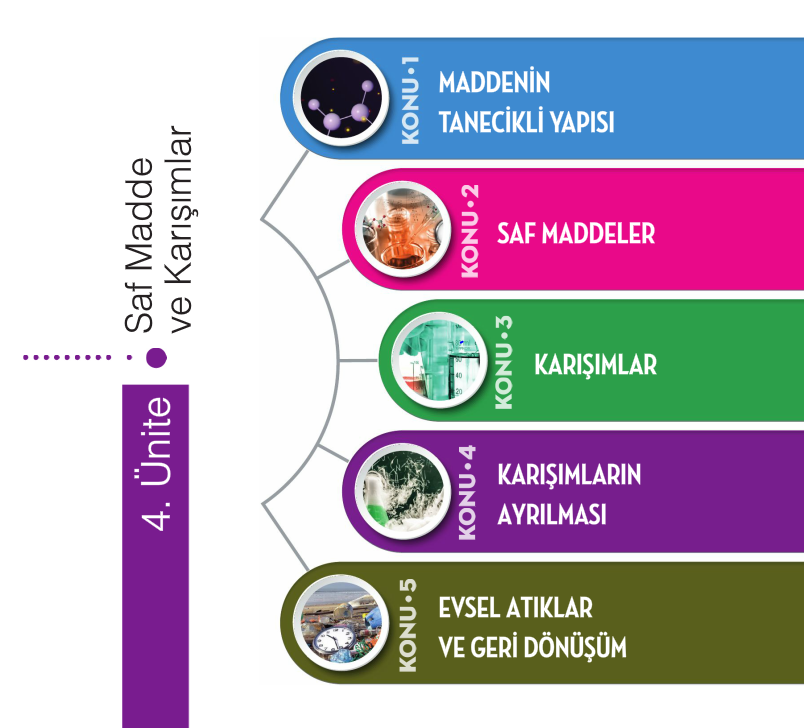 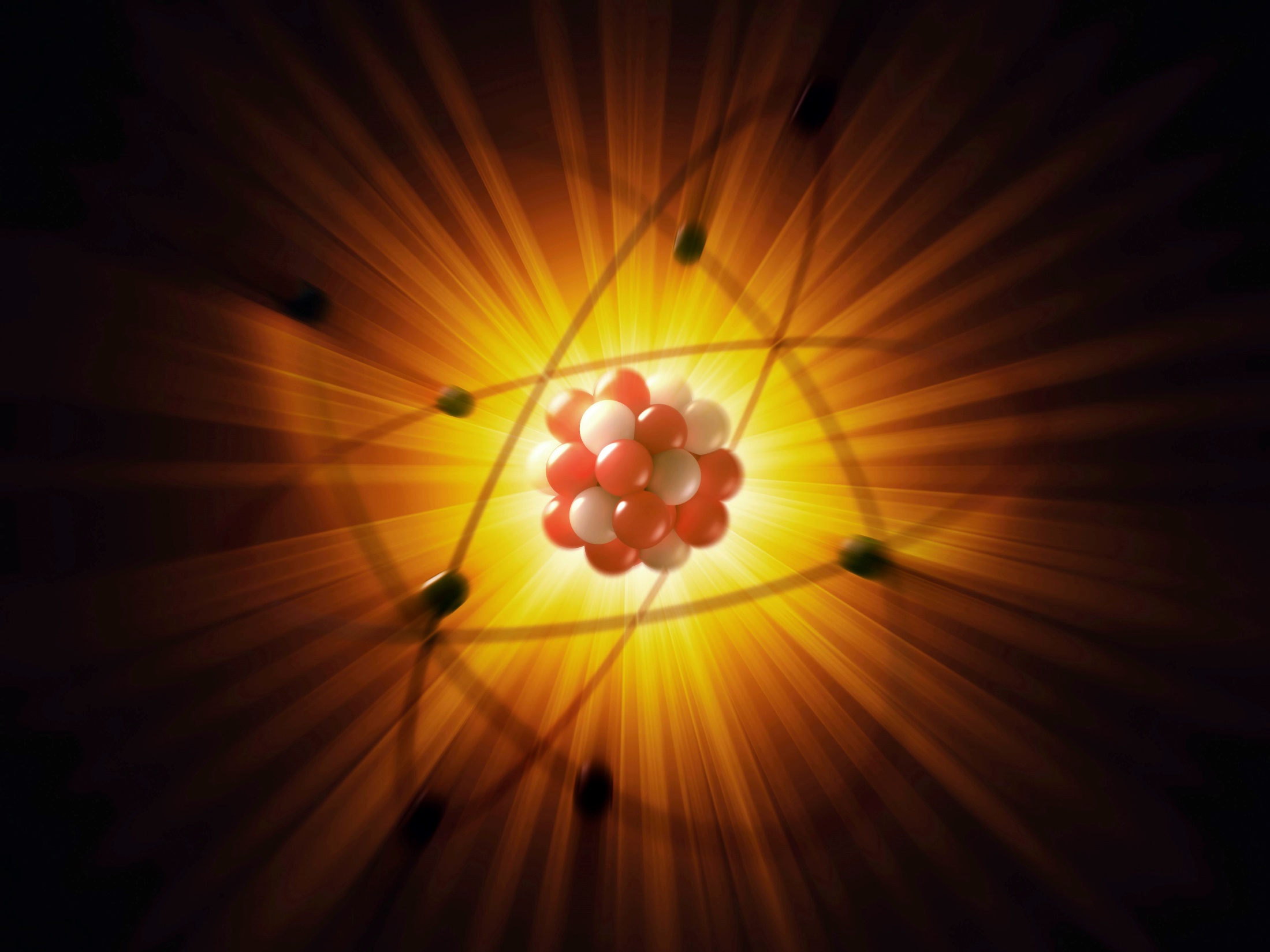 MADDENİN TANECİKLİ YAPISI
ATOM
Atom, maddenin en küçük yapı birimidir. 
Bütün maddeler atomlardan oluşur.
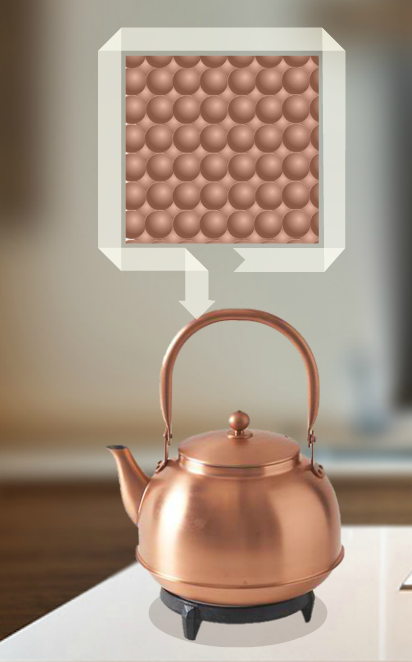 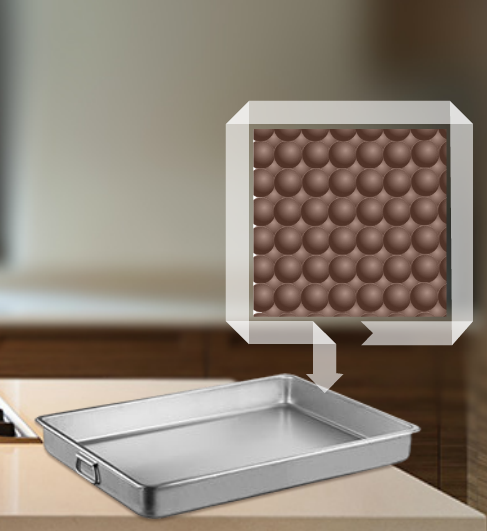 ATOM ALTI PARÇACIKLAR
Atomlar kendisini oluşturan daha küçük parçacıklardan oluşur.
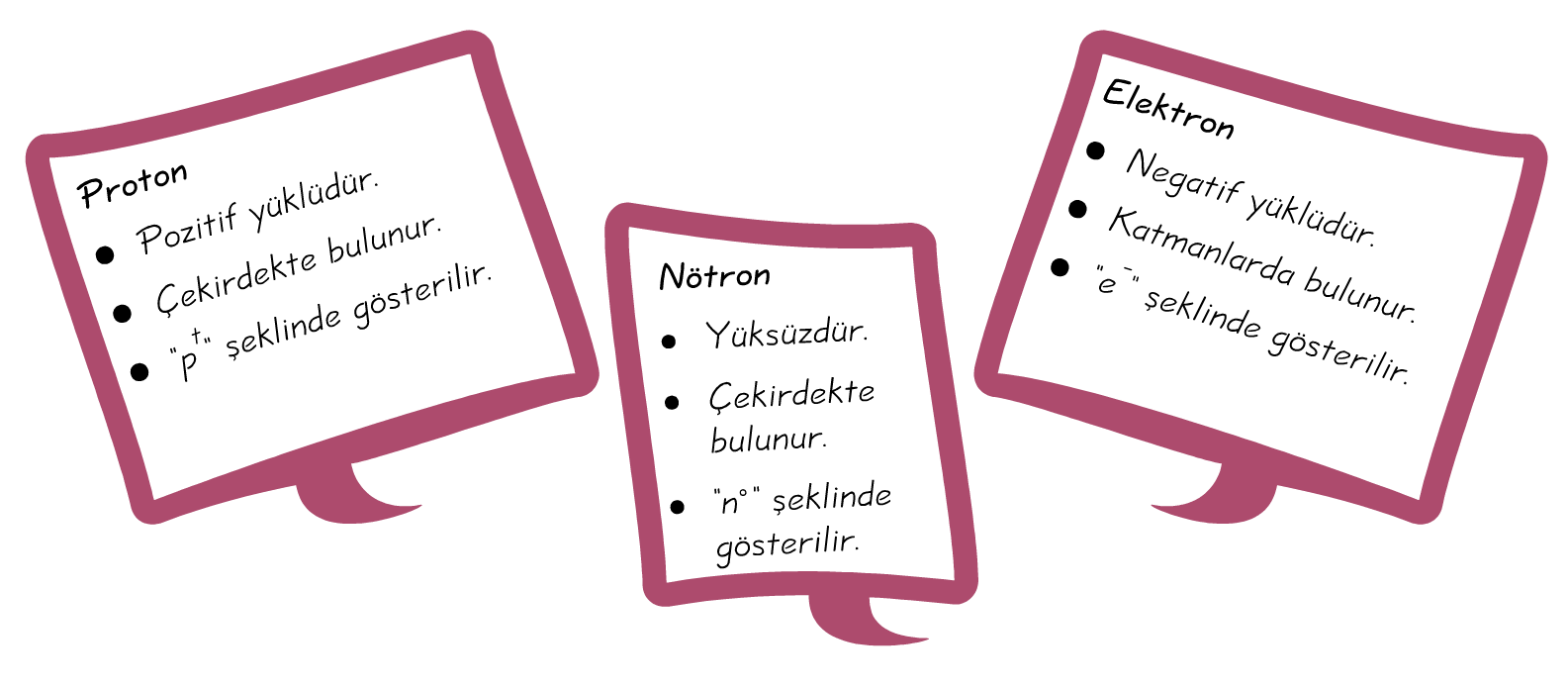 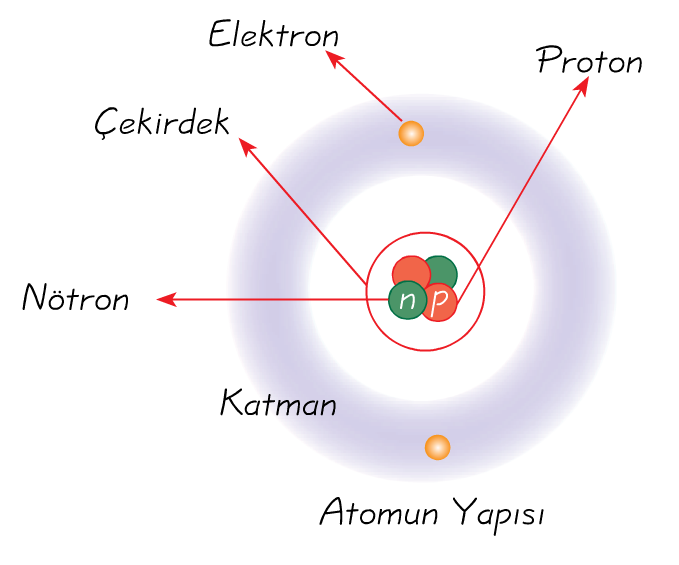 (+)
(-)
(Nötr)
(Yörünge)
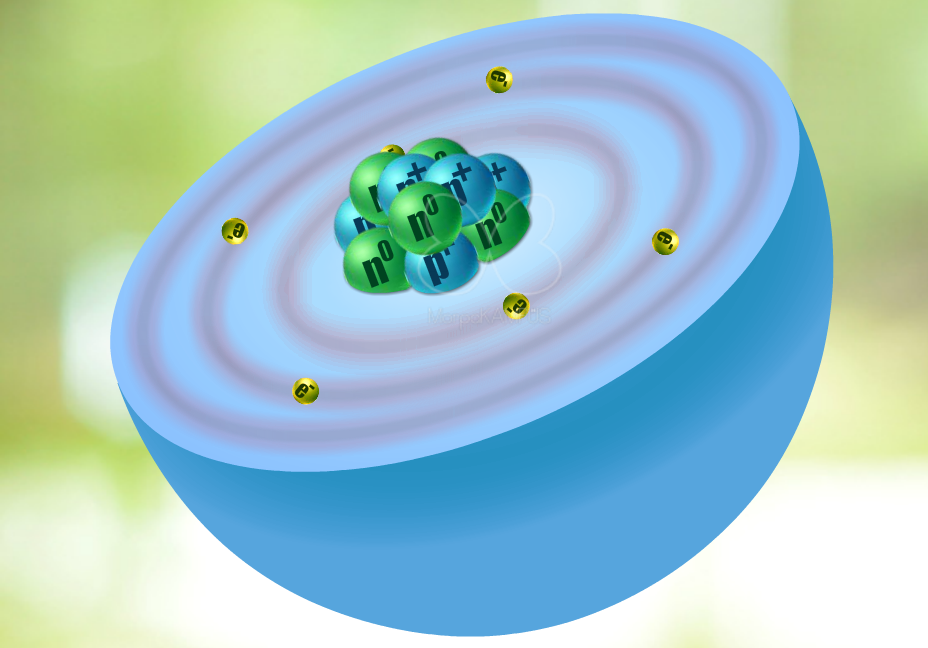 Protonlar ve nötronlar hareketsizdir. Elektronlar 
çekirdeğin etrafında dönme hareketi yaparlar.




Zıt yüklü olduklarından proton ve elektronlar
 birbirlerine çekim kuvveti uygularlar. Fakat 
 elektronlar çekirdeğe düşmez.



Farklı atomların proton sayısı farklıdır. Atomun numarası (kimliği) proton sayısıdır.
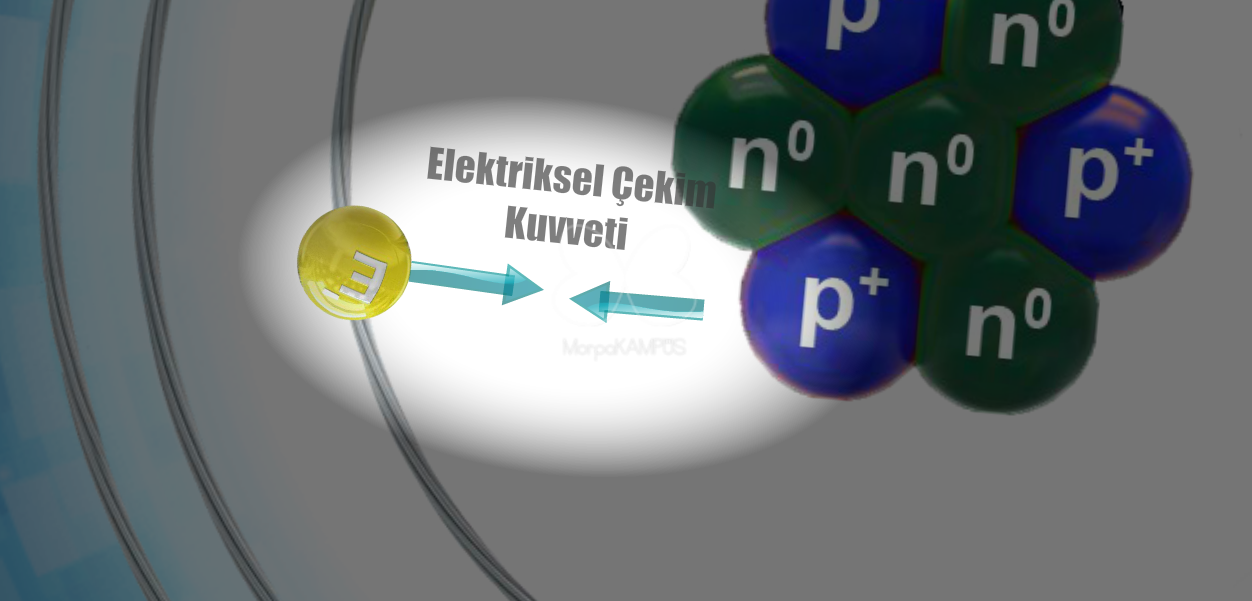 Boşlukları uygun kelimelerle dolduralım.
Çekirdek
…………………. atomun merkezine verilen addır.
Çekirdeğin çevresinde yer alan yörüngelere …………………….. denir.
Atomun çekirdeğinde (+) yüklü ……………………..  bulunur.
Atomun katmanlarında ………………………… bulunur.
Atom çekirdeğindeki yüksüz parçacıklara …………………… denir.
Atom hücreden daha ………………………….
Atomun kimliğini ……………........ sayısı belirler.
katman
protonlar
elektronlar
nötronlar
küçüktür.
proton
ATOMUN KÜTLESİ
Çekirdekte bulunan proton ve nötronun kütlesi hemen hemen birbiriyle aynıdır. Elektronun kütlesi, protonun kütlesine göre daha küçüktür. Protonun kütlesi, elektronun kütlesinin yaklaşık 2000 katı kadardır. Bu nedenle atomun kütlesini proton ve nötron oluşturur. Atomun kütlesinin büyük bir kısmı çekirdekte toplanmıştır.
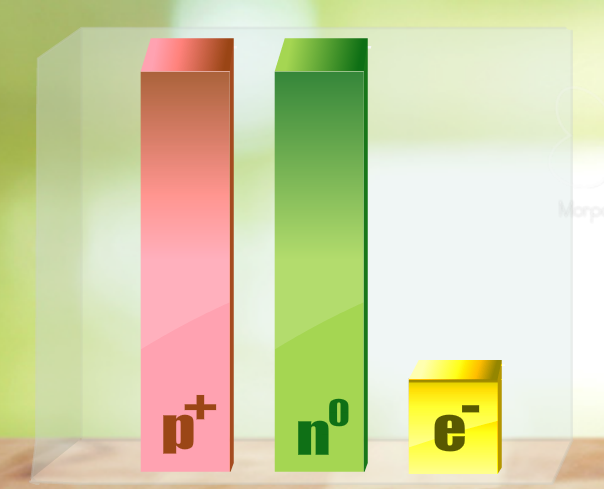 ATOMUN HACMİ
Atomun hacminin tamamı düşünüldüğünde, çekirdek küçük bir kısmını kaplar. Bu nedenle atomun hacmini elektronlar oluşturur.
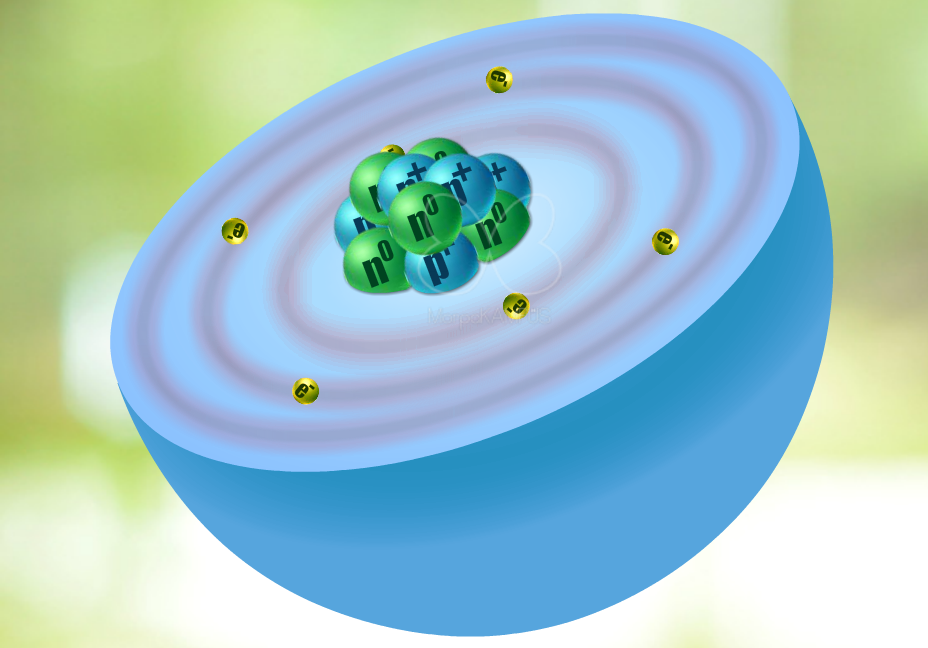 Katman
Çekirdek
Proton
Nötron
ATOMUN TARİHSEL GELİŞİMİ
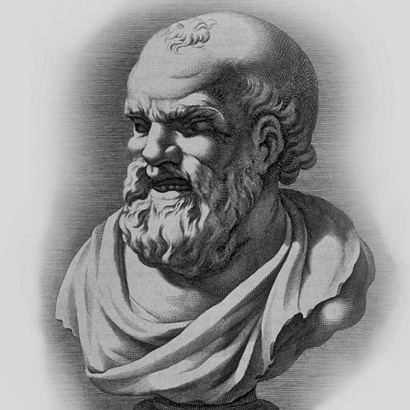 M.Ö. 400'lü yıllarda Democritus maddeleri oluşturan en küçük birimin atom olduğunu ileri sürmüştür. Democritus'a göre atom parçalanamaz ve bütün maddeler aynı tür atomlardan meydana gelmiştir.

1803 yılında John Dalton atomların çok küçük, içleri dolu berk küreler olduğu fikrini ortaya atmıştır. Atomla ilgili ilk bilimsel çalışmayı yapmıştır. Dalton'a göre, atom parçalanamaz ve farklı maddelerin atomları birbirinden farklıdır.
Demokritus
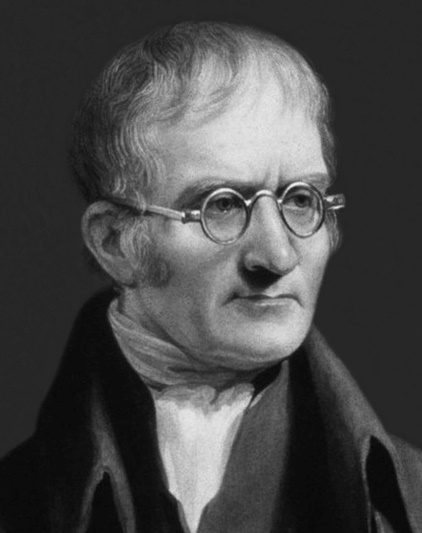 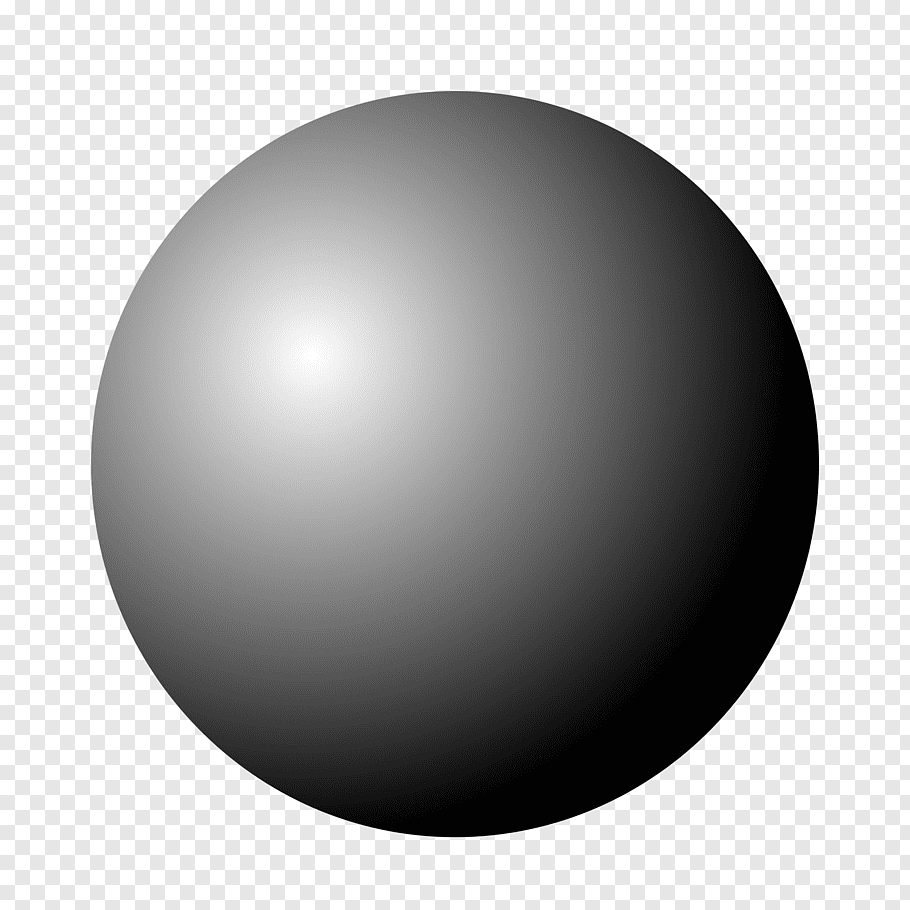 John Dalton
Dalton’un Atom Modeli
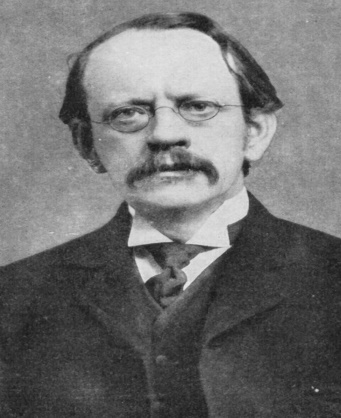 1902 yılında J. J. Thomson atomun yapısındaki elektronu keşfederek, atomun kendisinden daha küçük taneciklerden meydana geldiğini söylemiştir. Ayrıca atomun bölünebileceği fikrini ortaya koymuştur.     J . J. Thomson atomu, üzümlü keke benzettiği bir modelle açıklamıştır. Modelinde keki pozitif yüklere, üzümleri ise negatif yüklere benzetmiştir.

1911 yılında E. Rutherford atomun yoğunlaştığı bir çekirdek olduğunu ve bu çekirdeğin protonlardan(+ yüklerden) meydana geldiğini söylemiştir. Ayrıca, elektronların çekirdeğin çevresinde, gezegenlerin Güneş'in çevresinde dolandığı gibi dolandığını ileri sürmüştür. Atomdaki proton sayısının elektron sayısına eşit olduğunu iddia etmiştir.
John Joseph Thomson
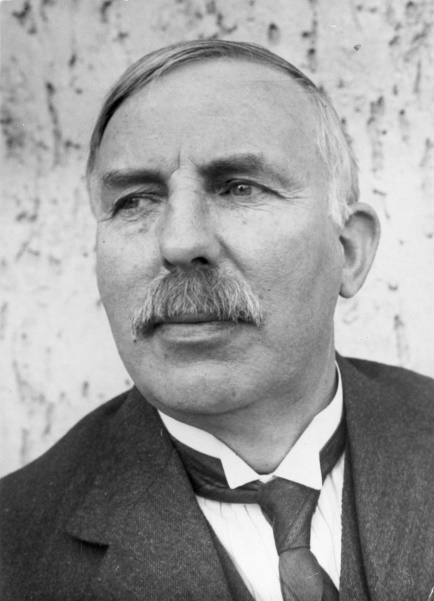 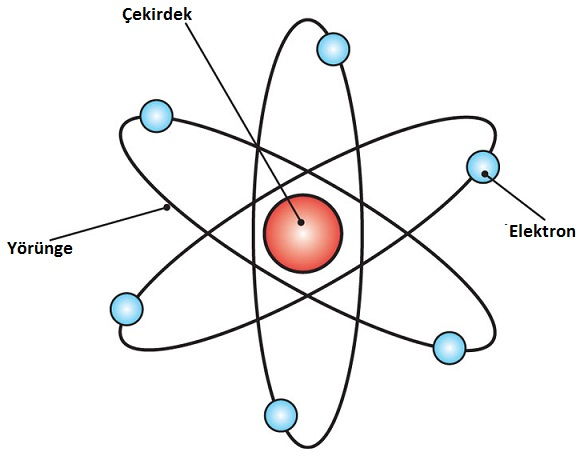 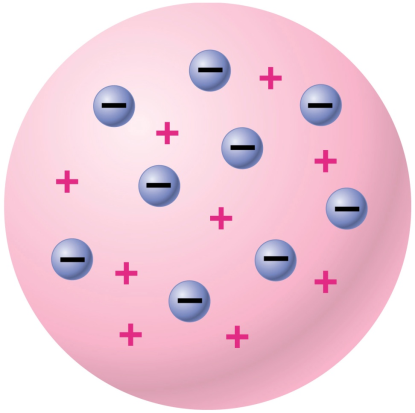 Ernest Rutherford
Thomson’un Atom Modeli
Rutherford’un Atom Modeli
1913 yılında Niels Bohr çekirdek çevresinde, belli uzaklıktaki katmanlarda (enerji yörüngelerinde) hareket eden elektronların varlığını modeliyle açıklamıştır.






Modern Atom Teorisi: Elektronlar çok hızlı hareket ettiği için sabit bir yerleri yoktur. Anlık yerleri tahmin edilemez, bulunma olasılığının bulunduğu bölgeler tahmin edilebilir. Elektronların bulunma ihtimalinin yüksek olduğu bu bölgelere elektron bulutu denir.
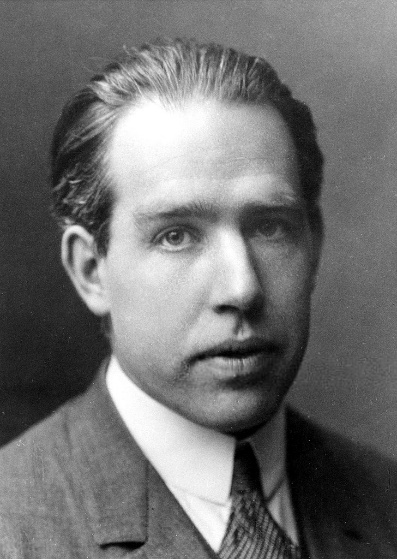 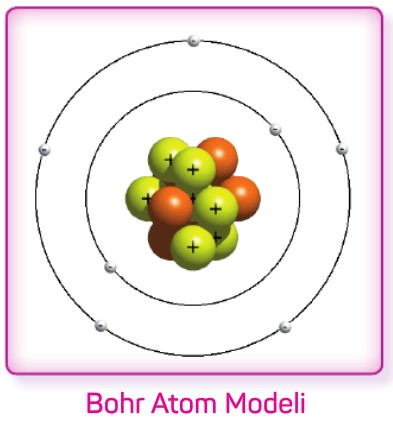 Niels Bohr
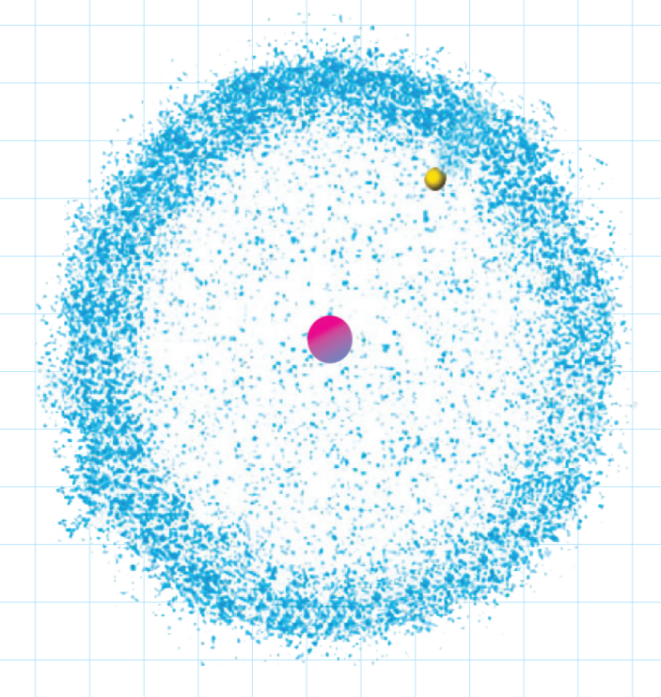 Modern Atom Modeli
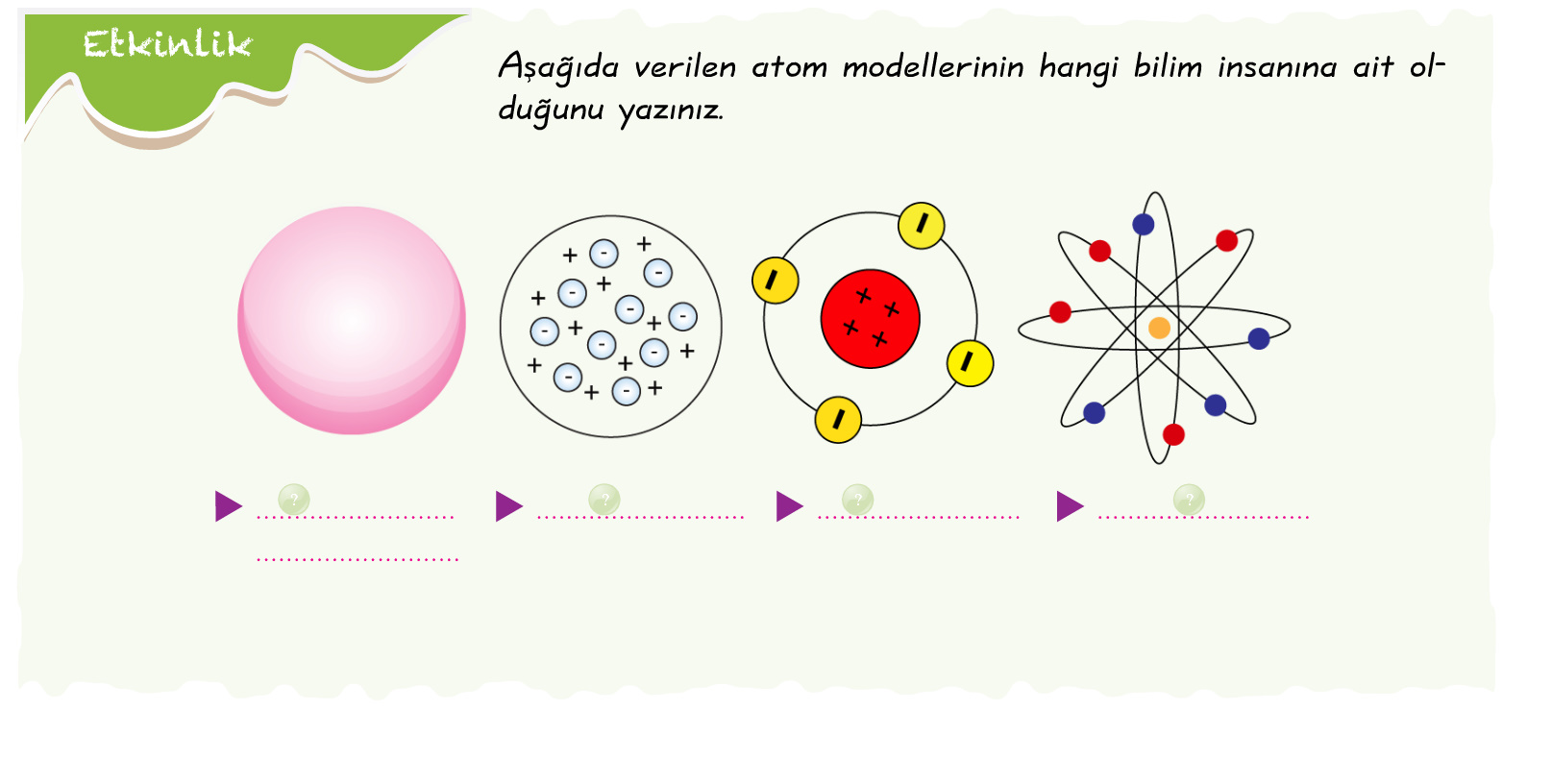 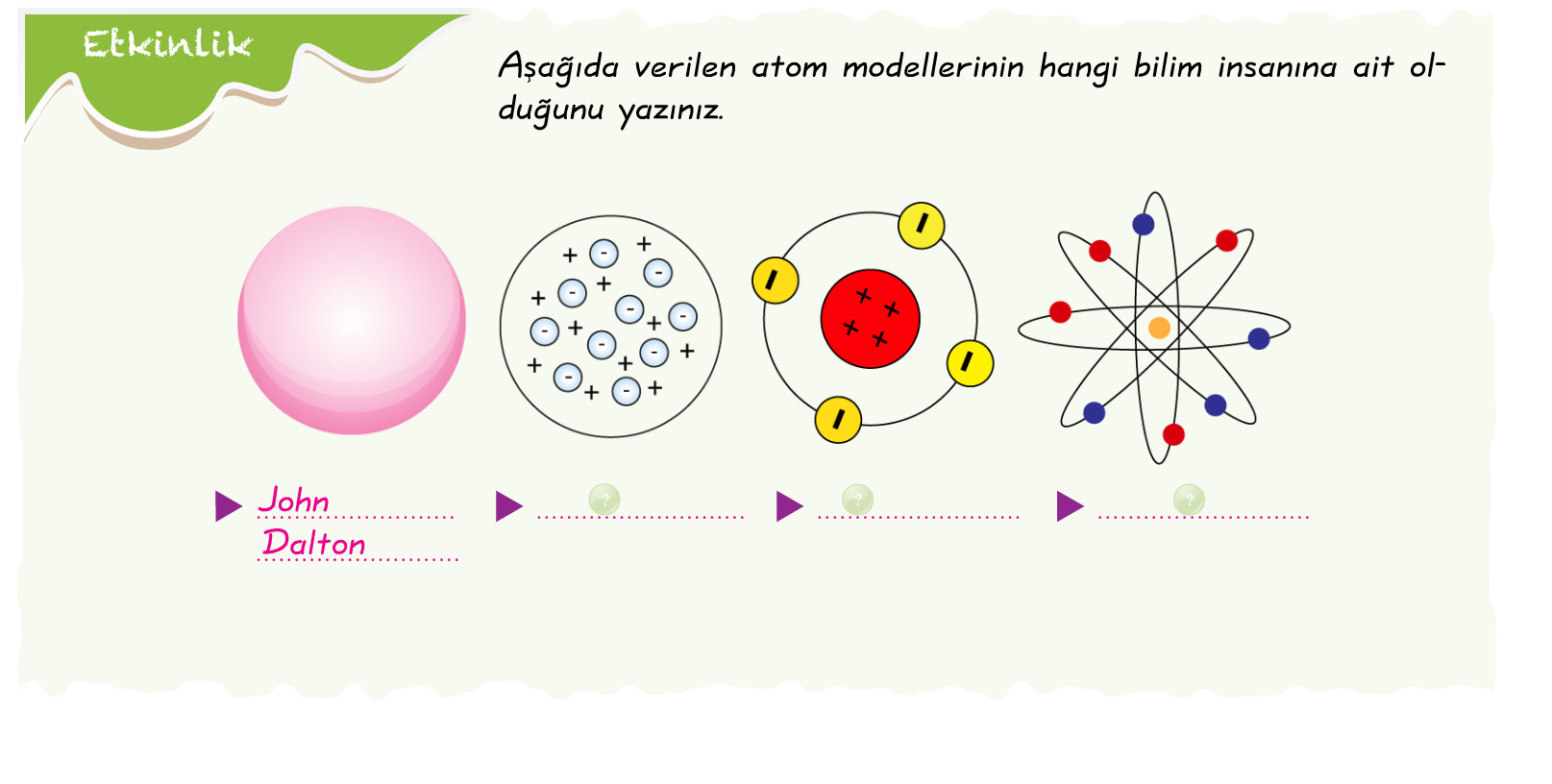 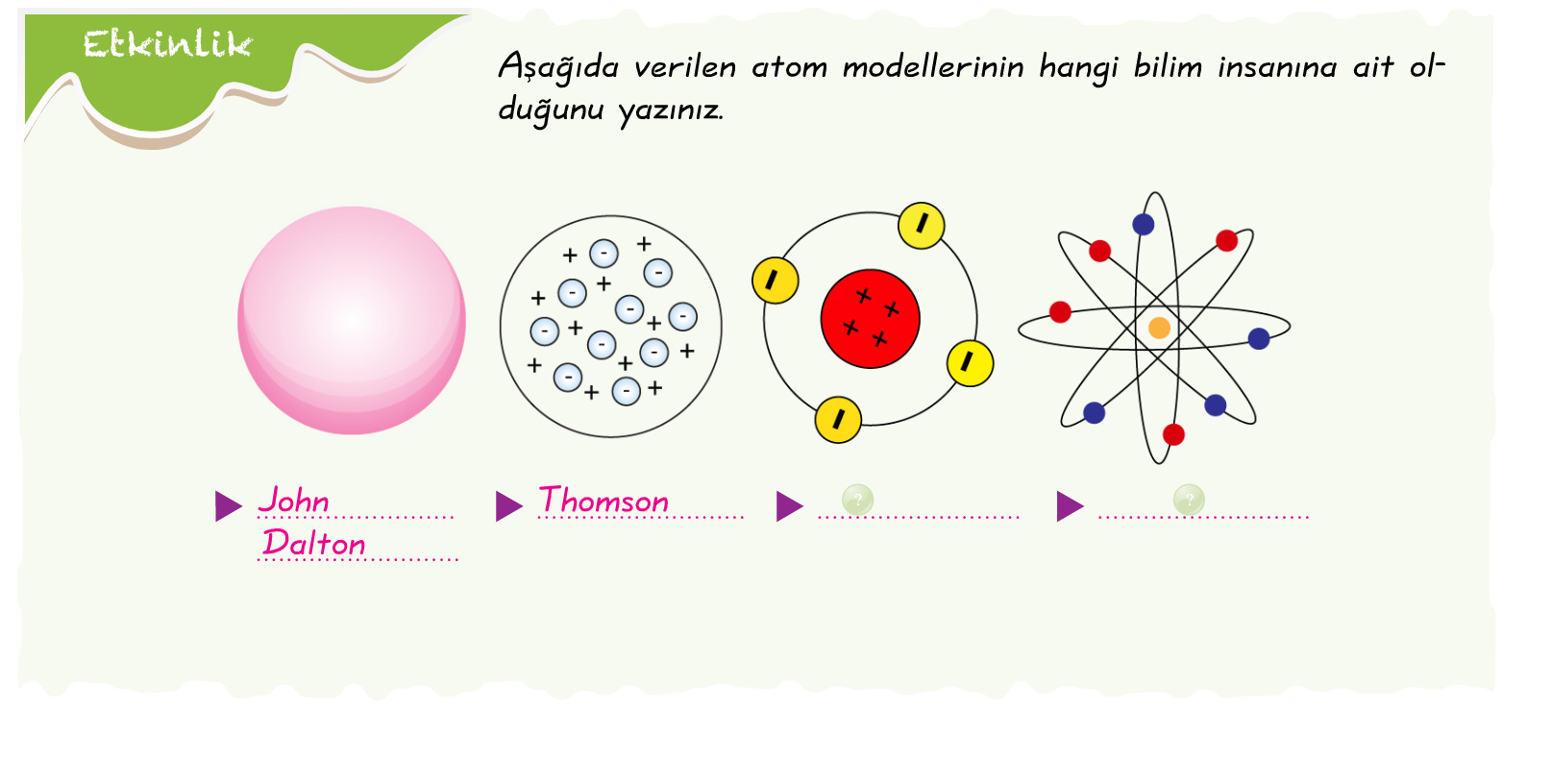 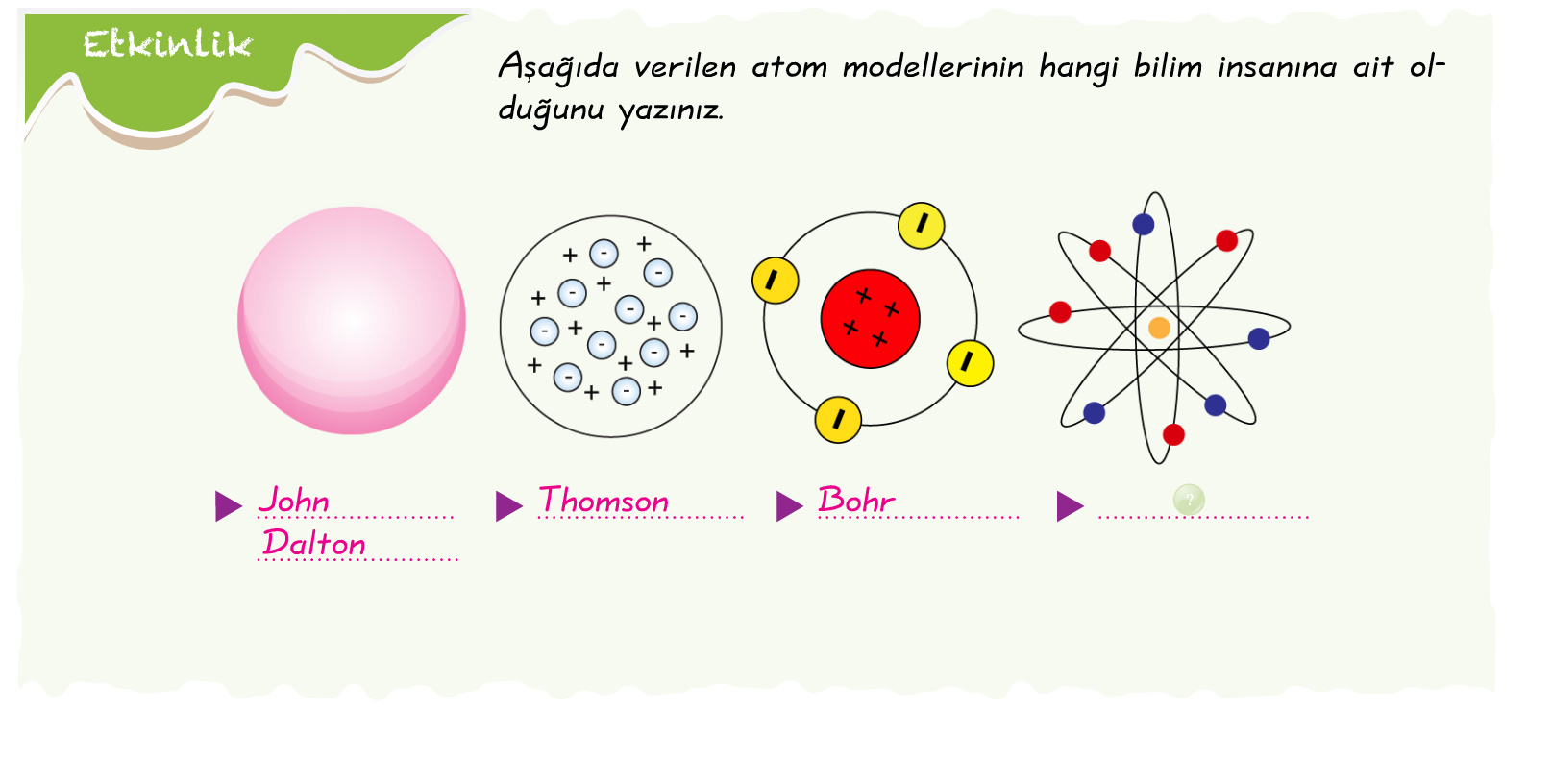 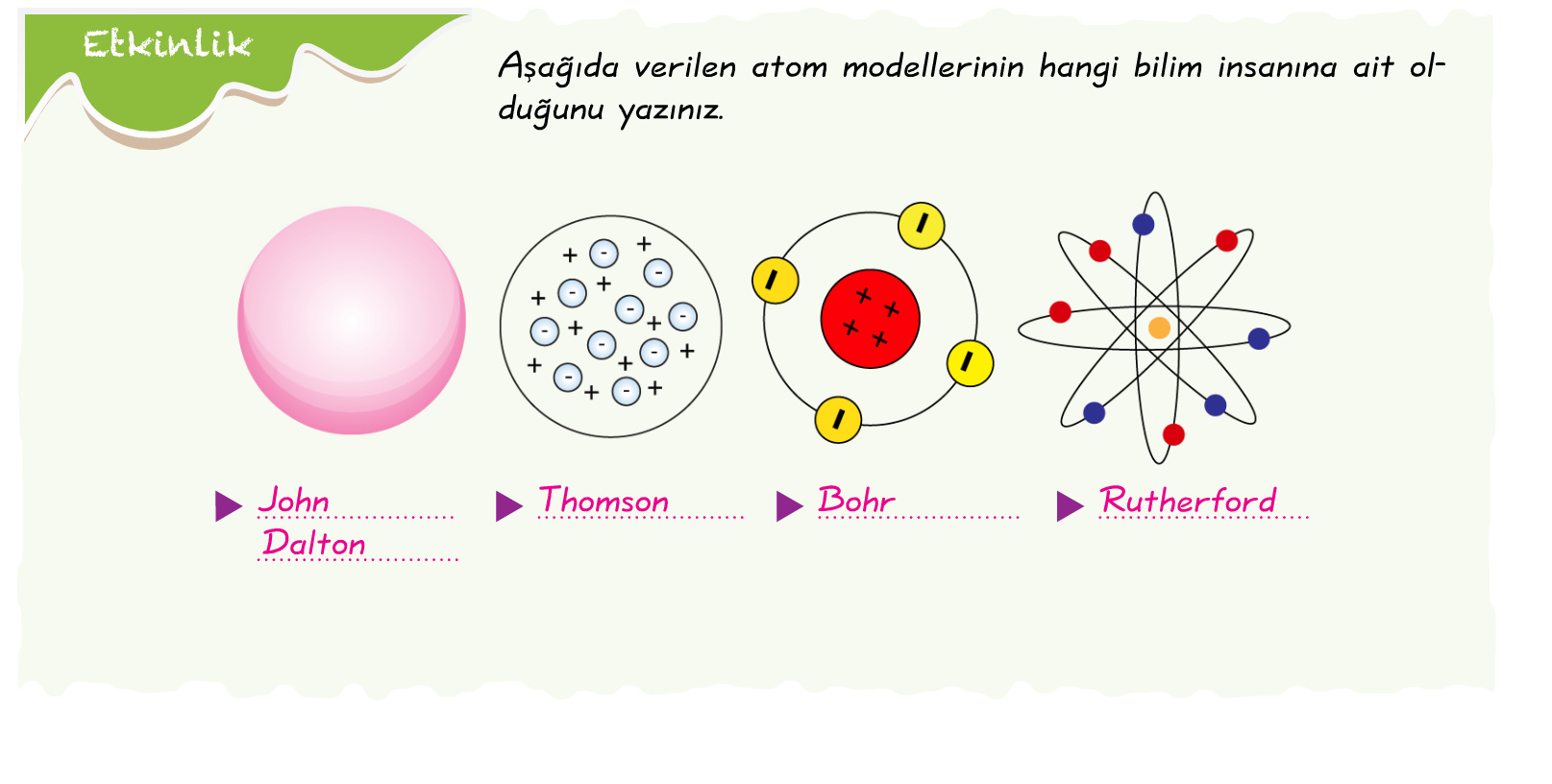 Bilim insanları atomla ilgili eski çağlardan günümüze kadar deneyler yapmışlar ve araştırmaları sonucu çeşitli modeller ortaya koymuşlardır. Ortaya konan her model bir önceki modelin yetersiz kaldığı durumları açıklamıştır. Günümüzde kabul edilen modeller teknolojinin gelişmesiyle yerini başka modellere bırakabilir.

Teori nedir?
Bilimde teori  bir olgunun sürekli olarak doğrulanmış gözlem ve deneyler baz alınarak yapılan bir açıklamasıdır. Teori, herhangi bir olayı, vakayı açıklamak için kullanılan düşünce sistemidir. Bilgiler arttıkça teori de değişiklikler olabilir.
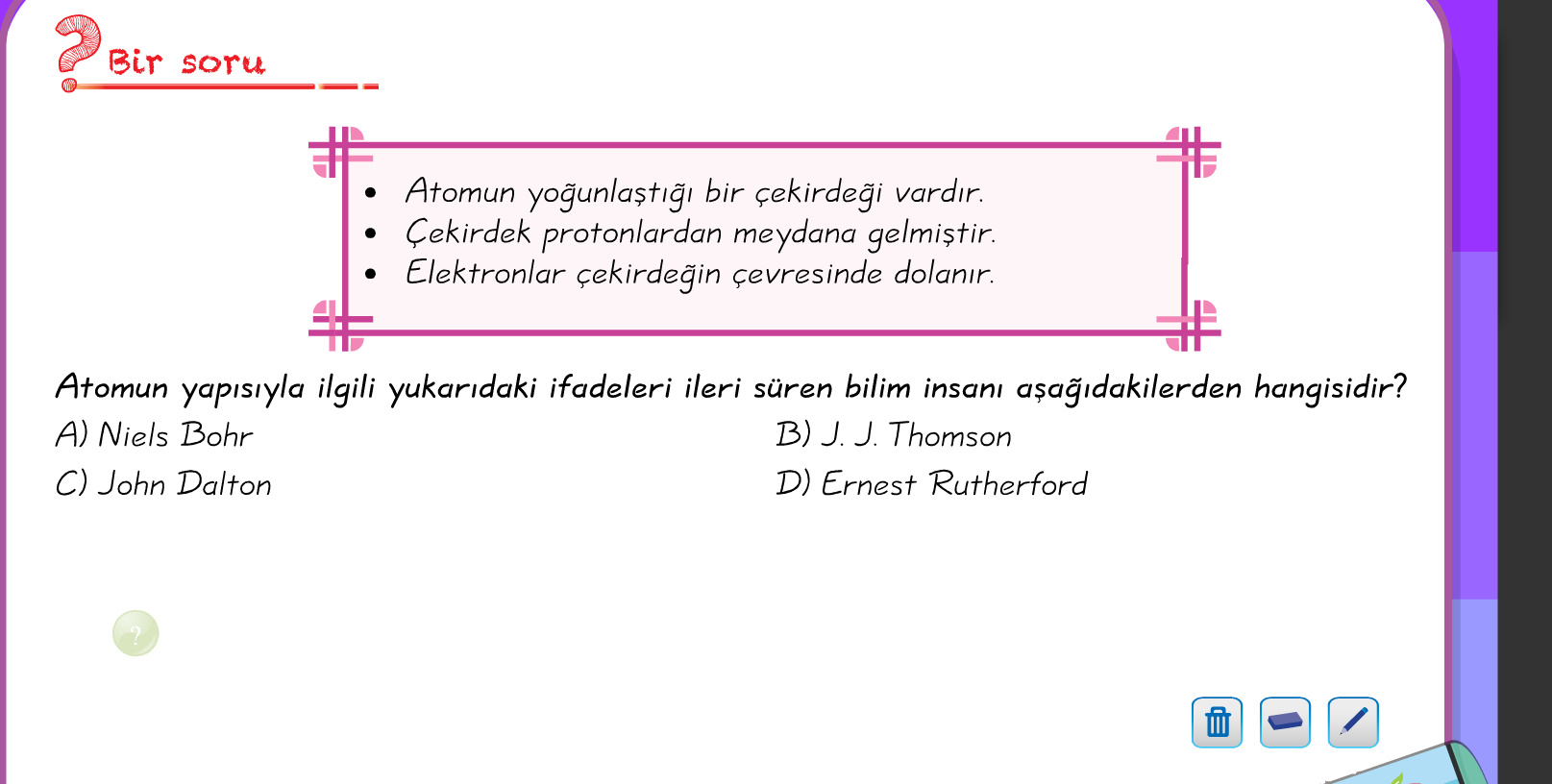 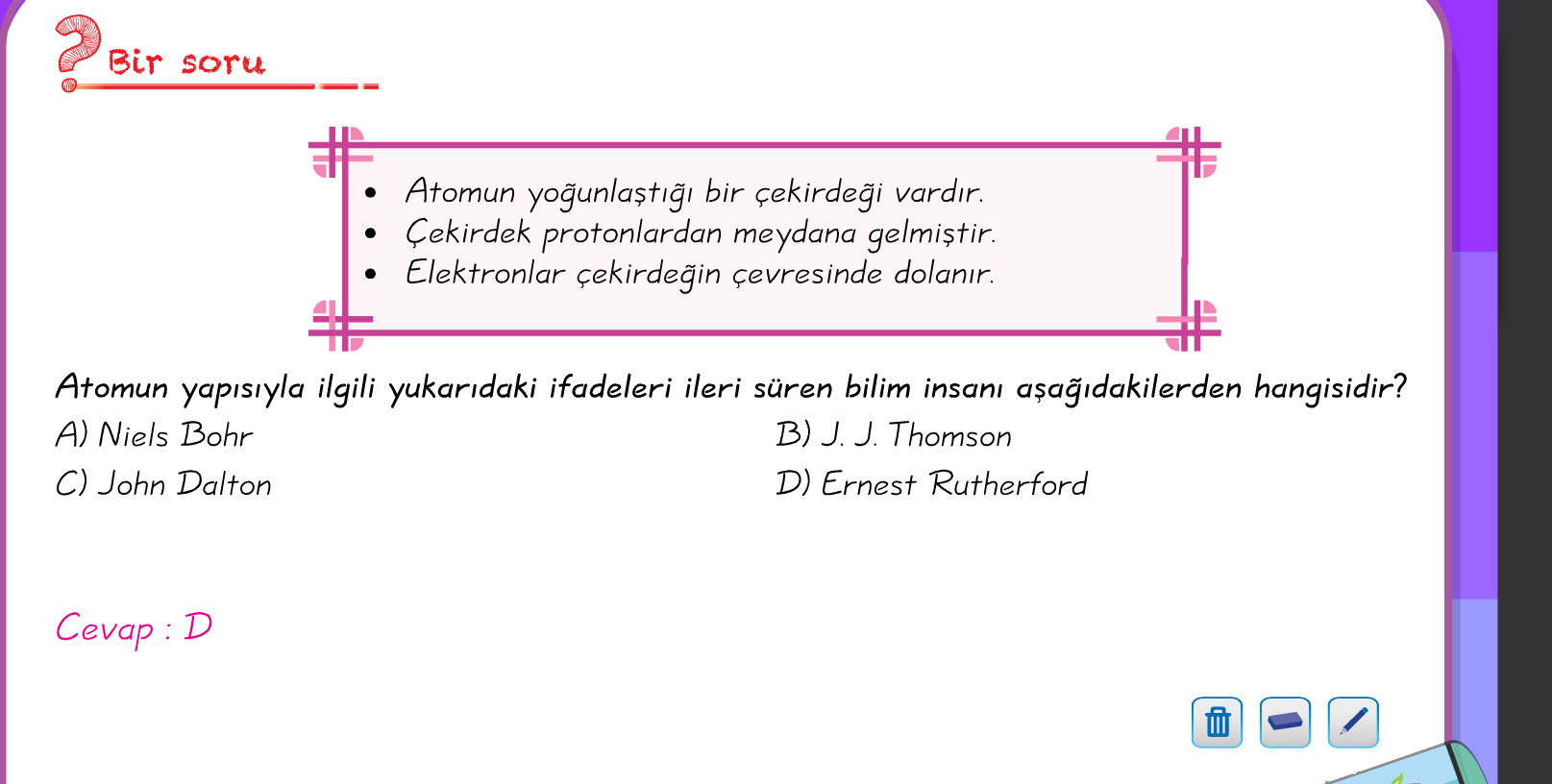 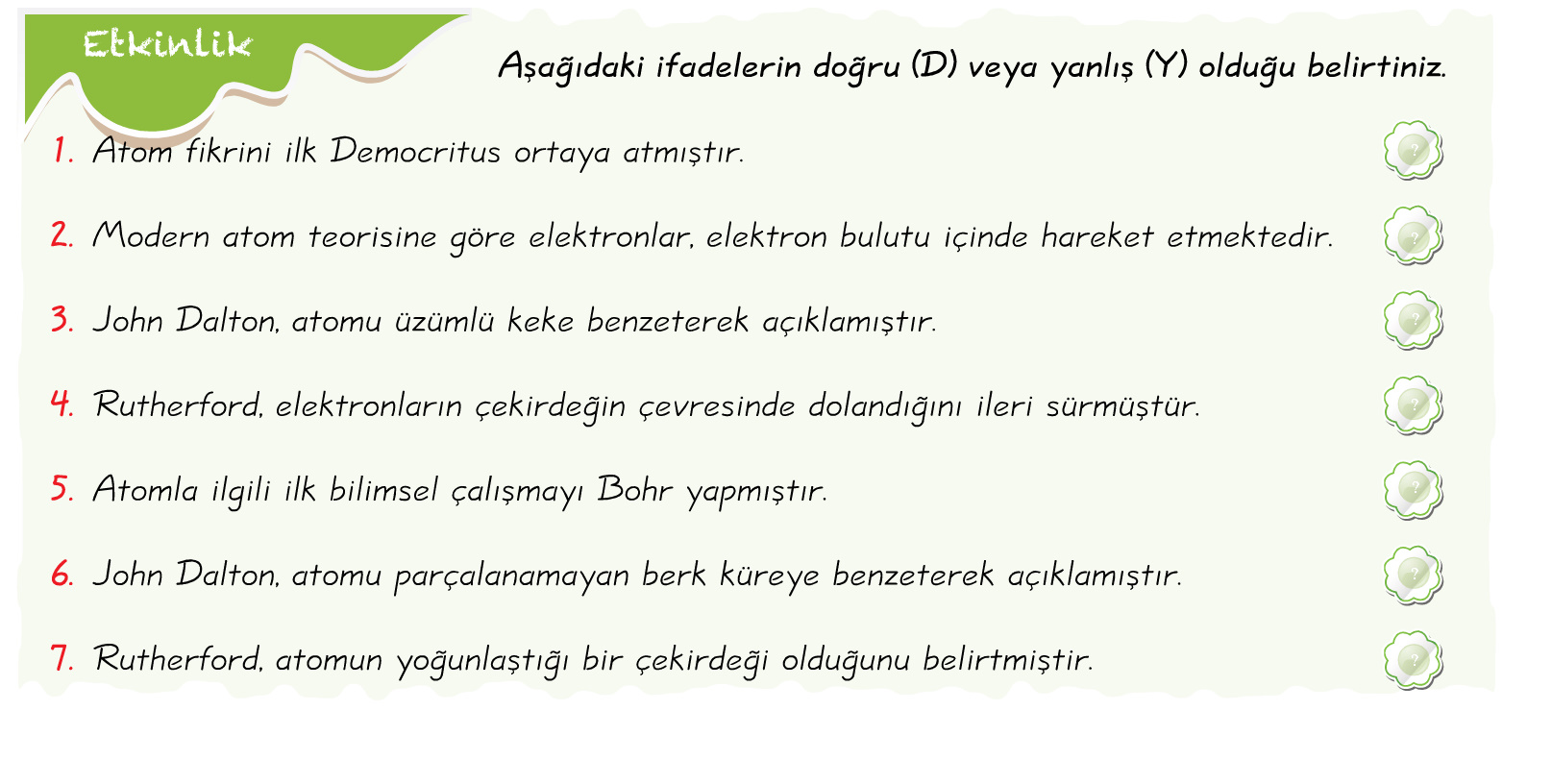 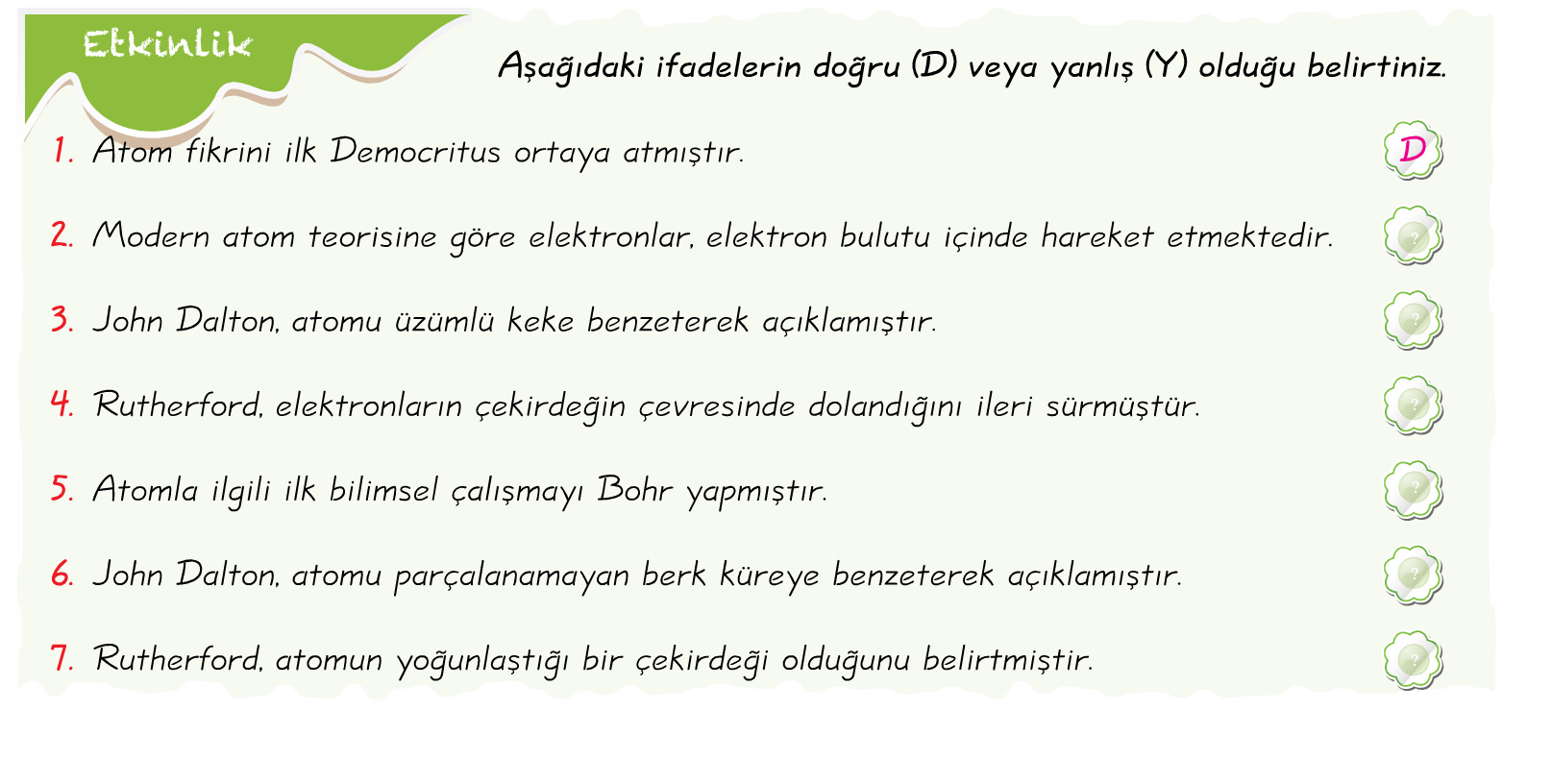 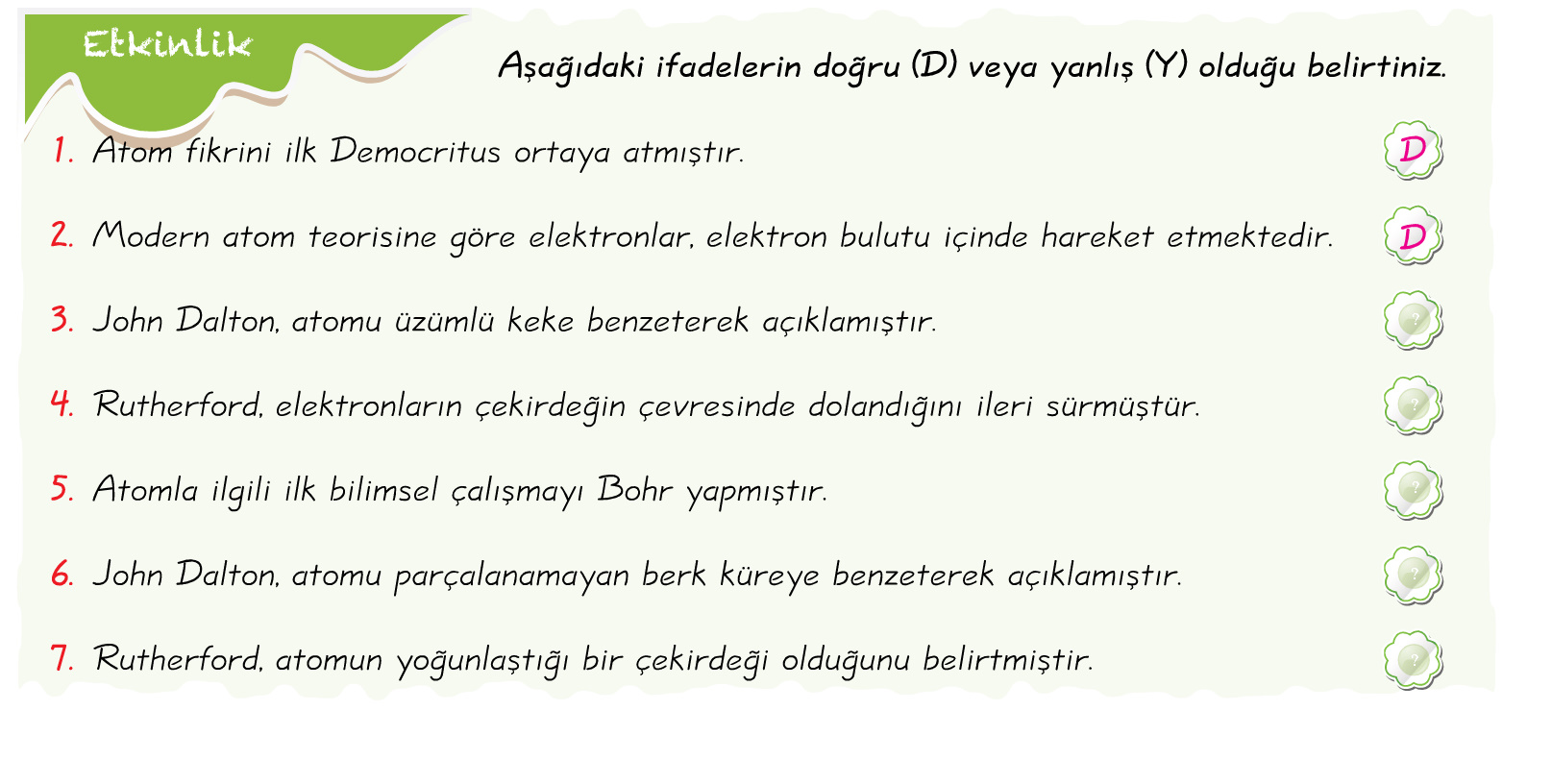 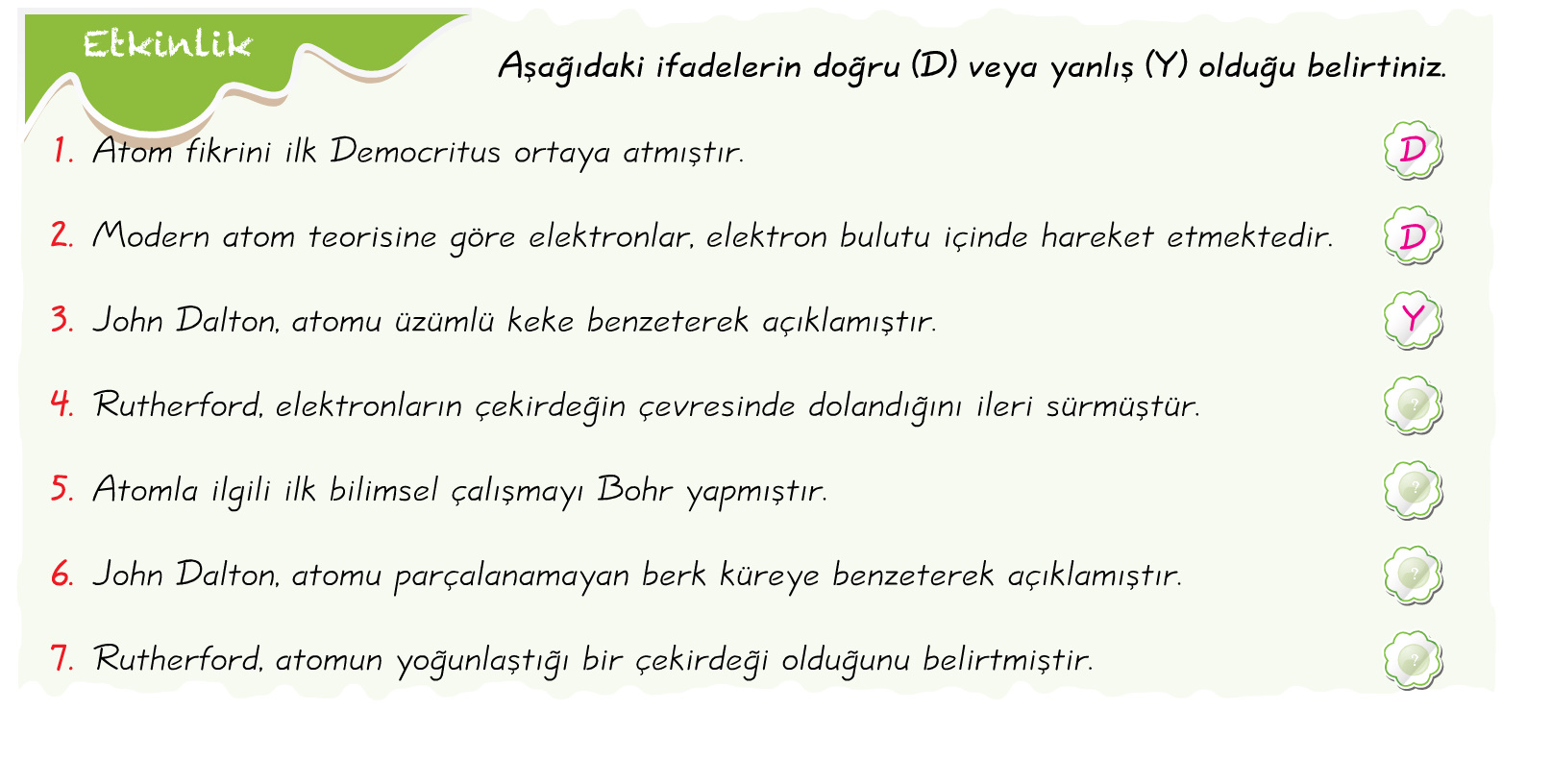 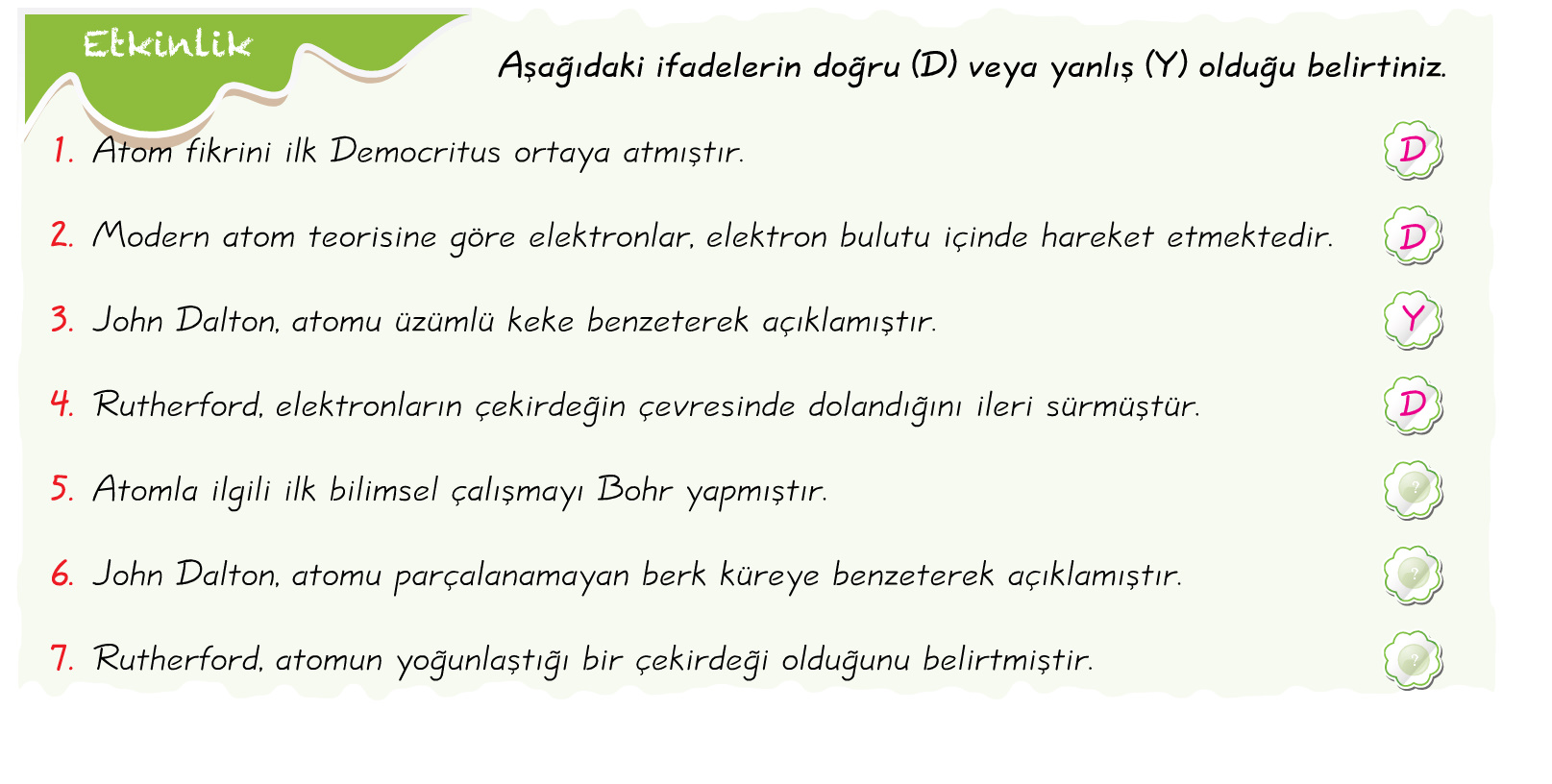 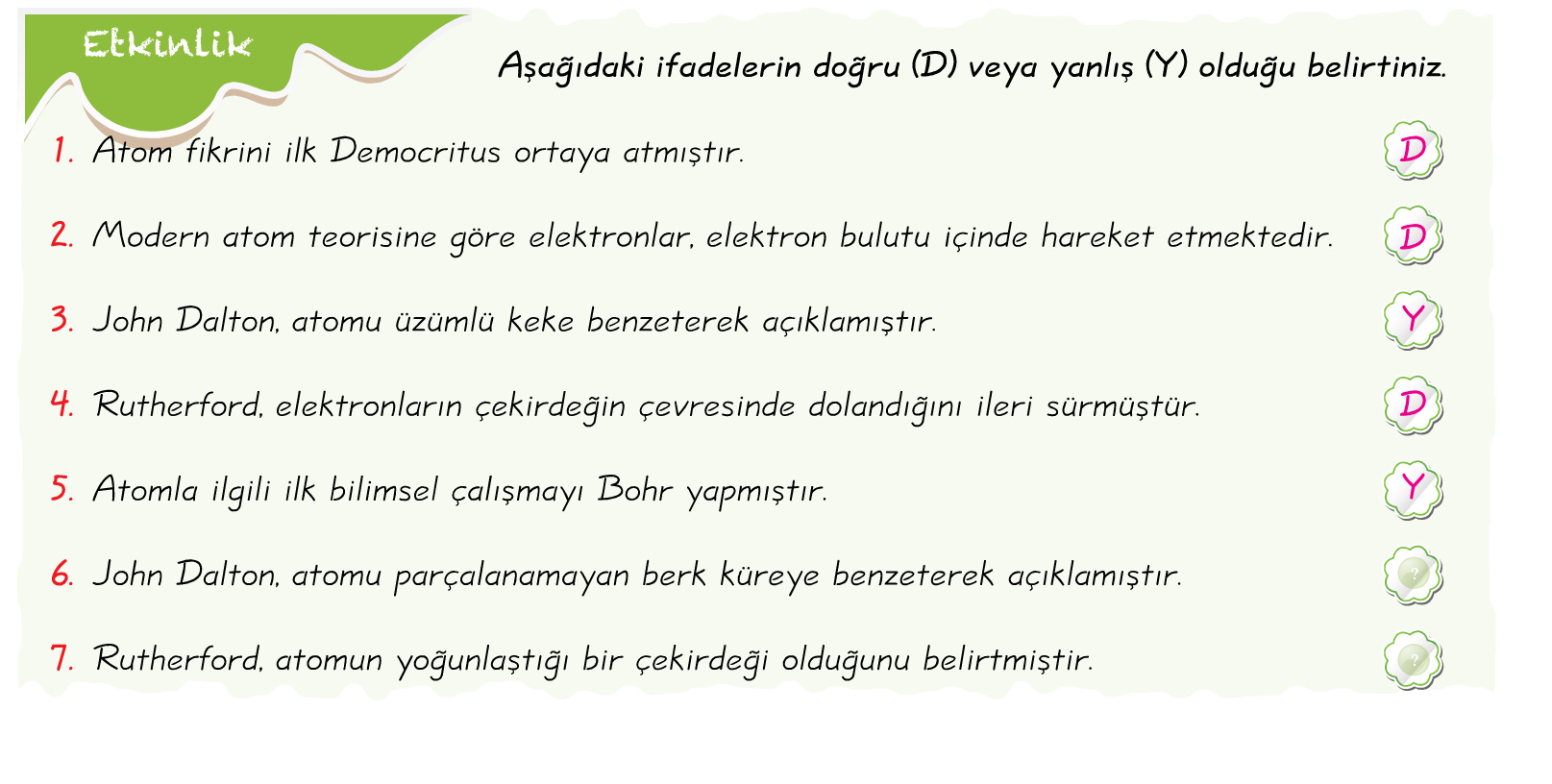 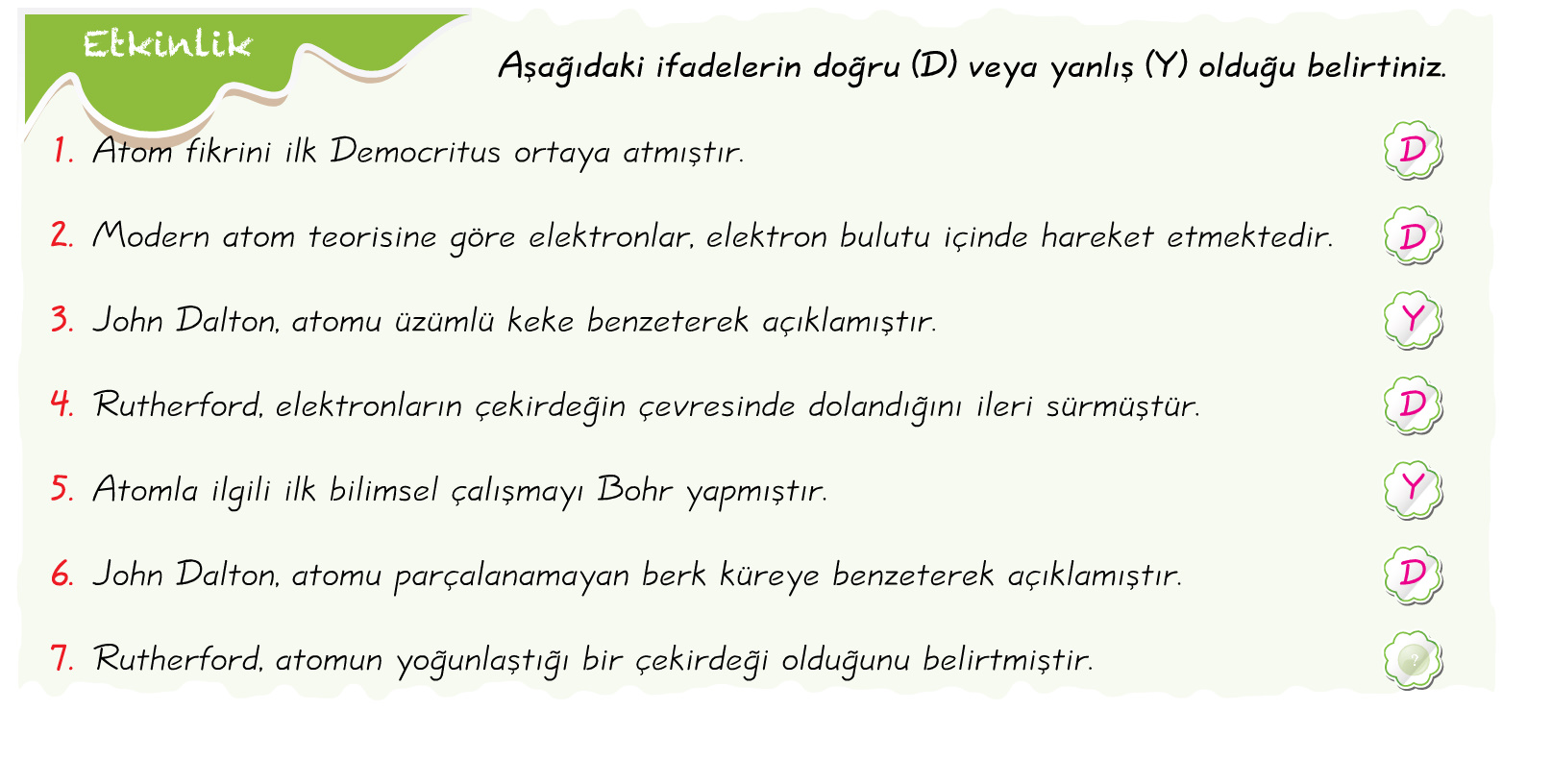 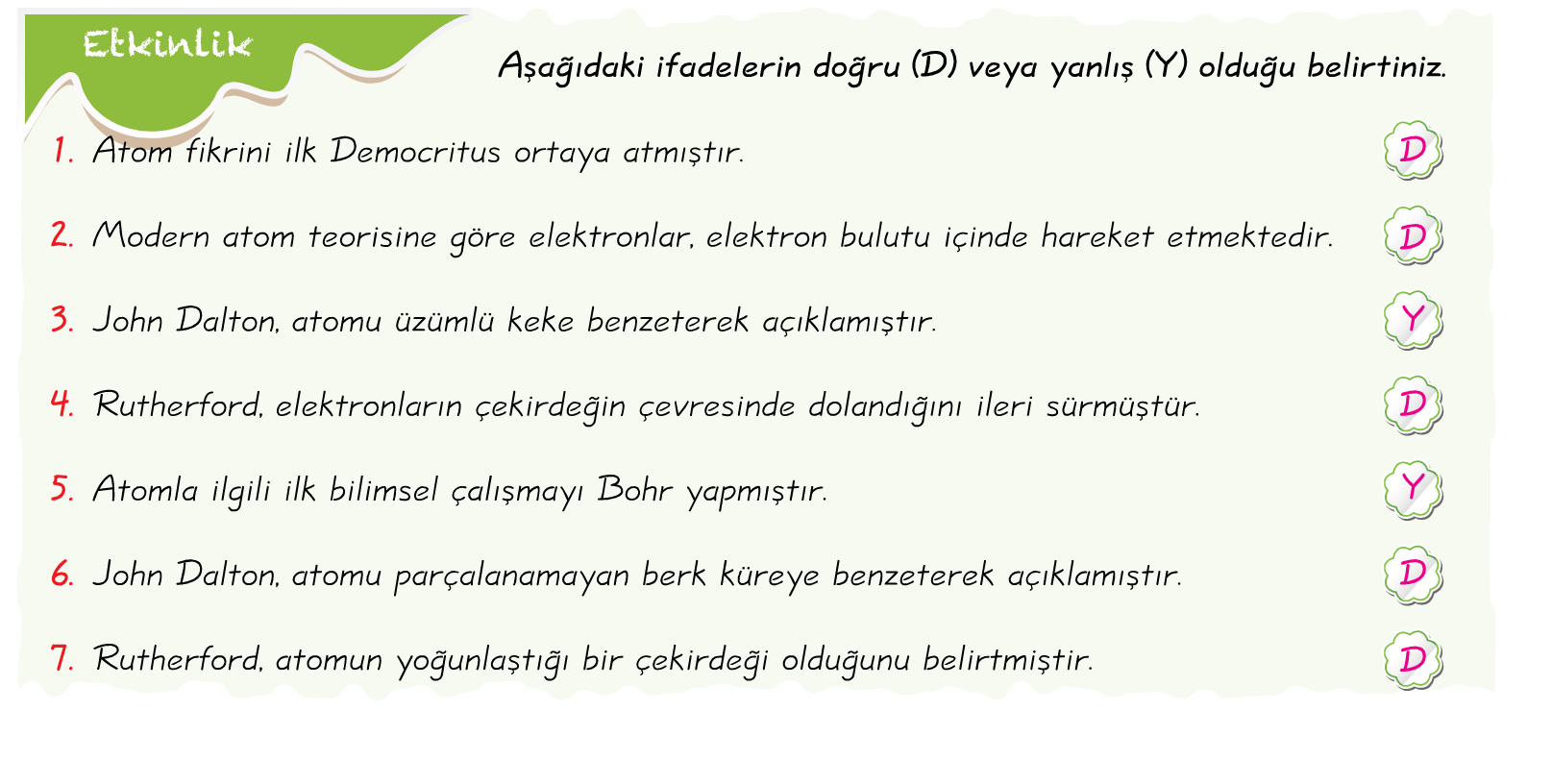 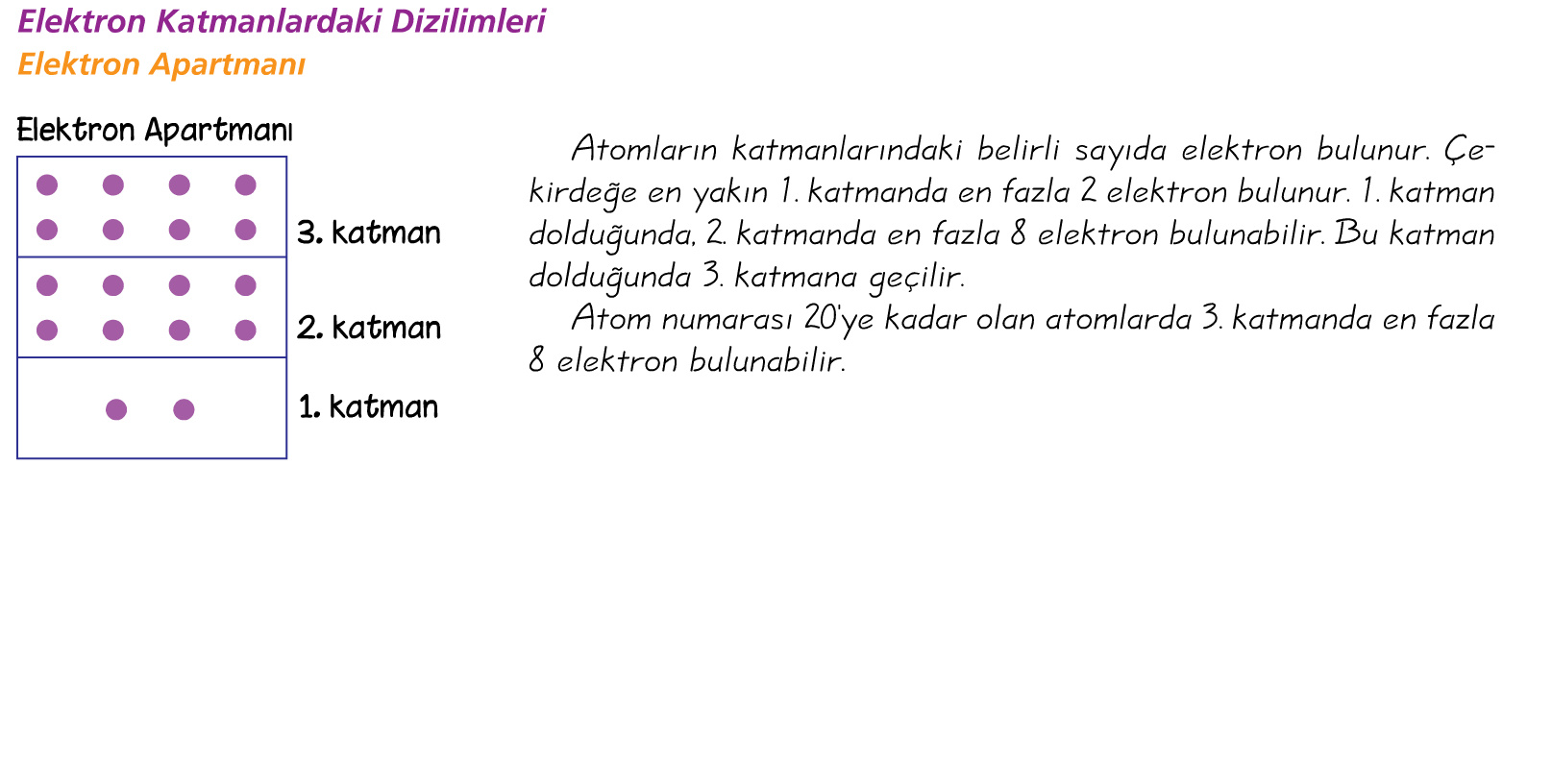 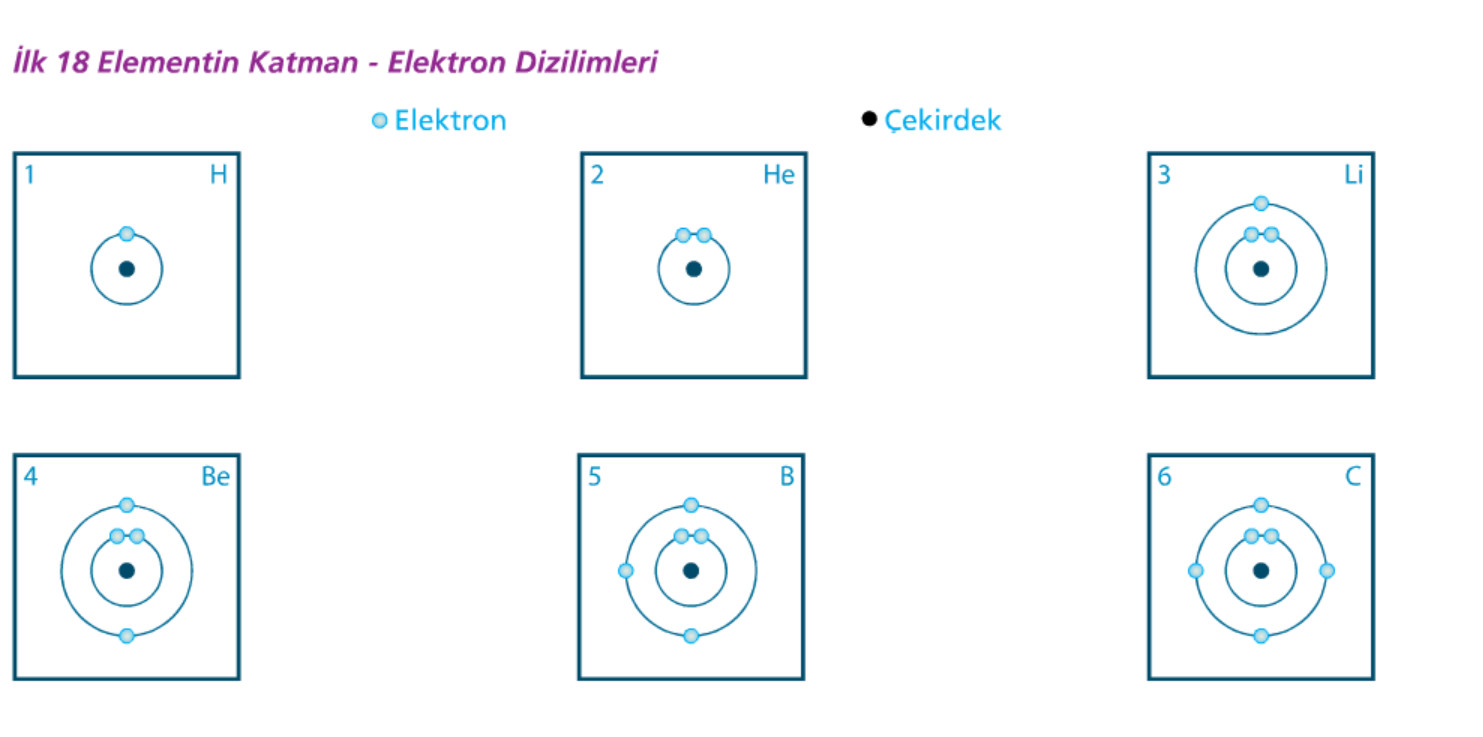 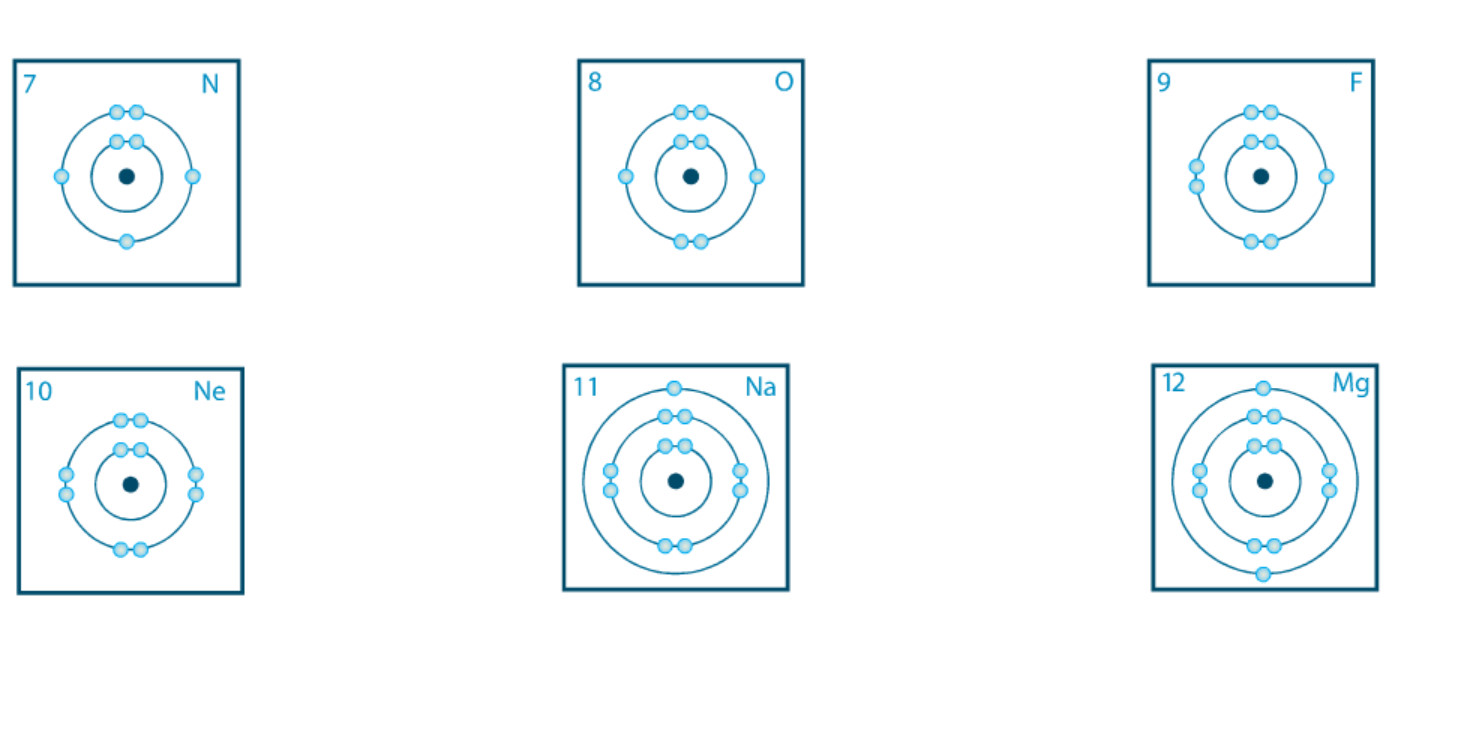 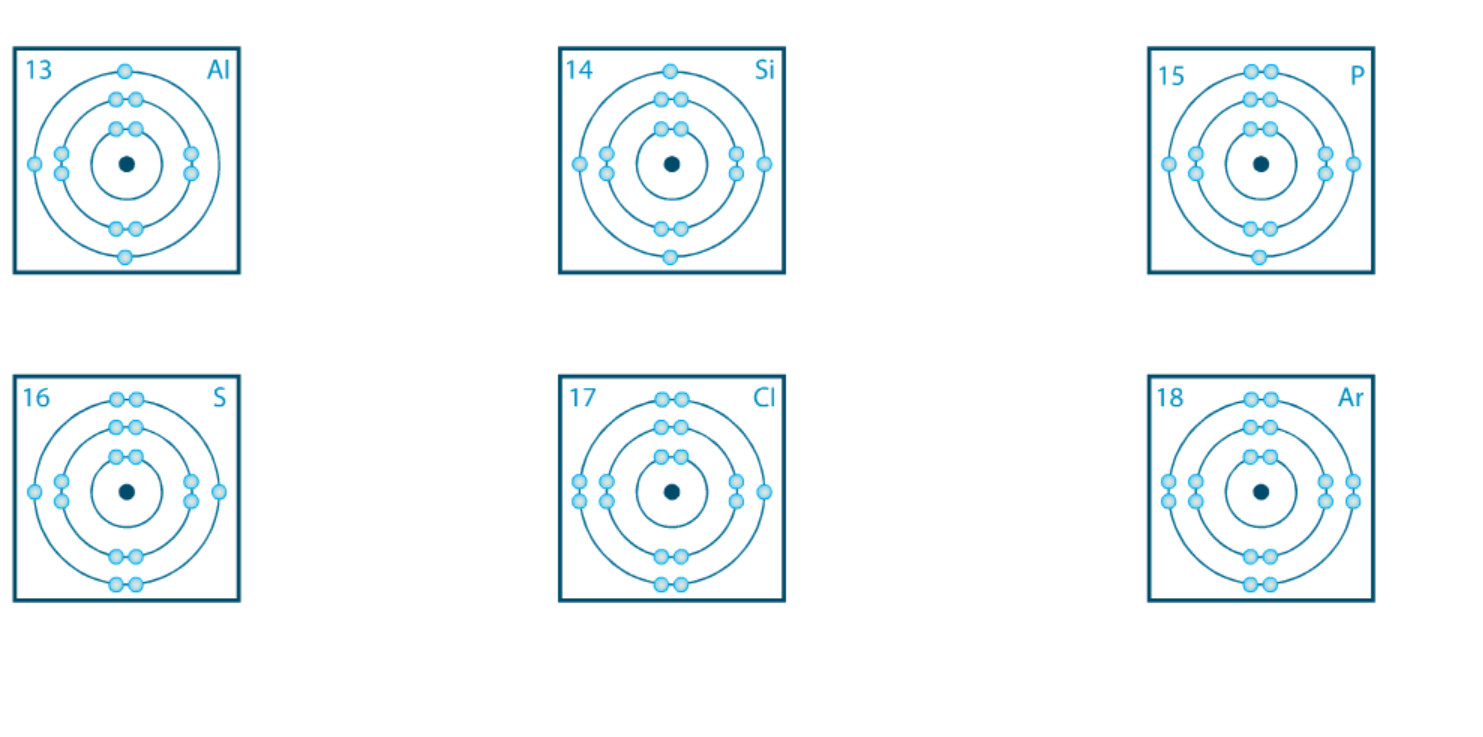 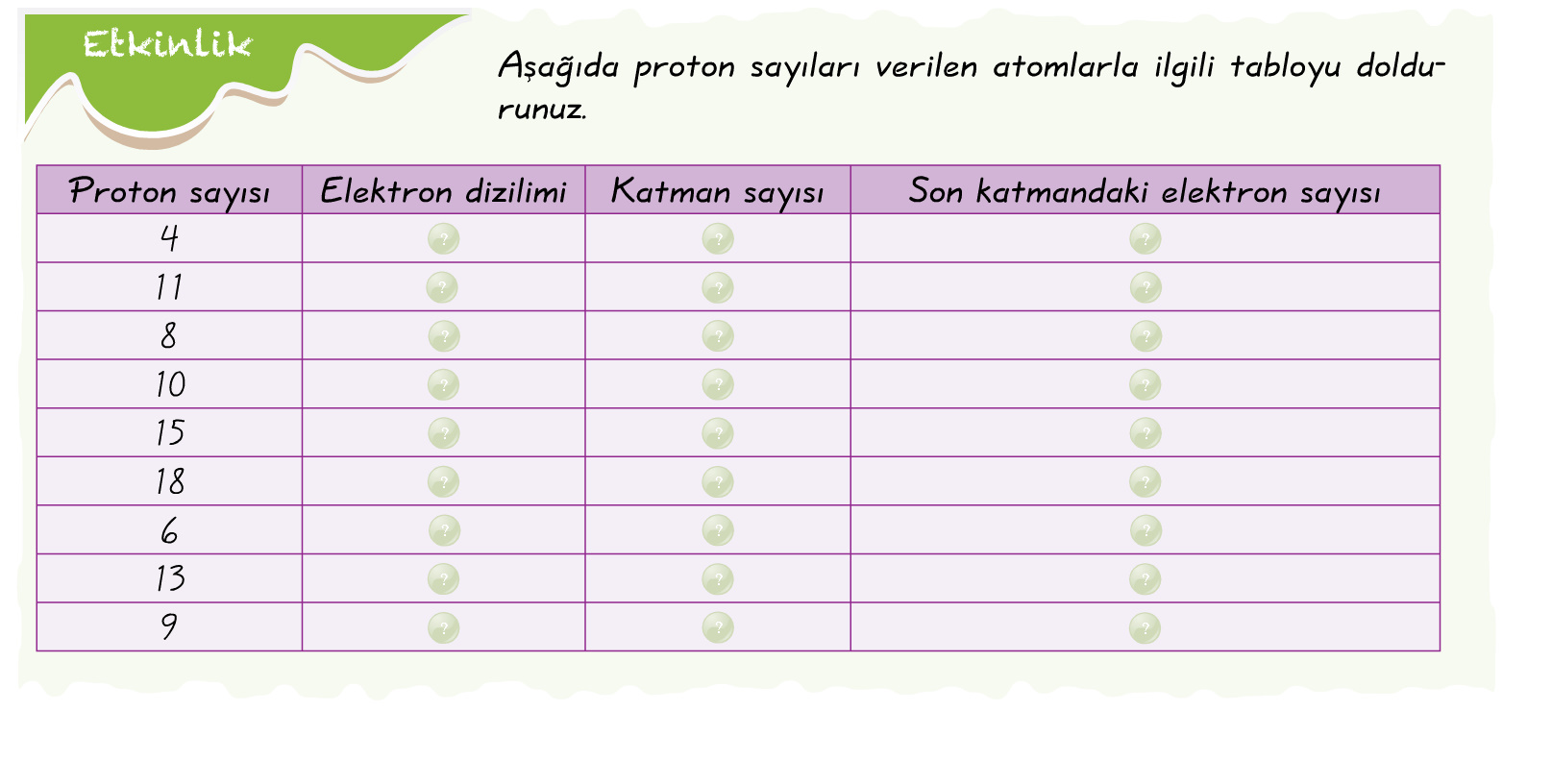 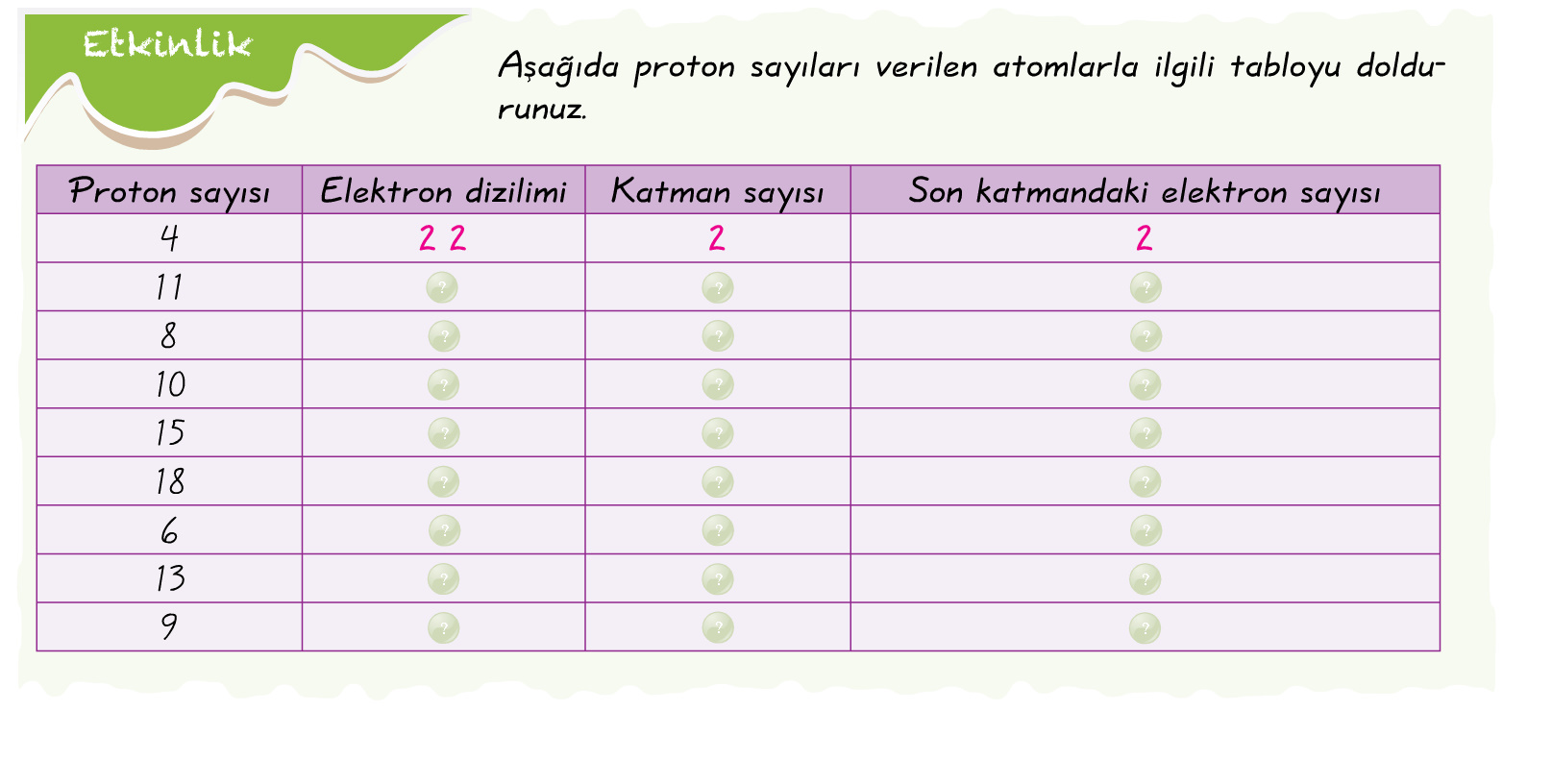 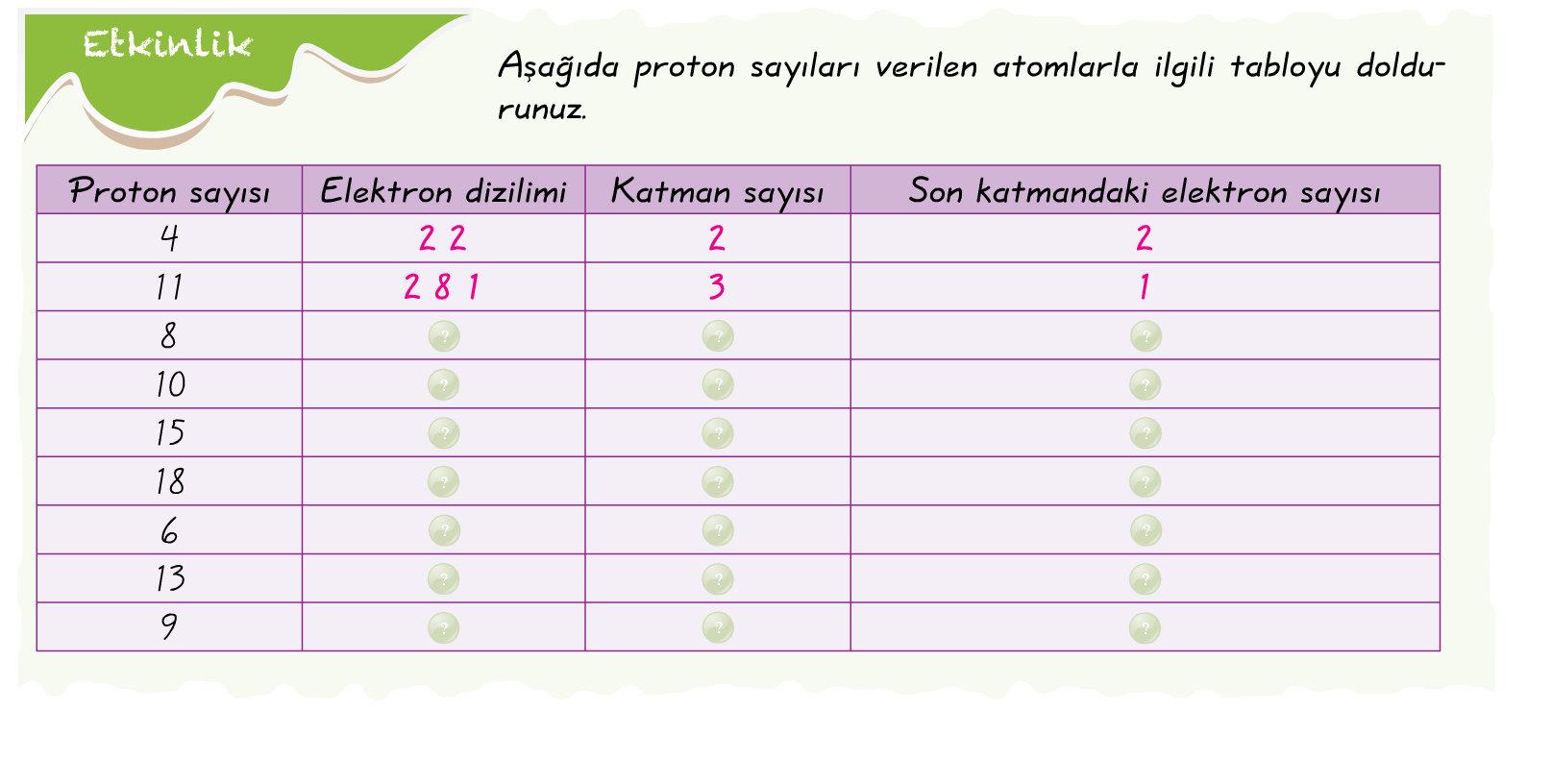 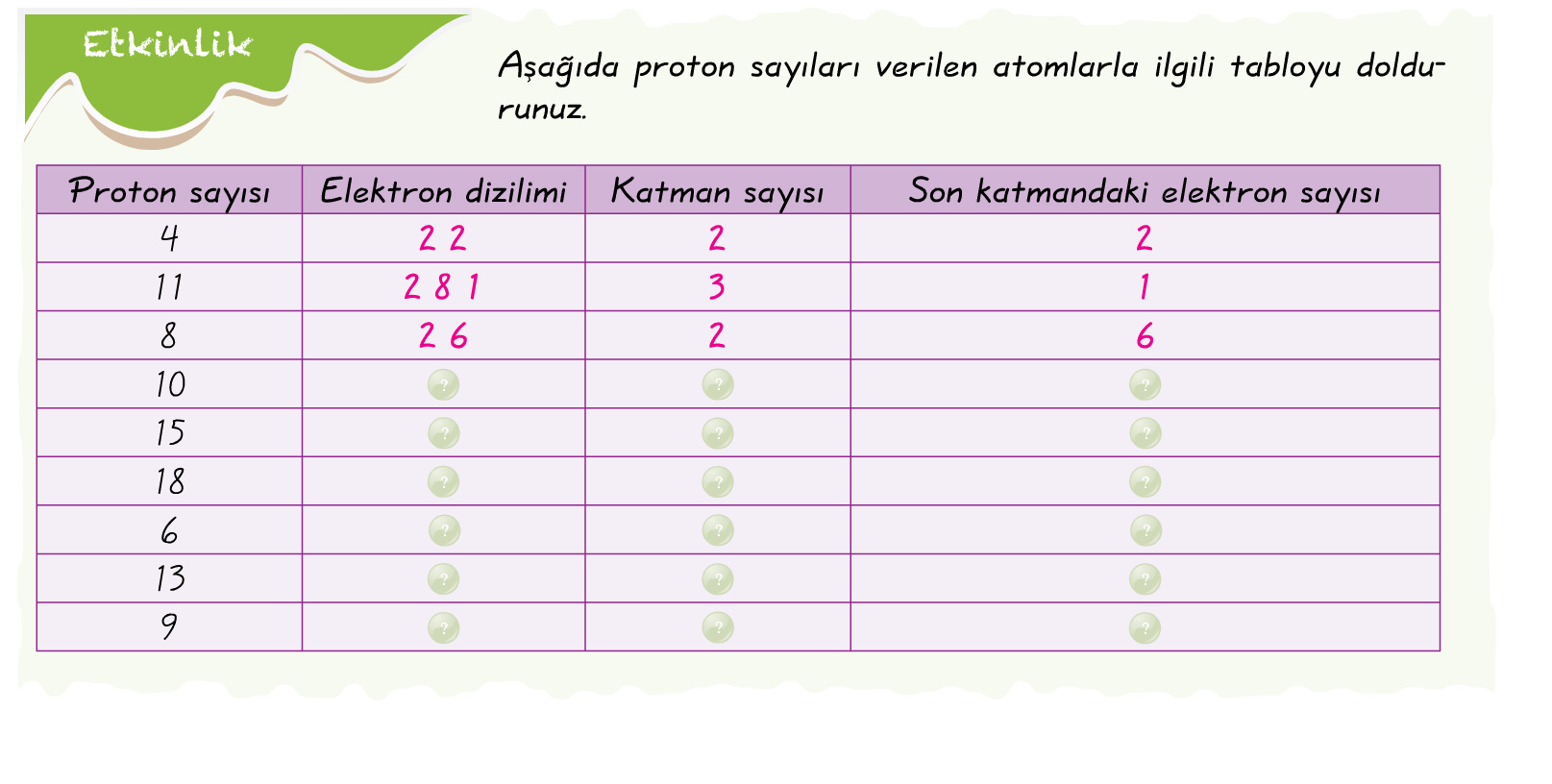 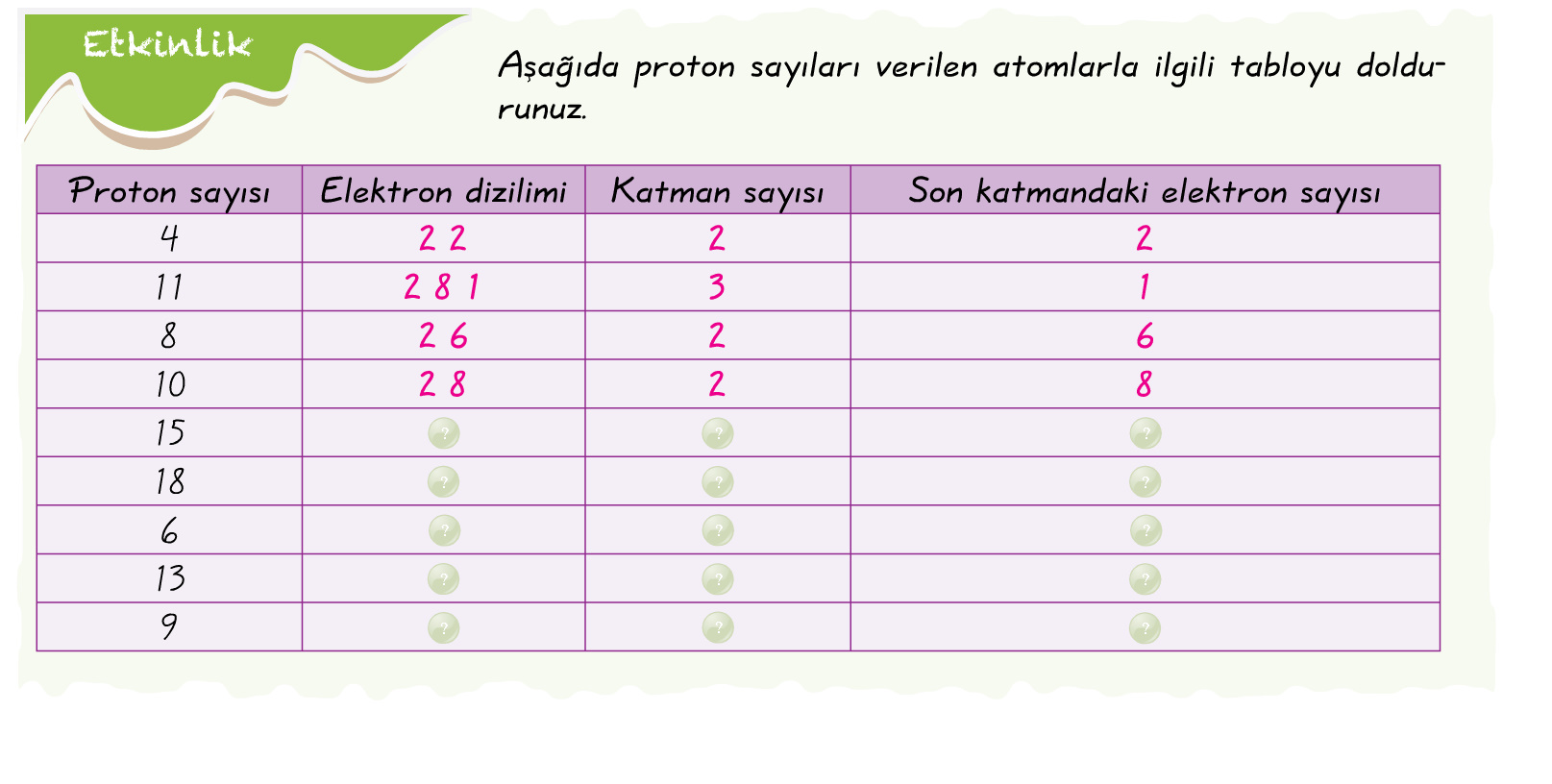 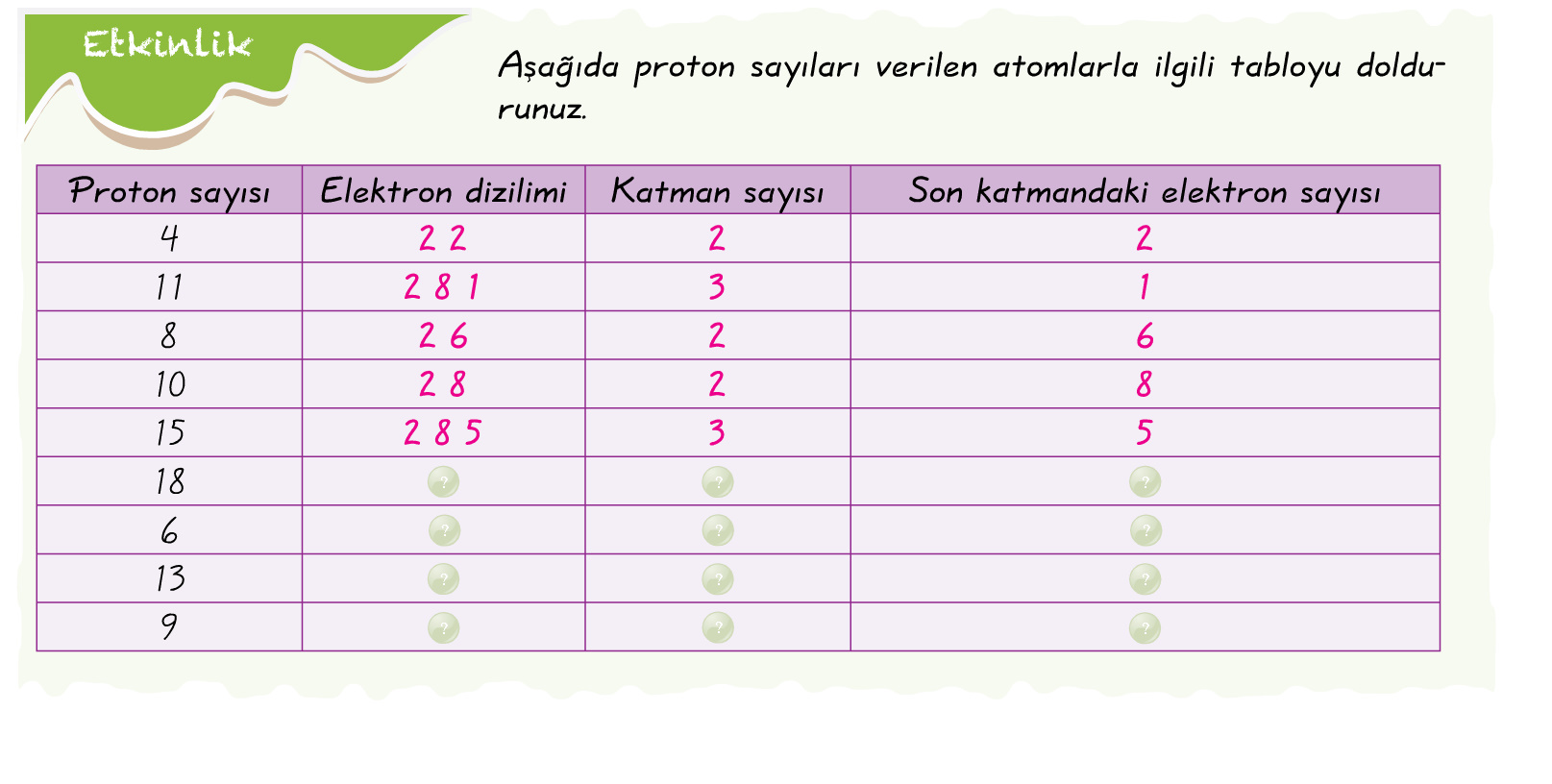 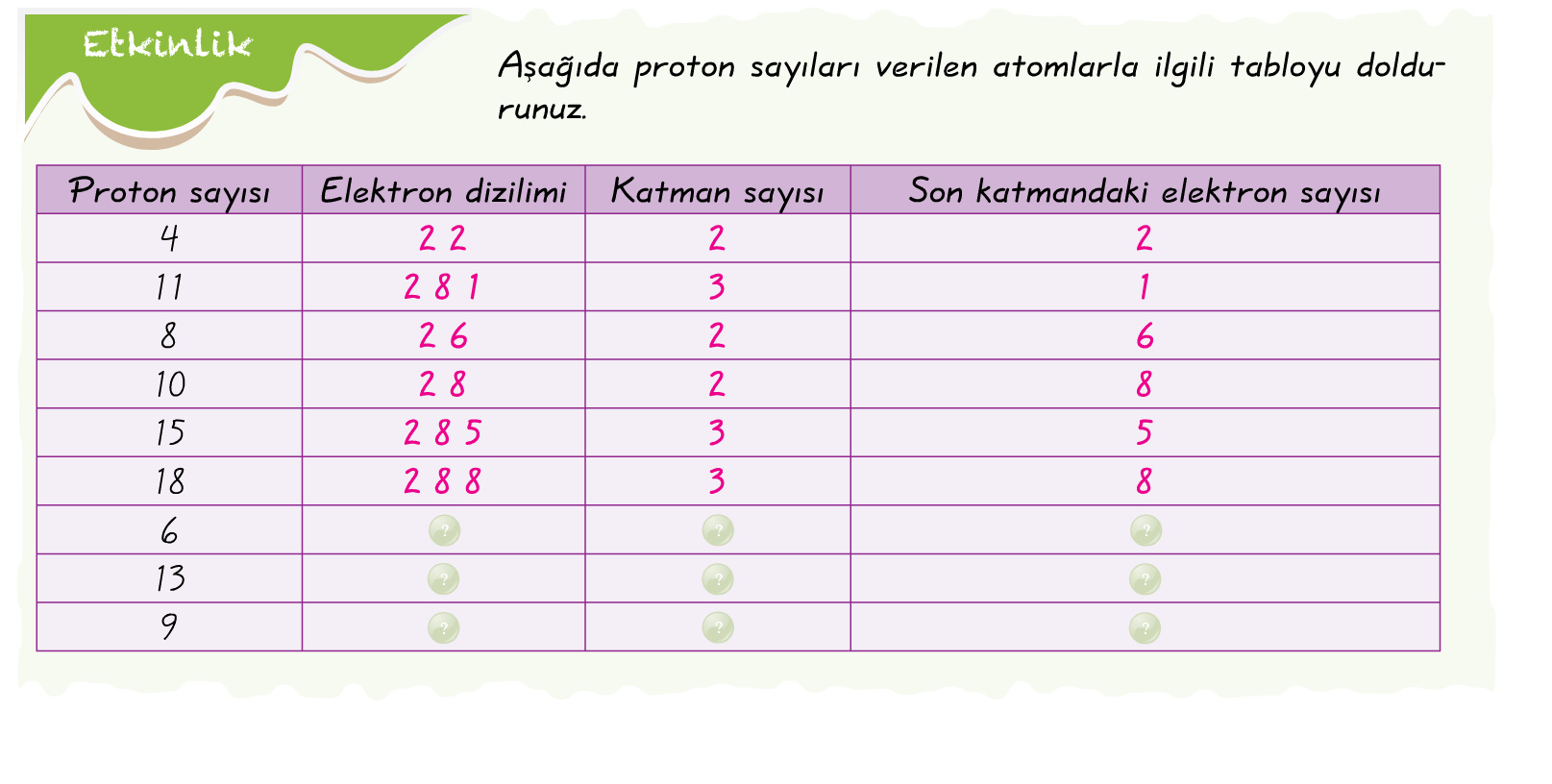 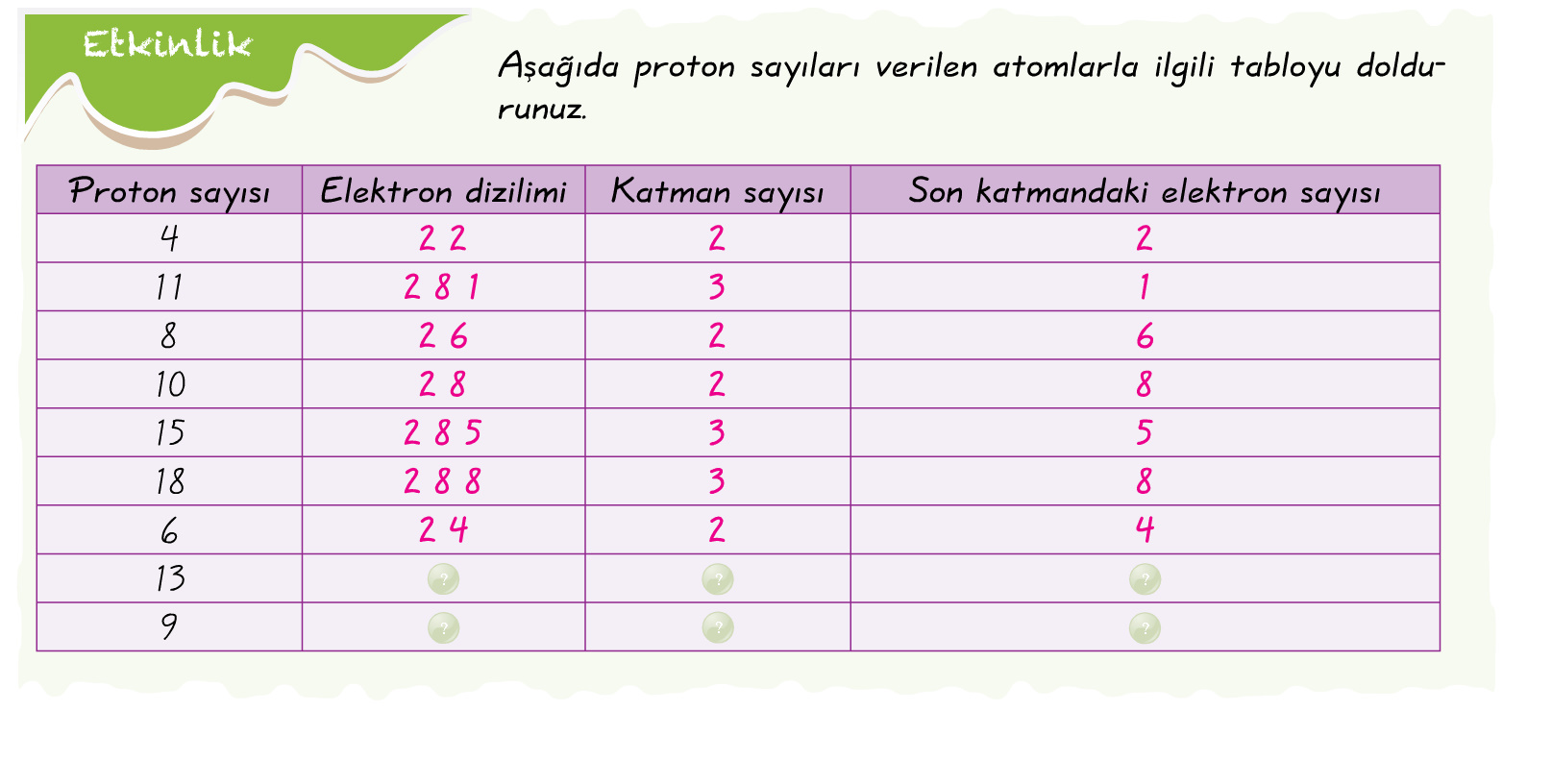 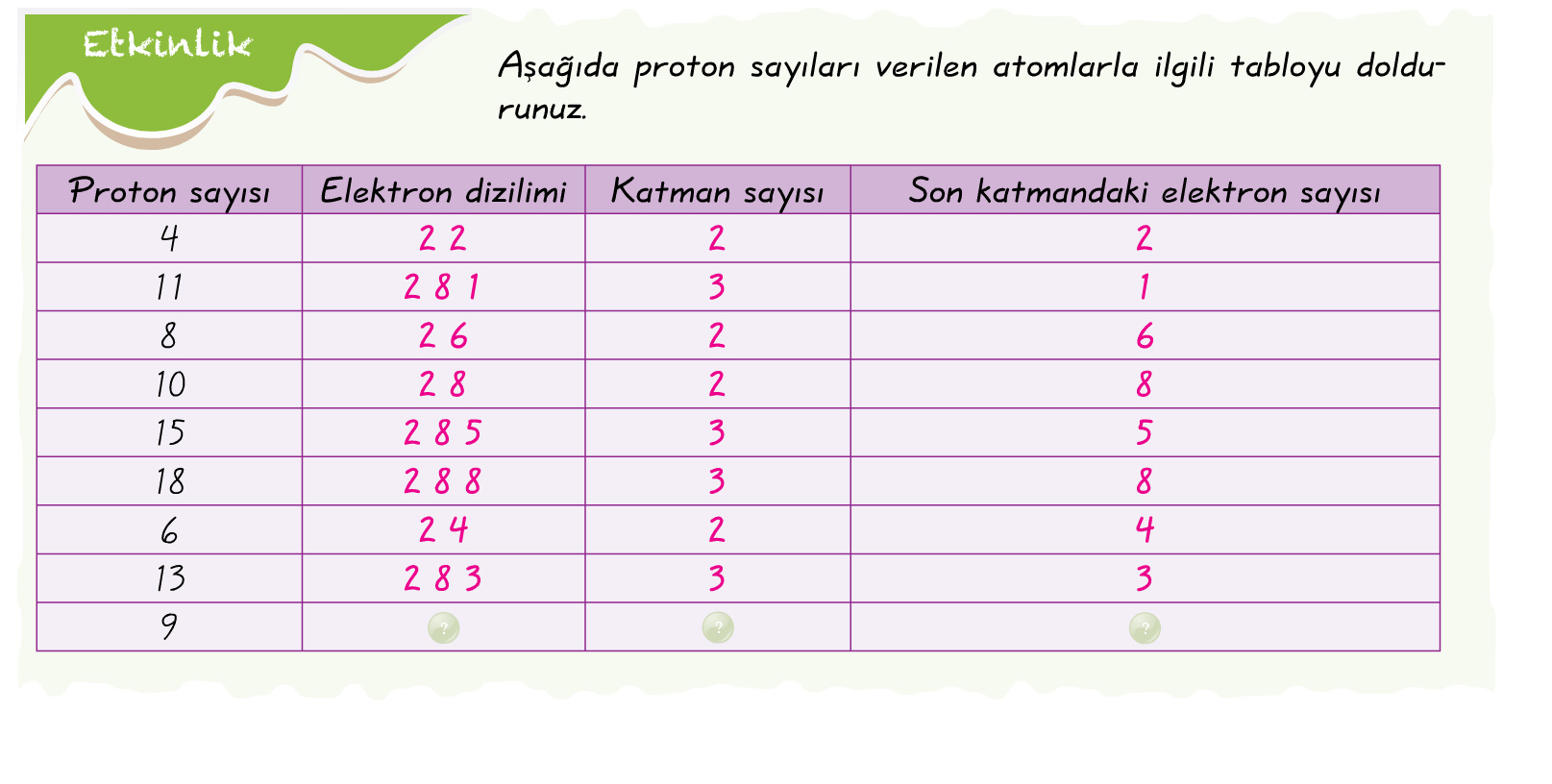 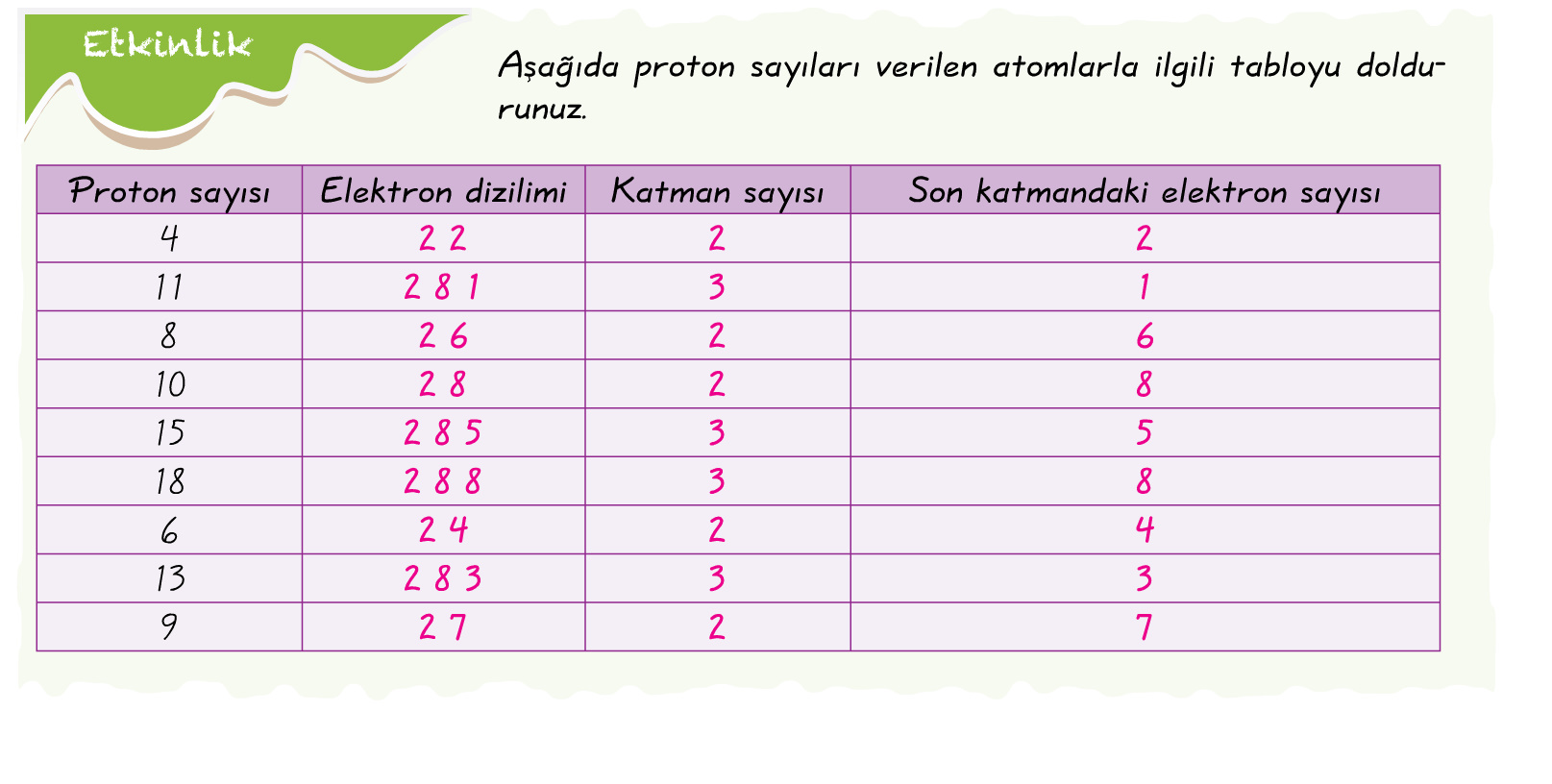 Nötr Atom:
Proton sayısı elektron sayısına eşit olan atoma nötr atom denir.
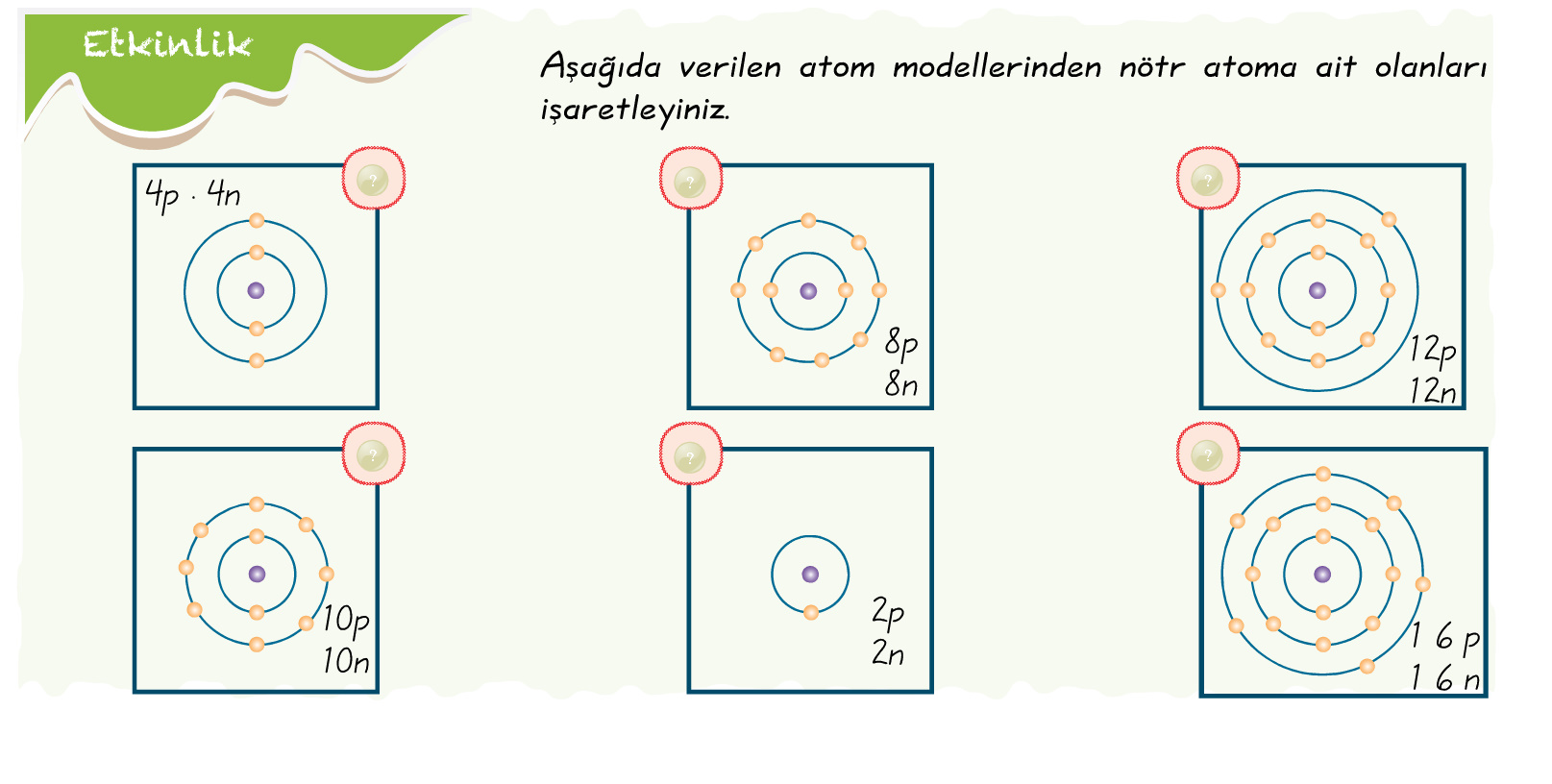 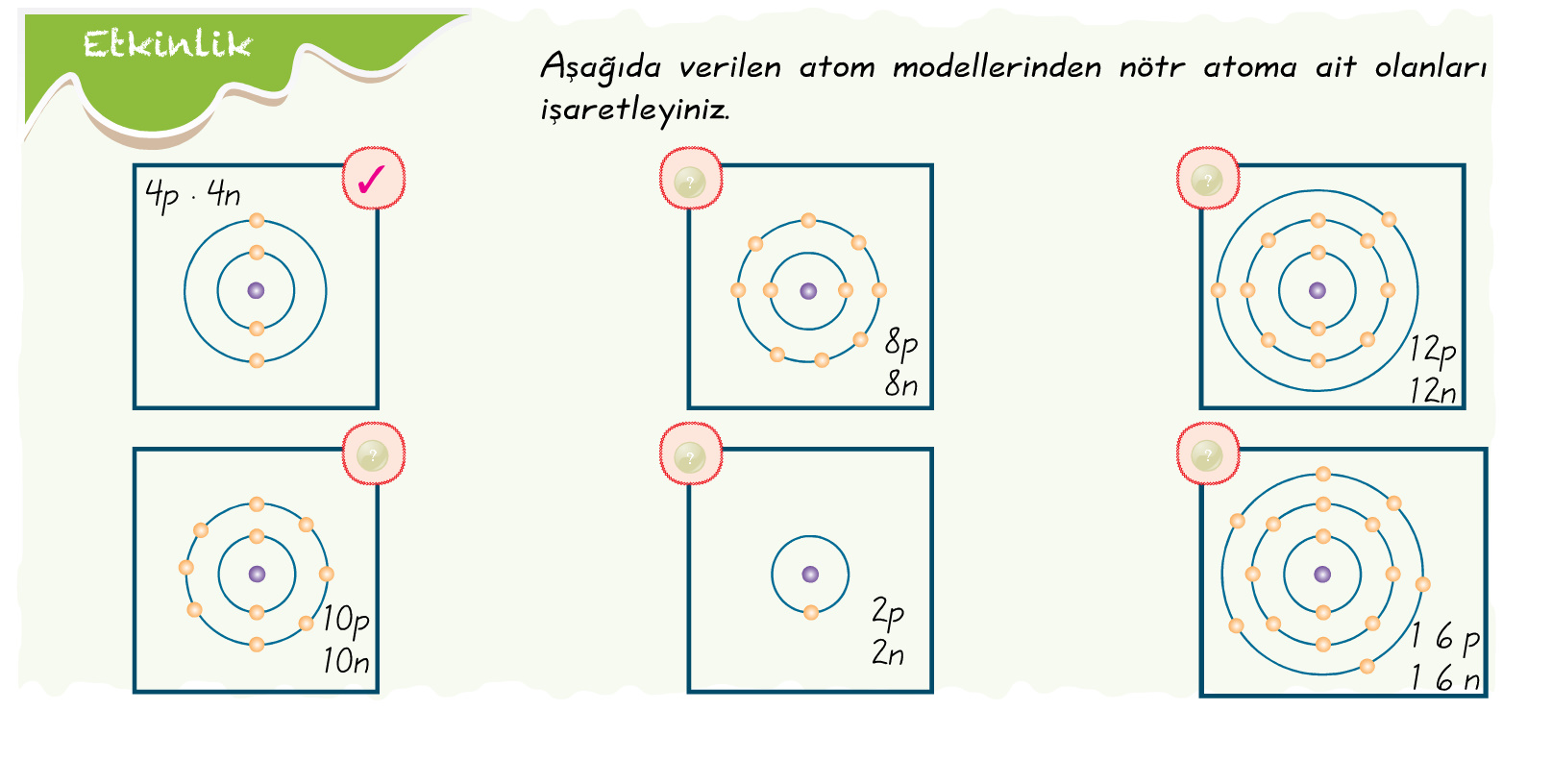 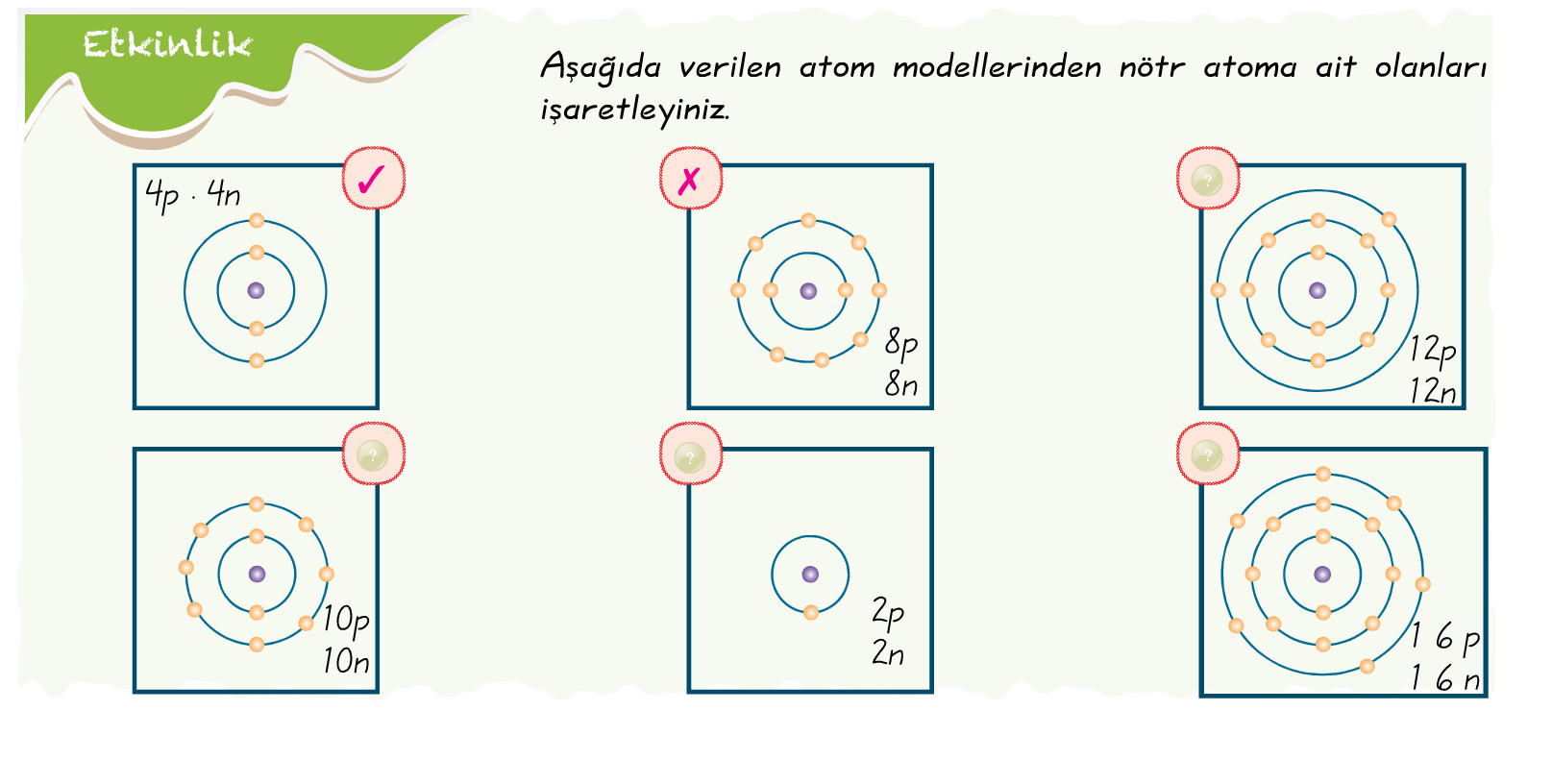 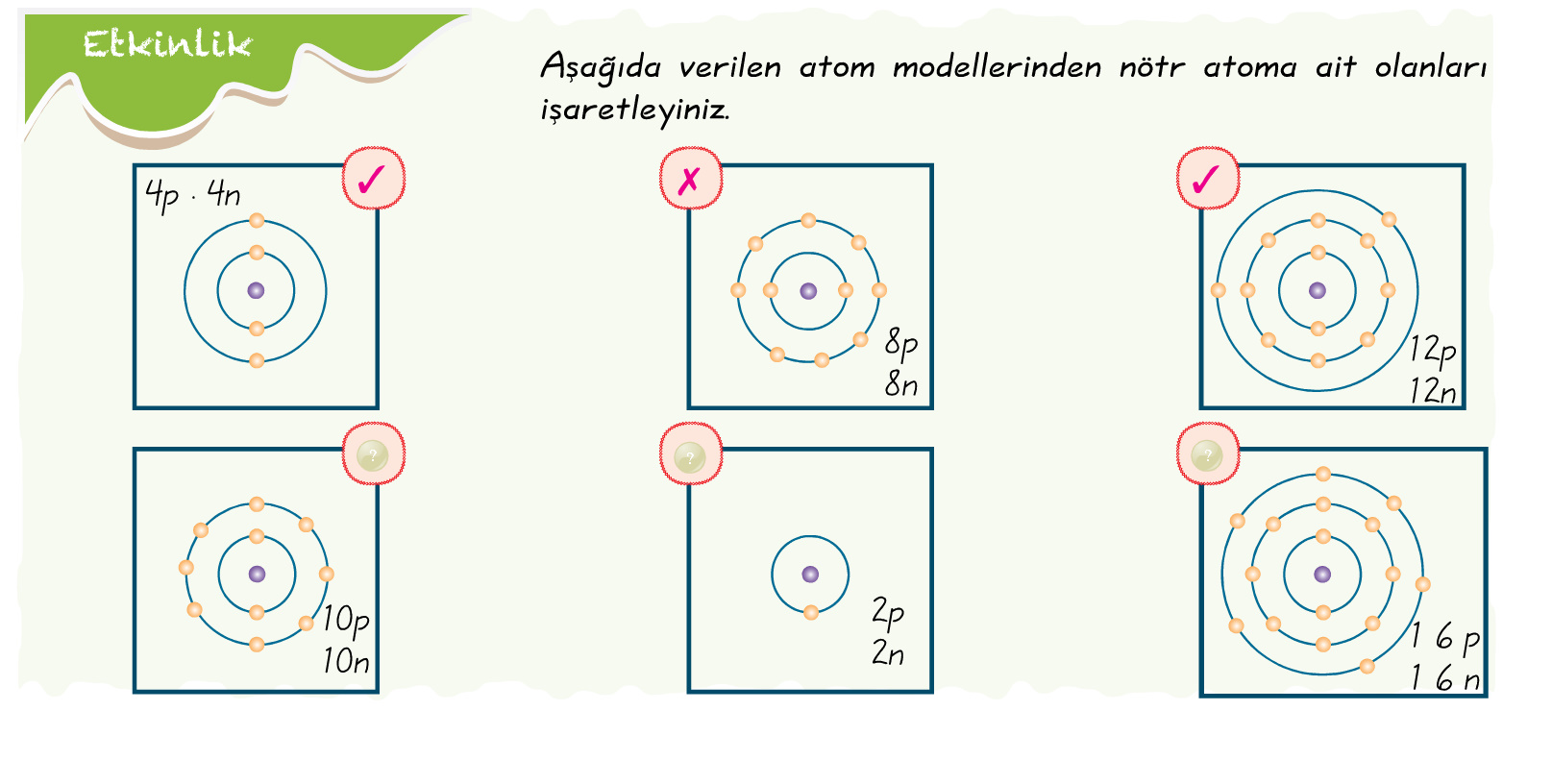 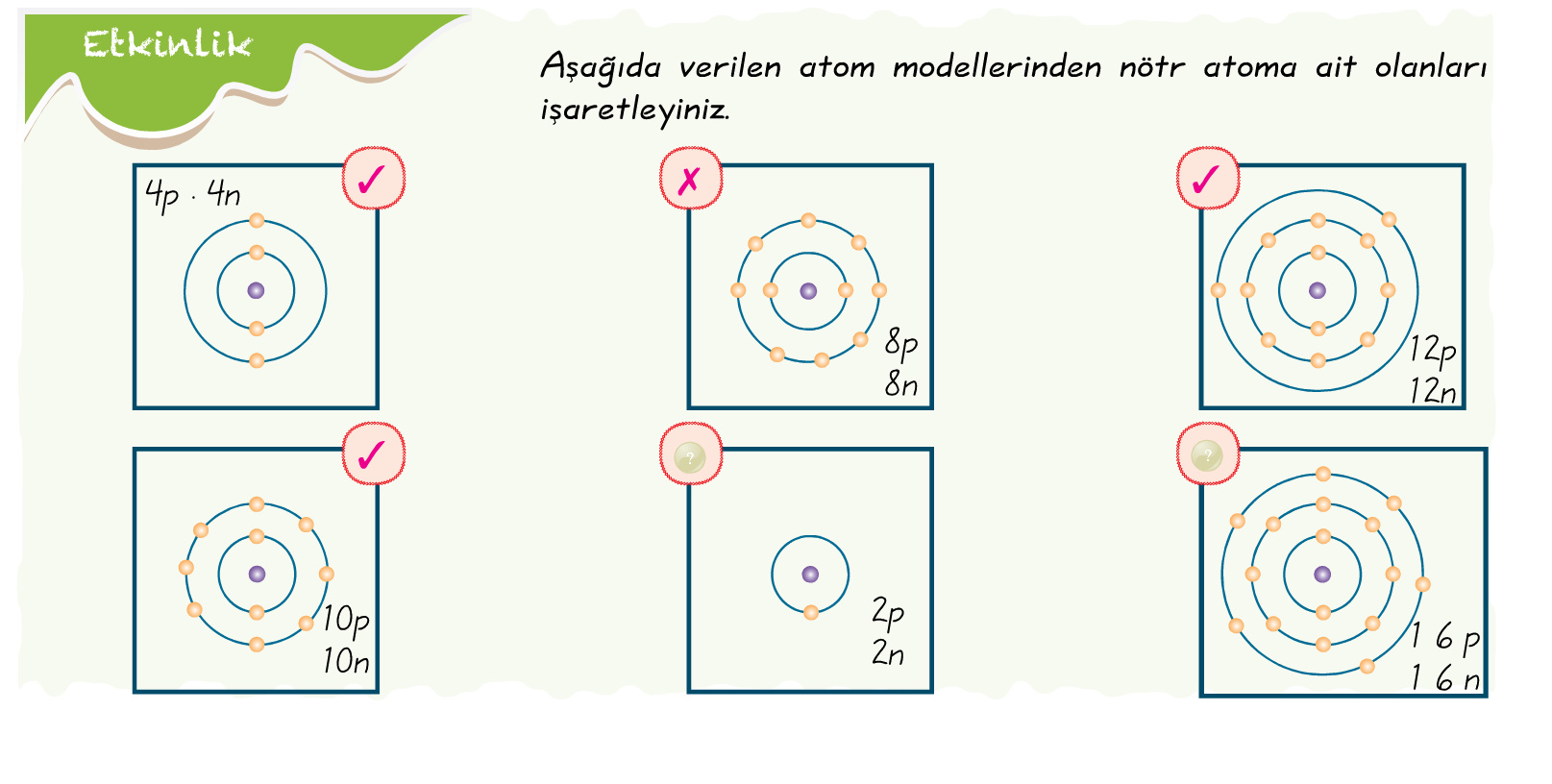 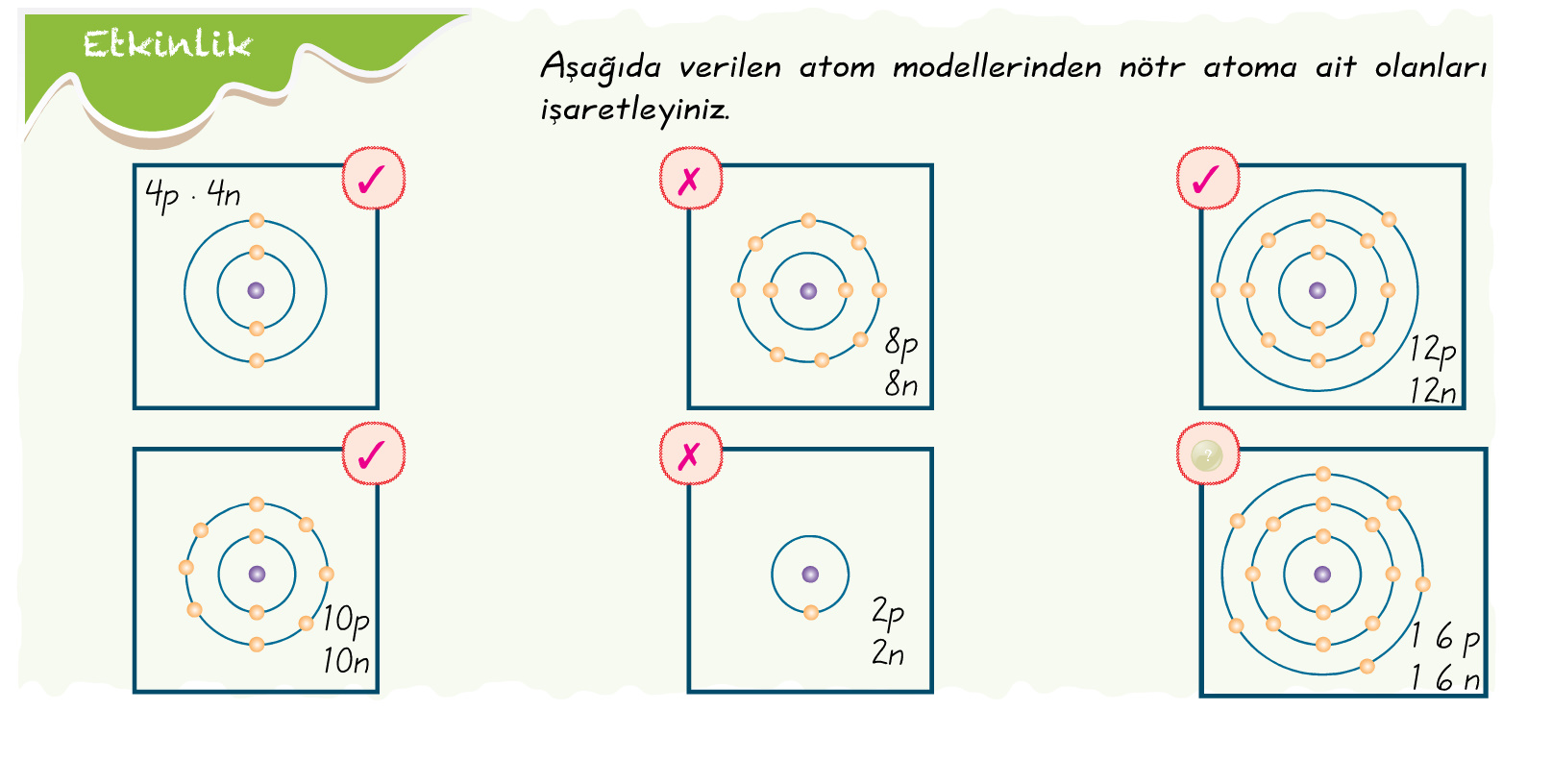 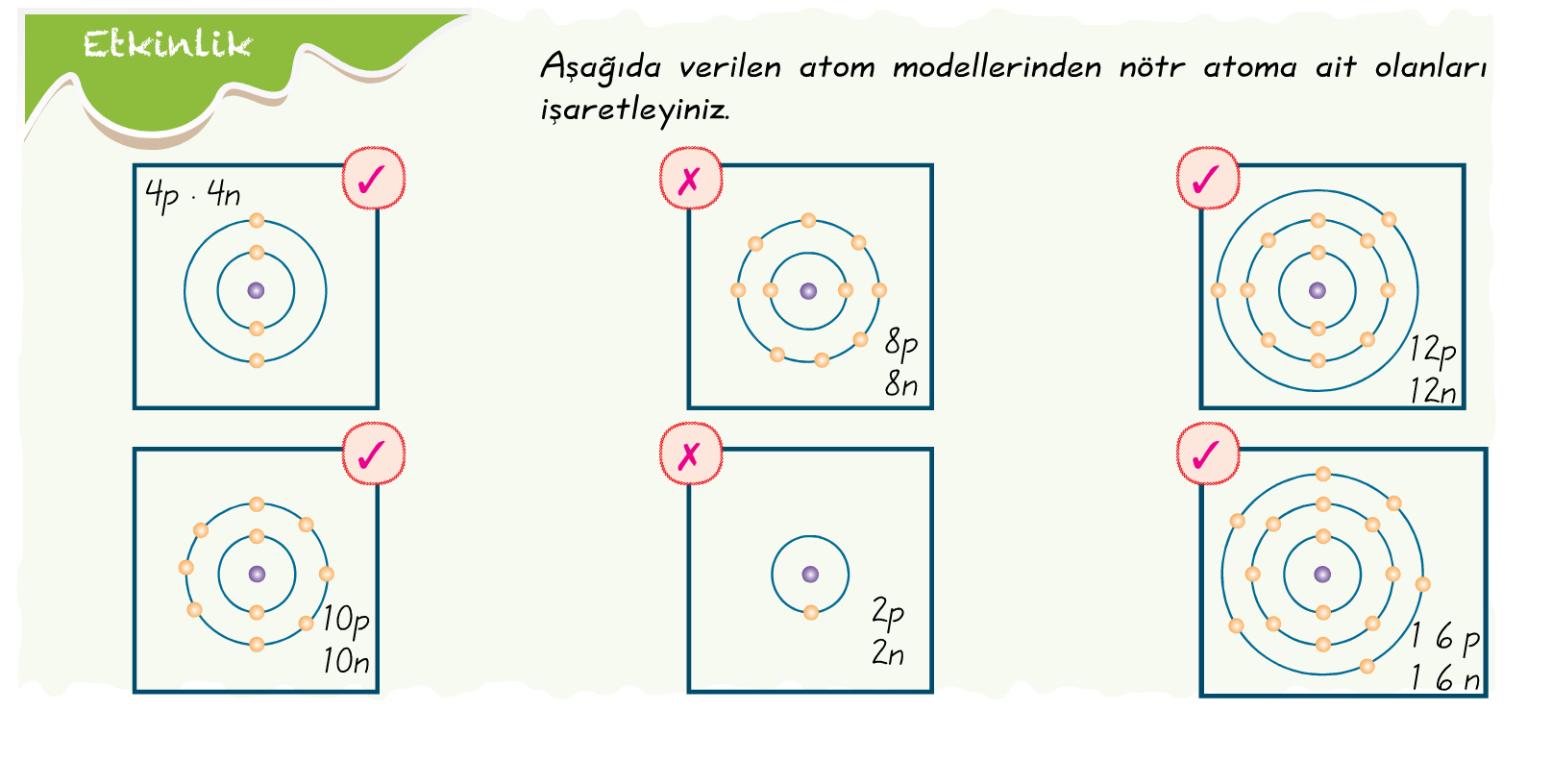 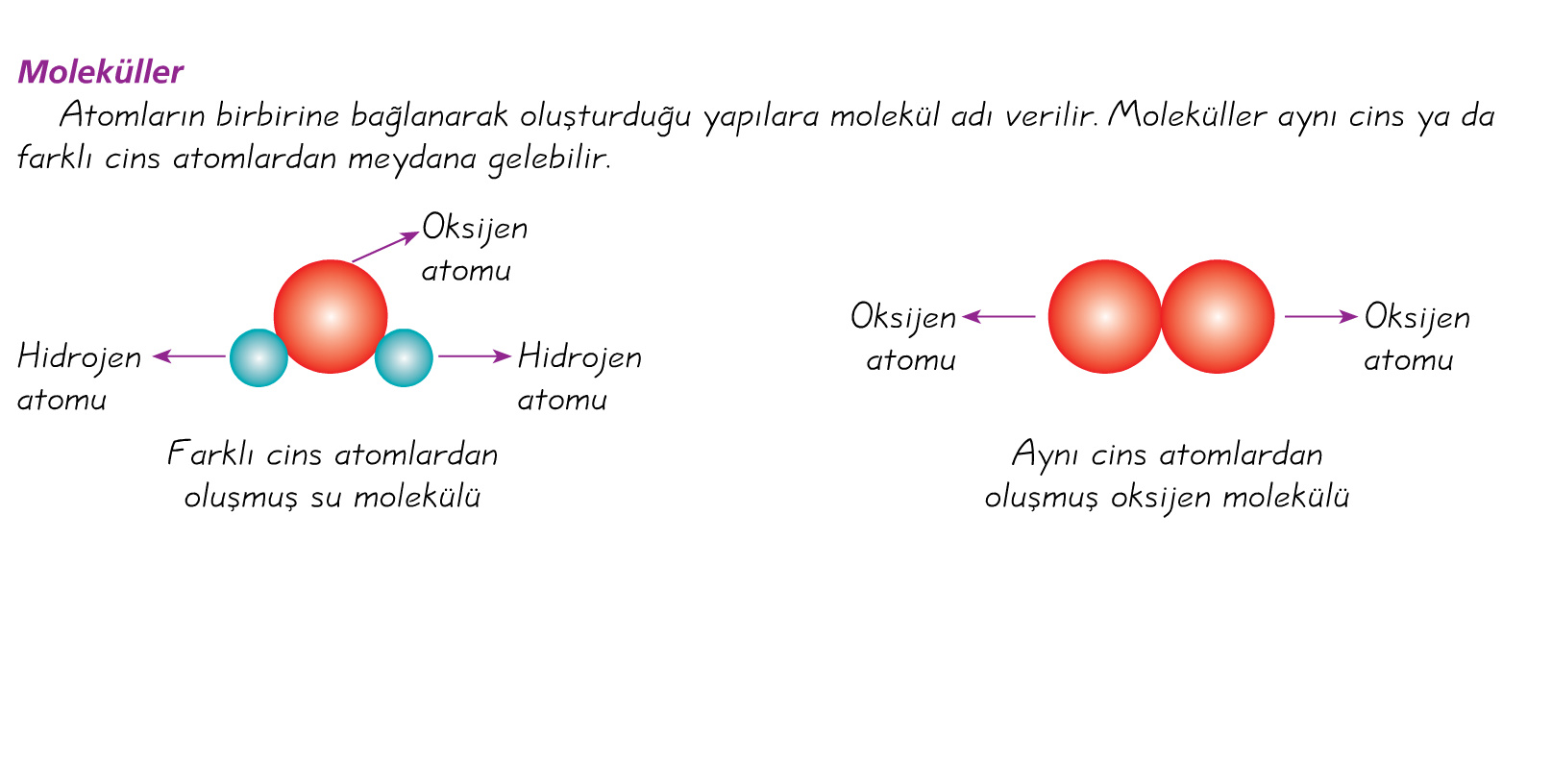 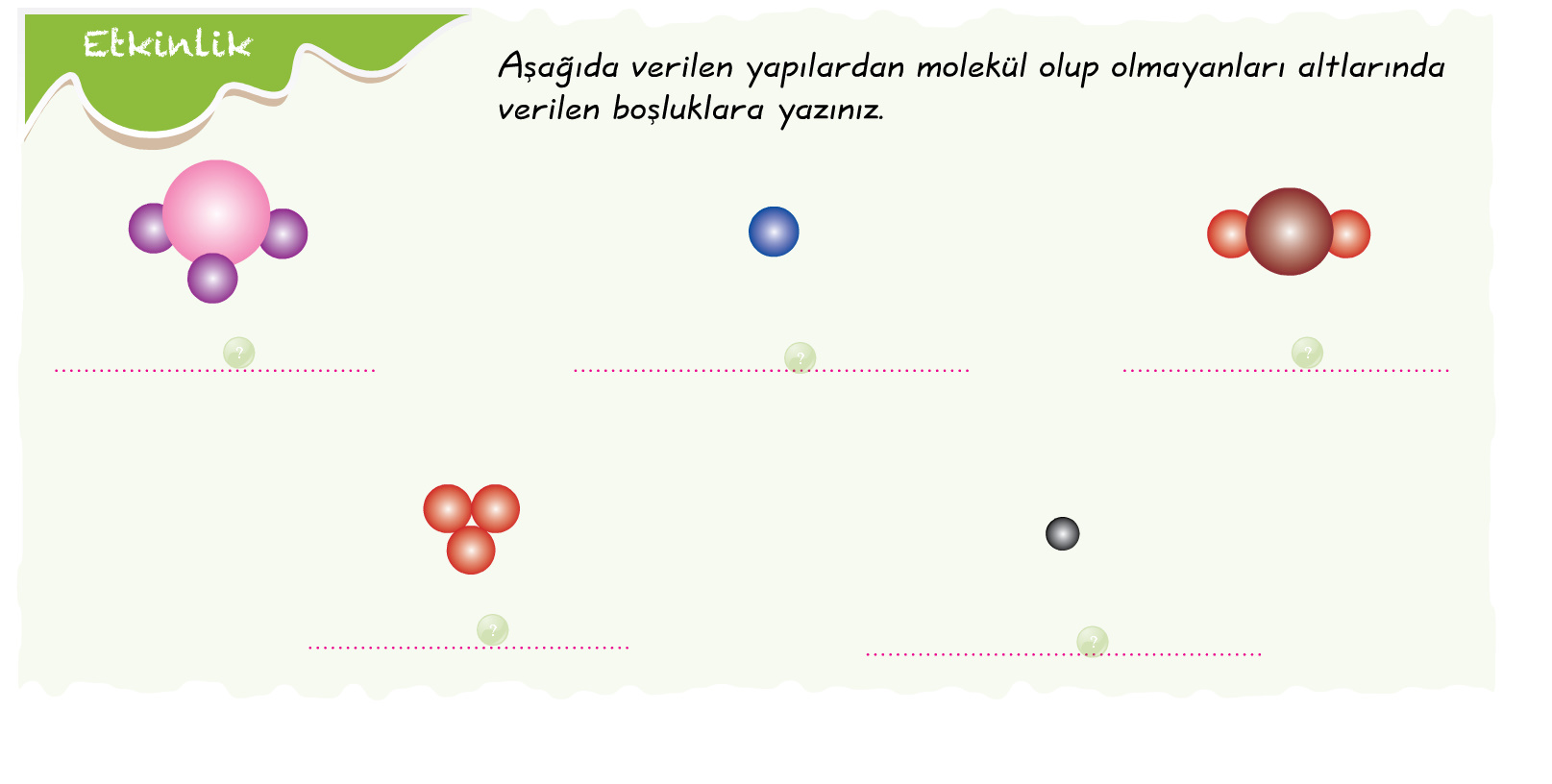 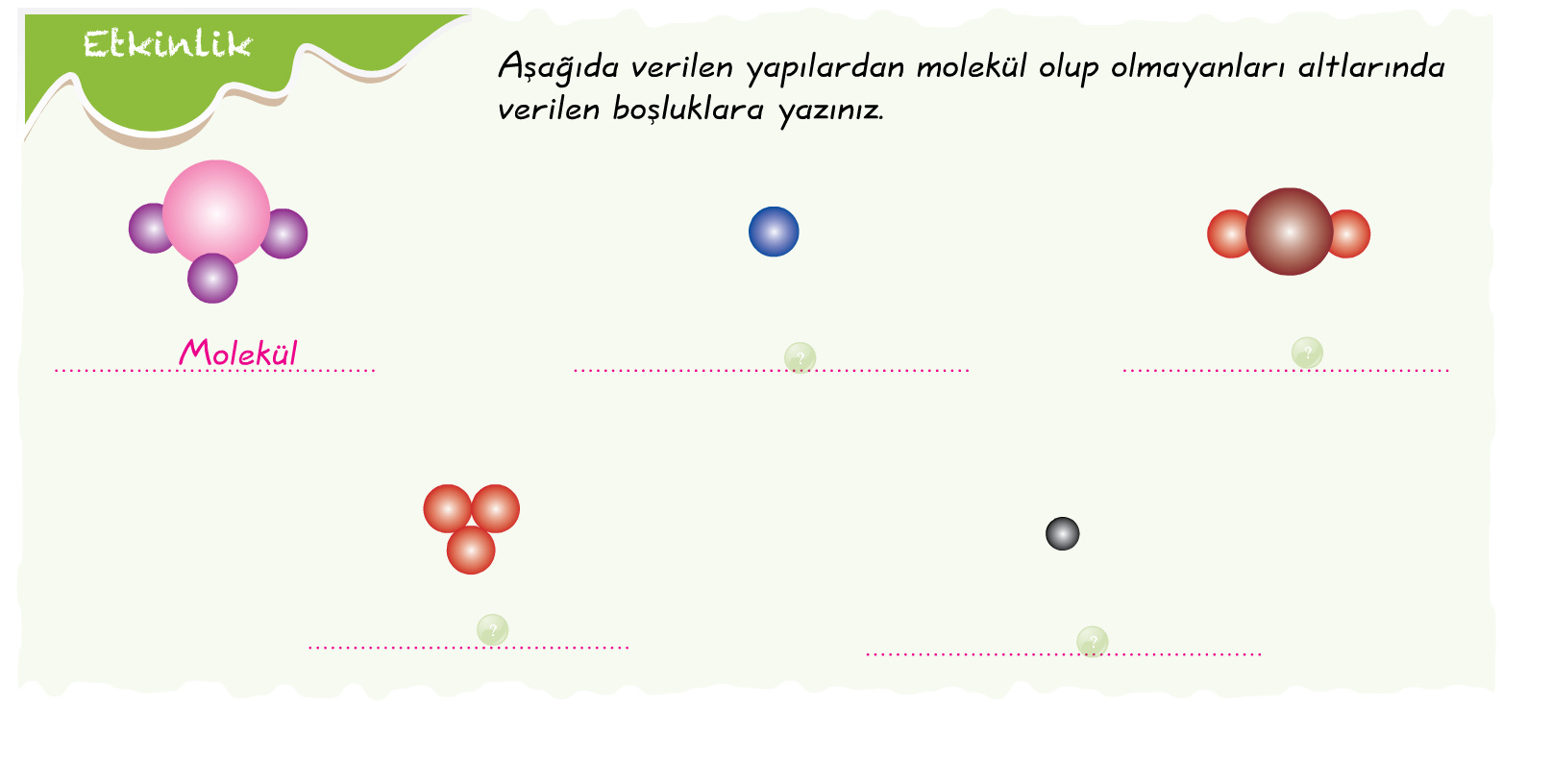 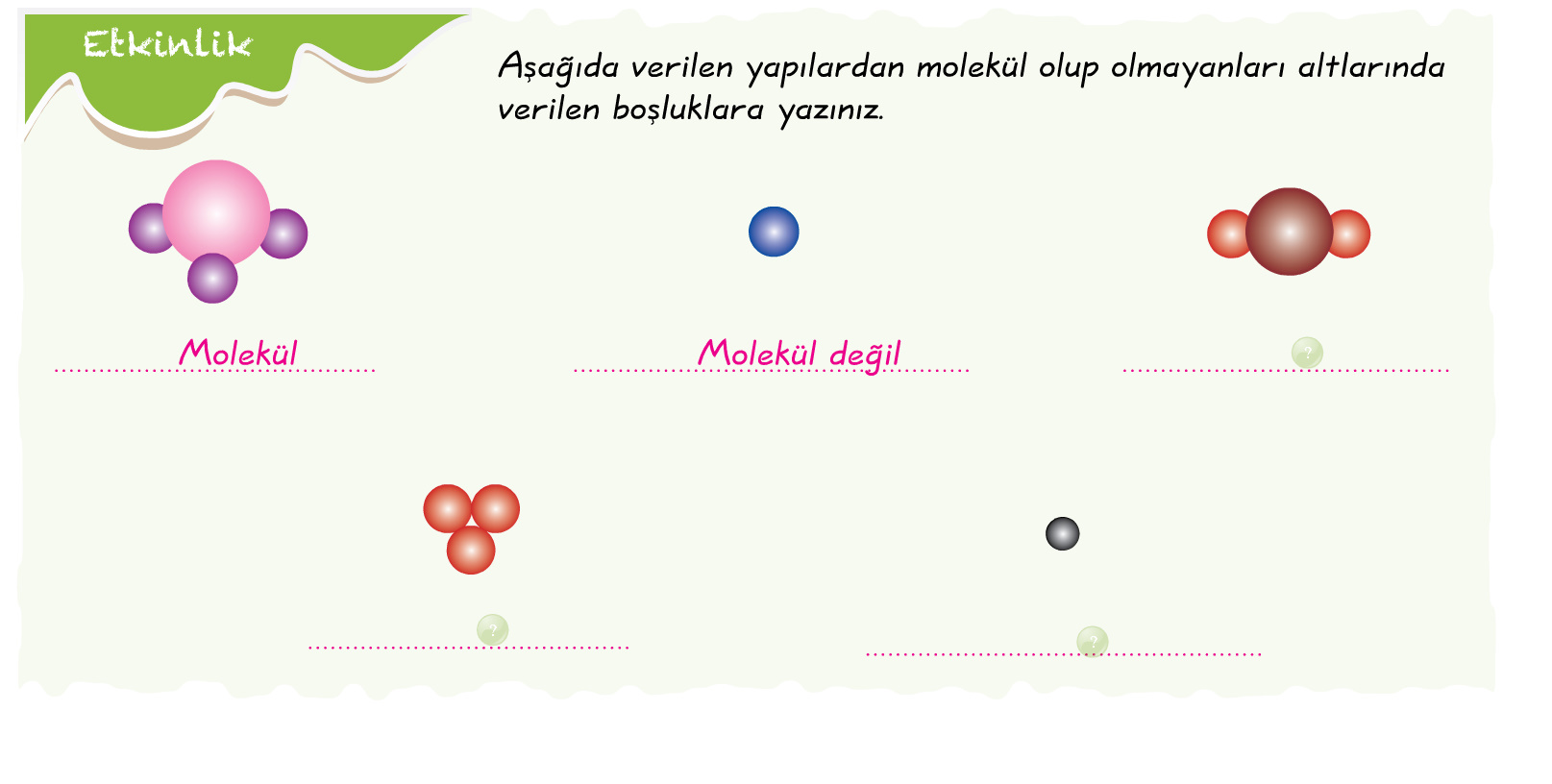 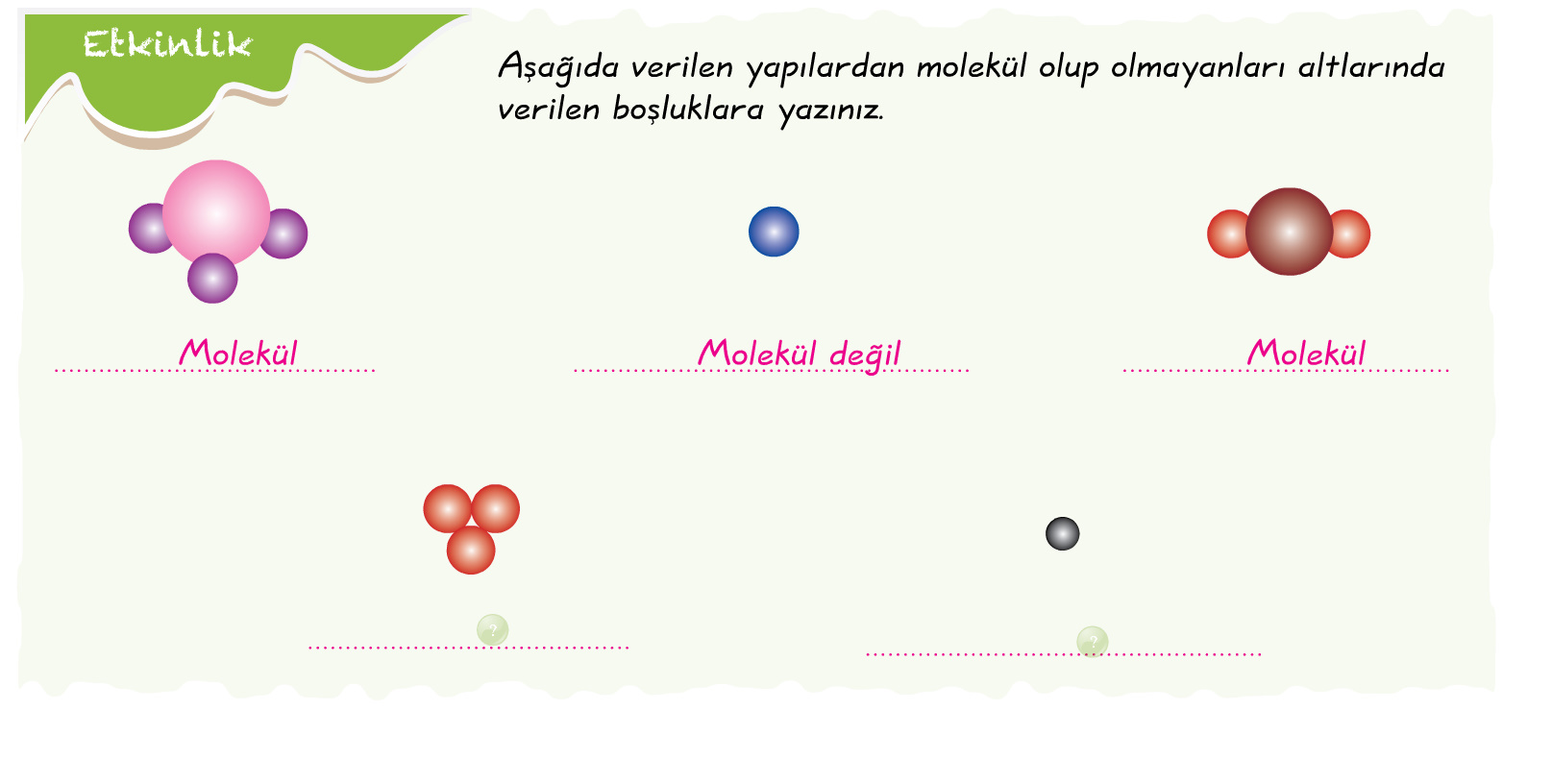 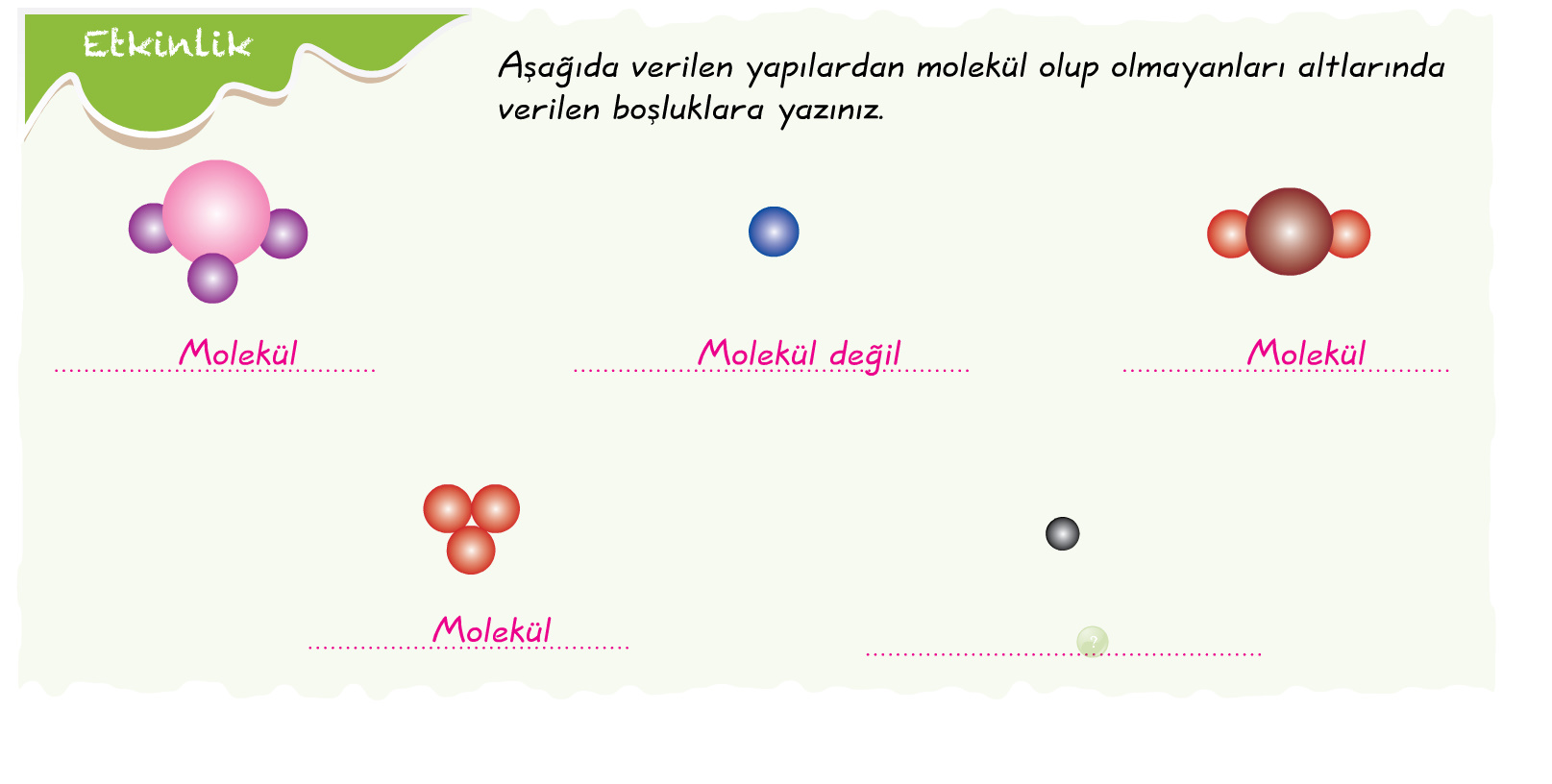 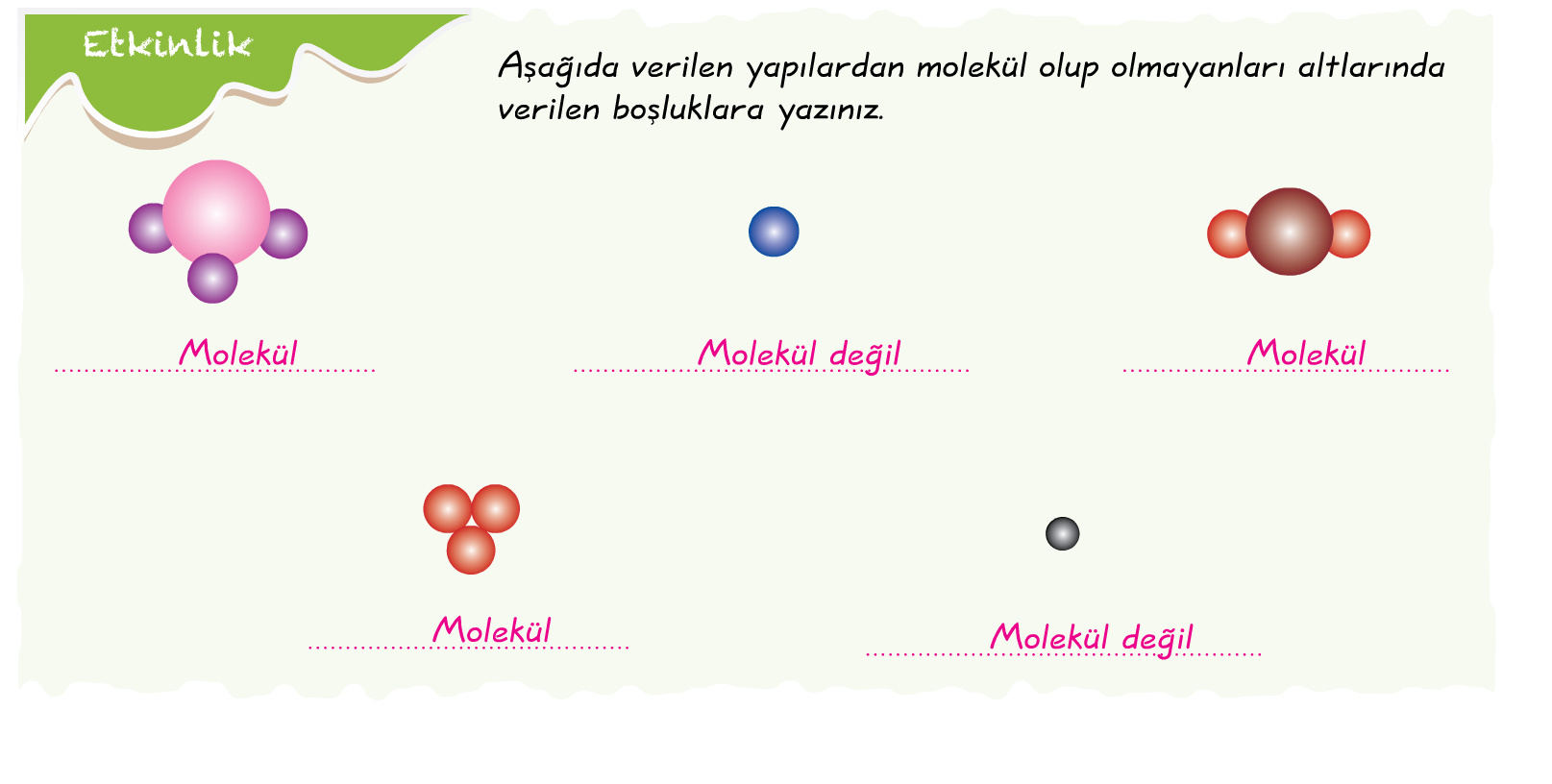 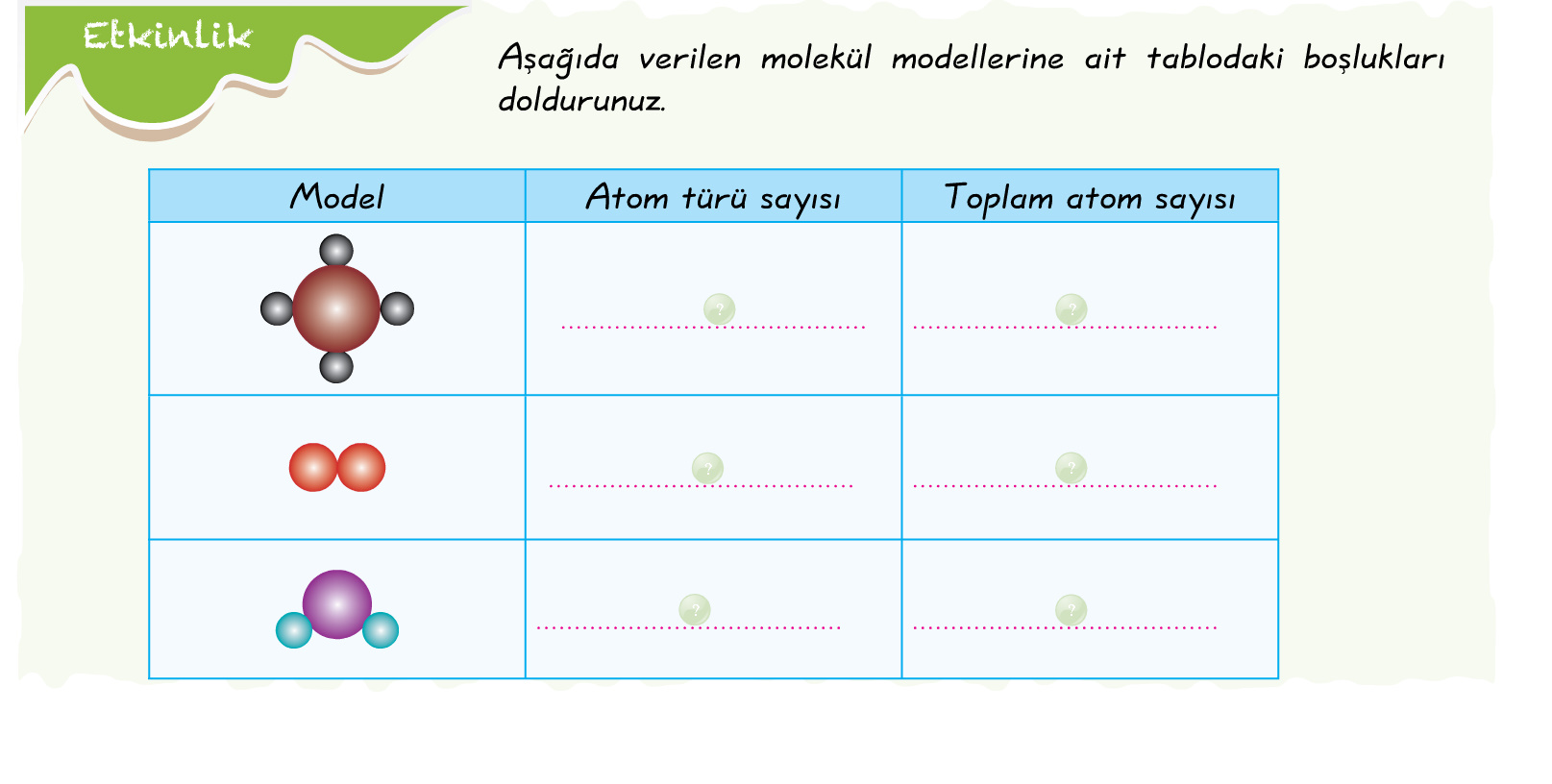 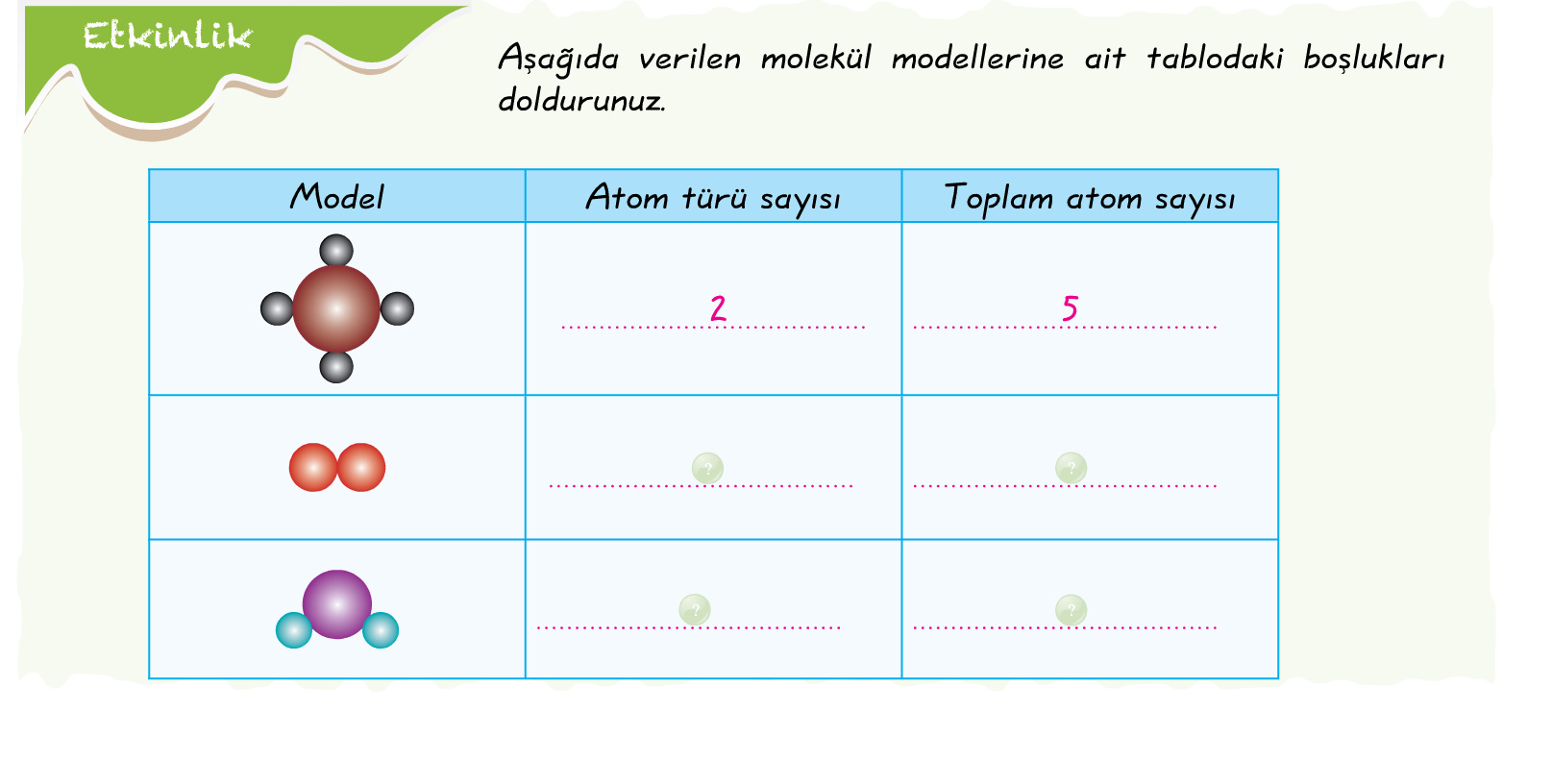 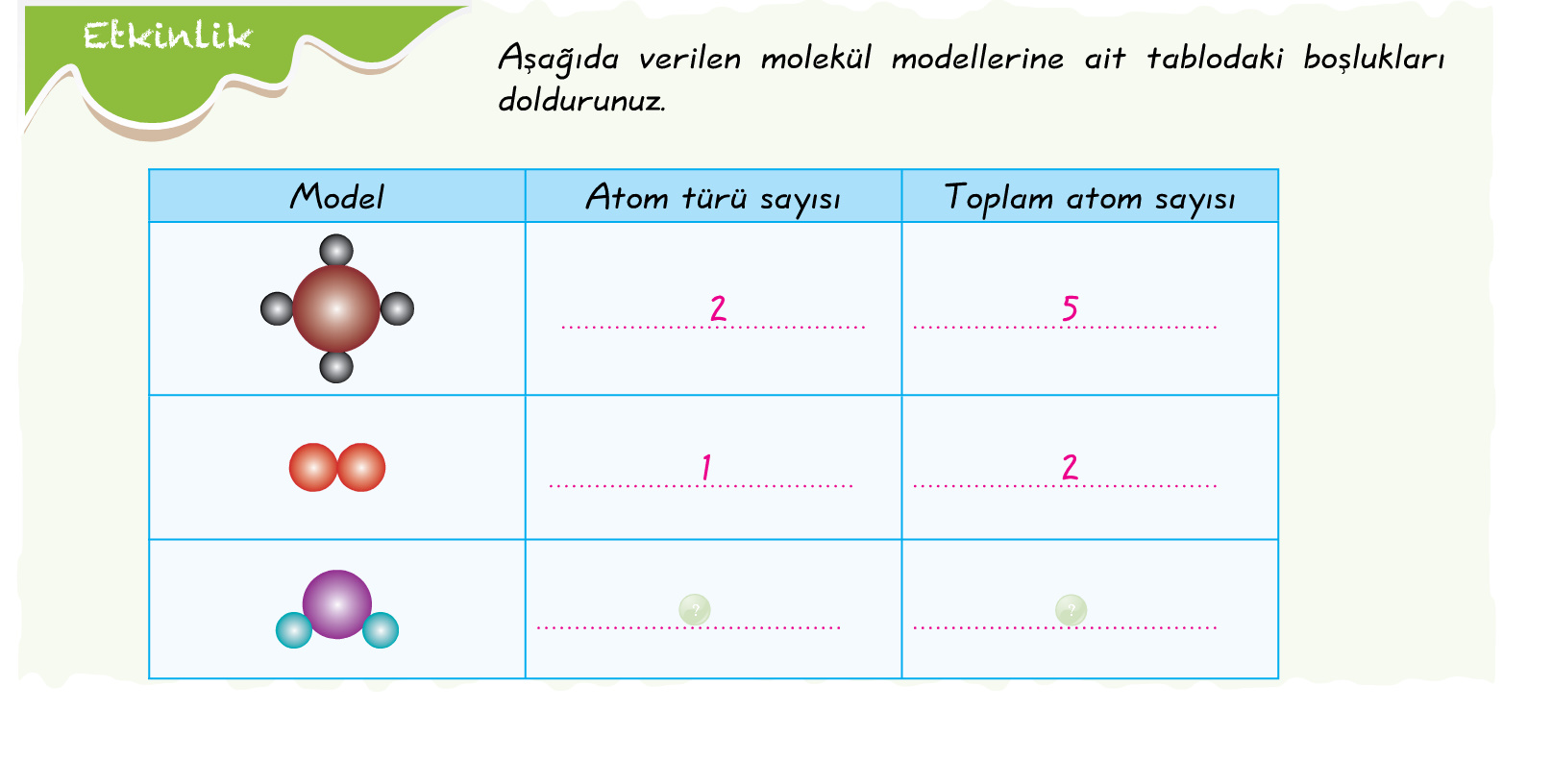 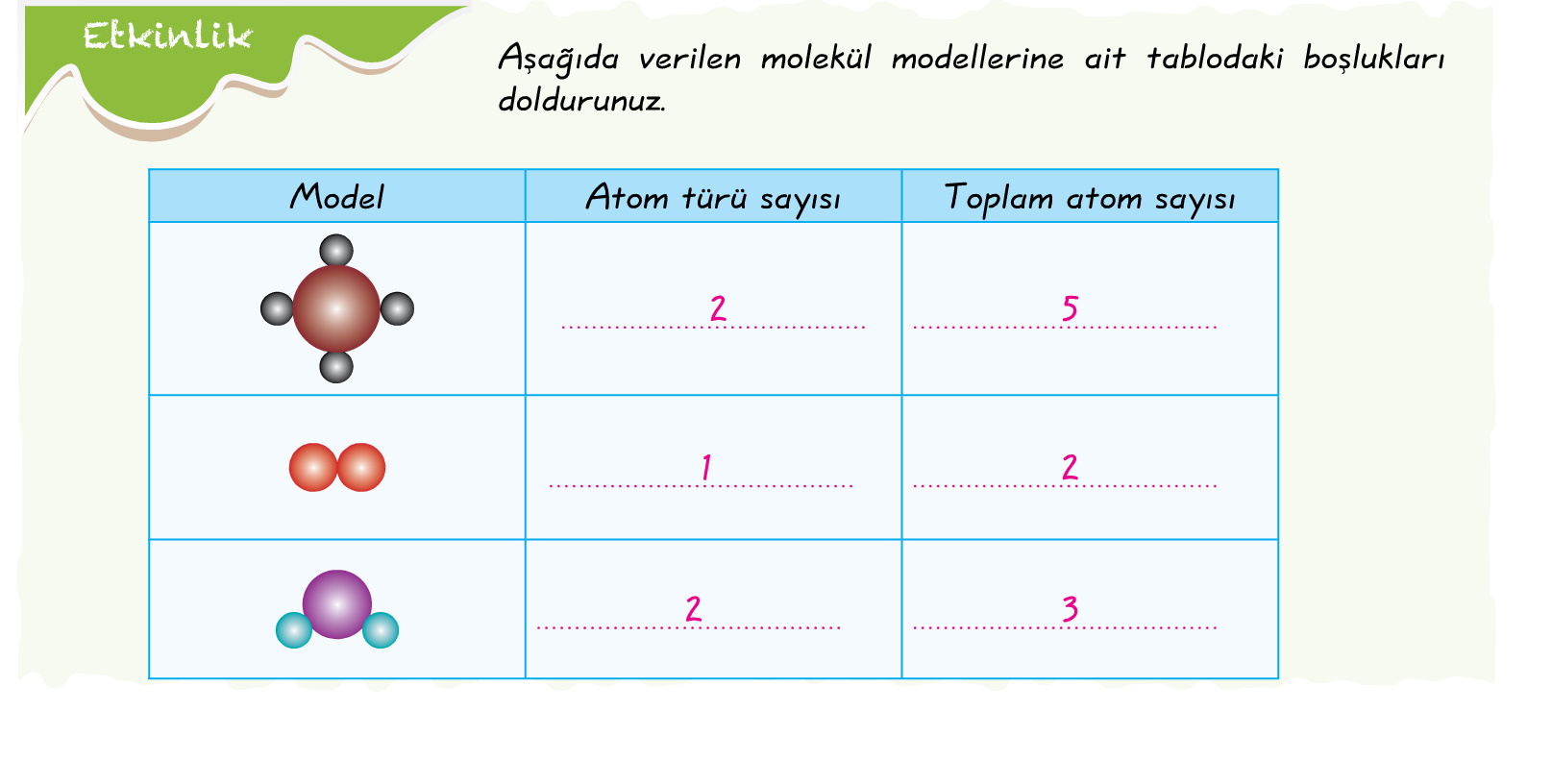 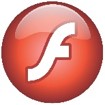 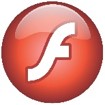 DEĞERLENDİRME SORULARI
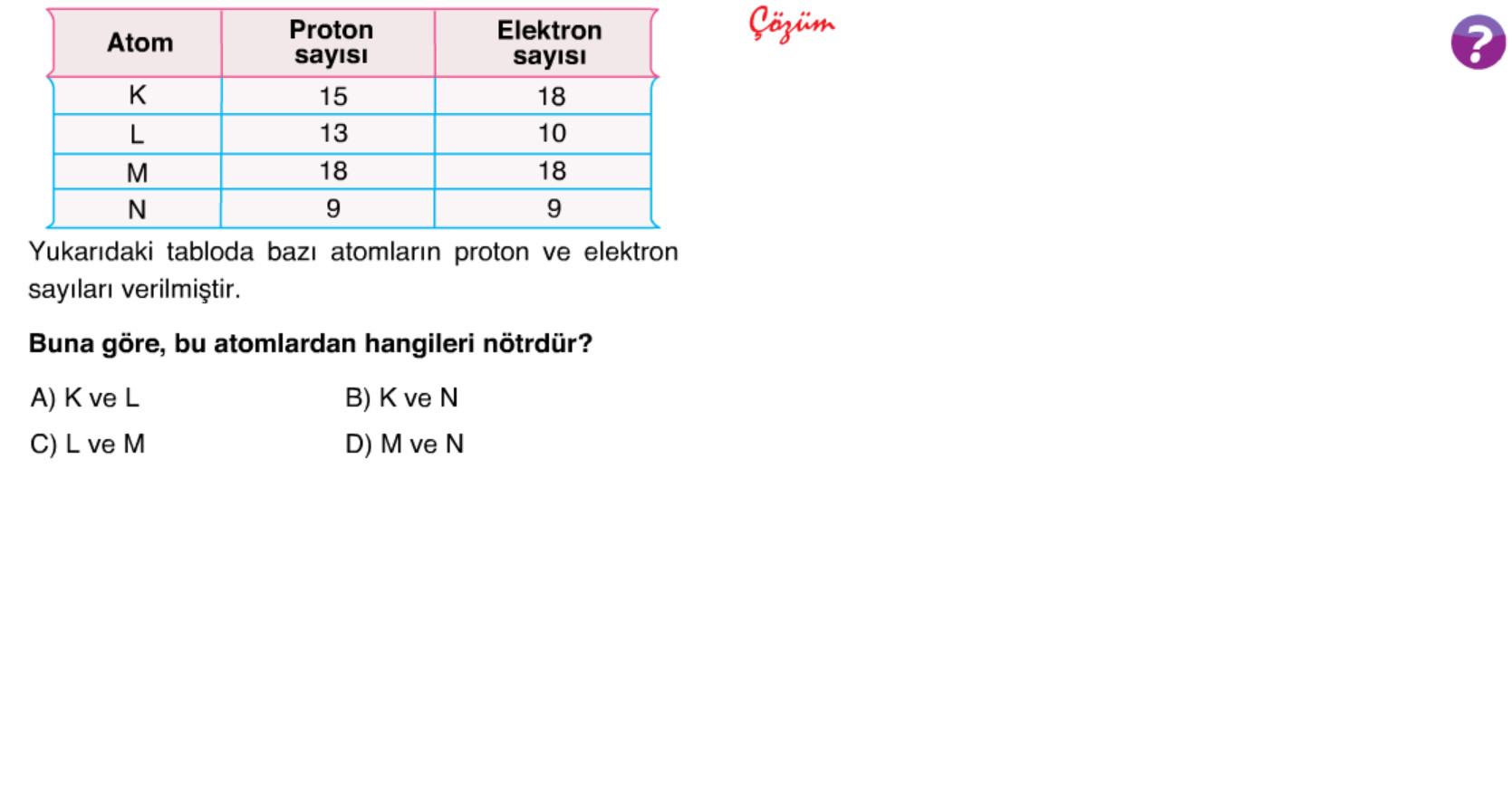 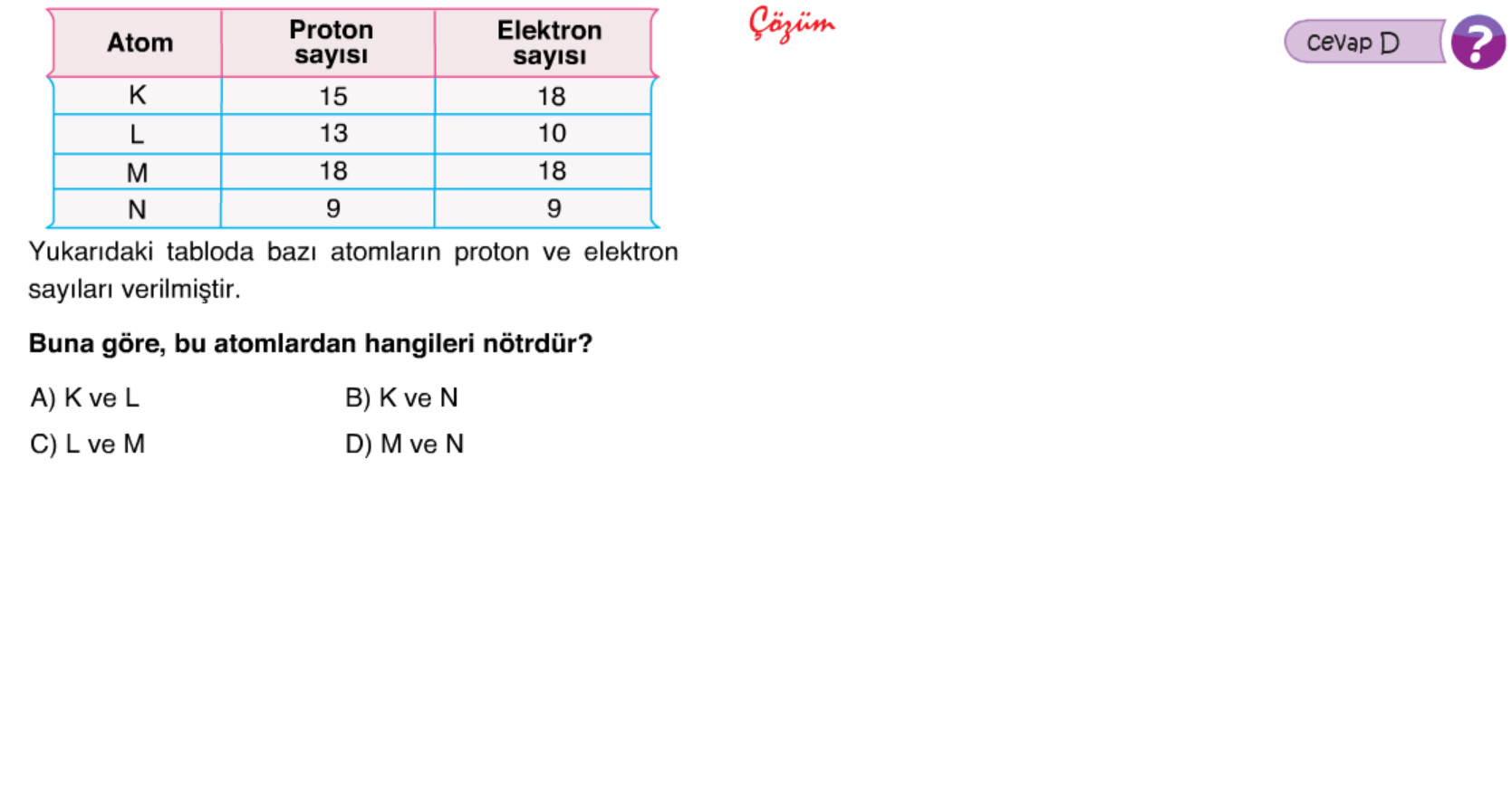 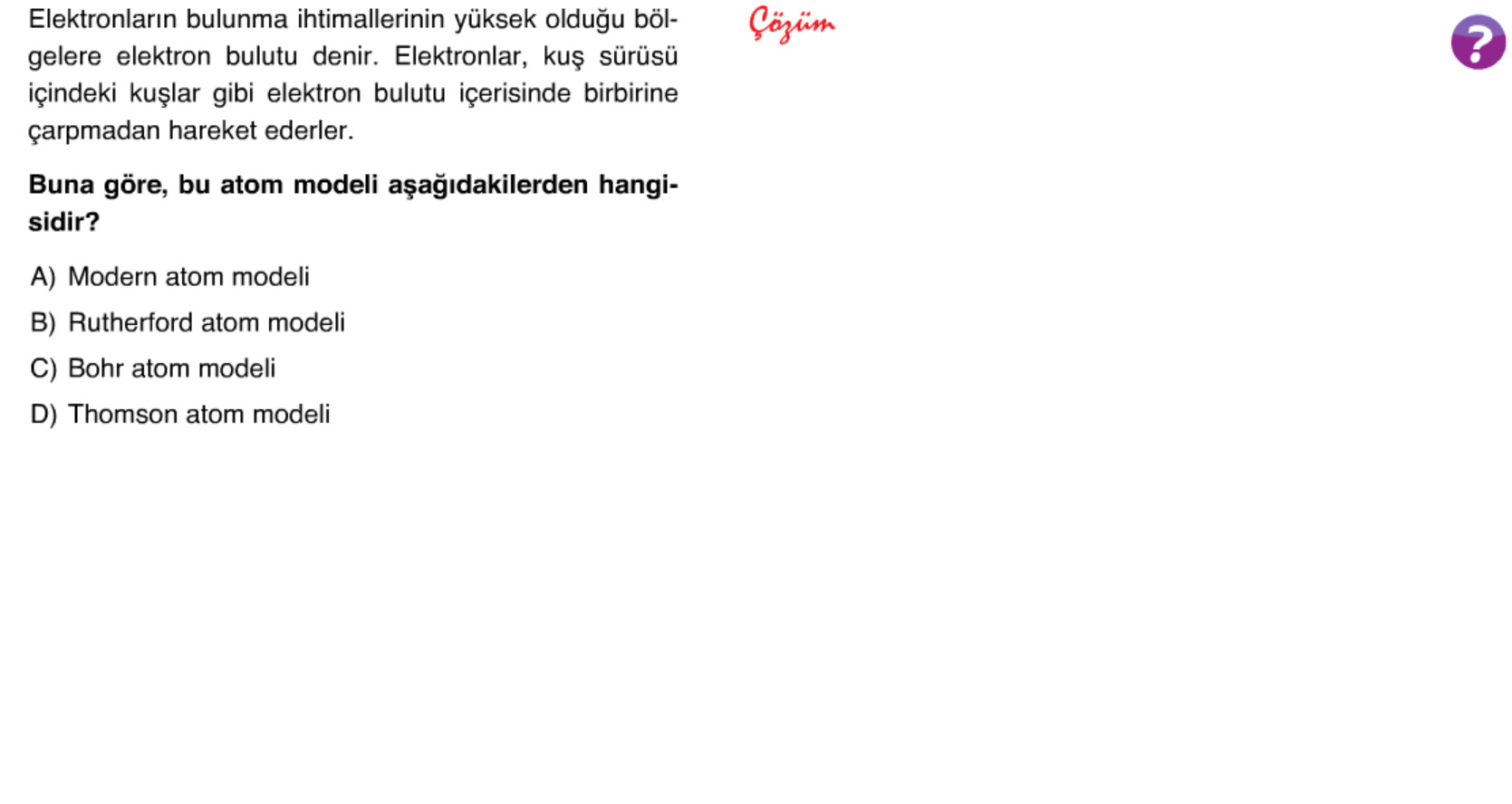 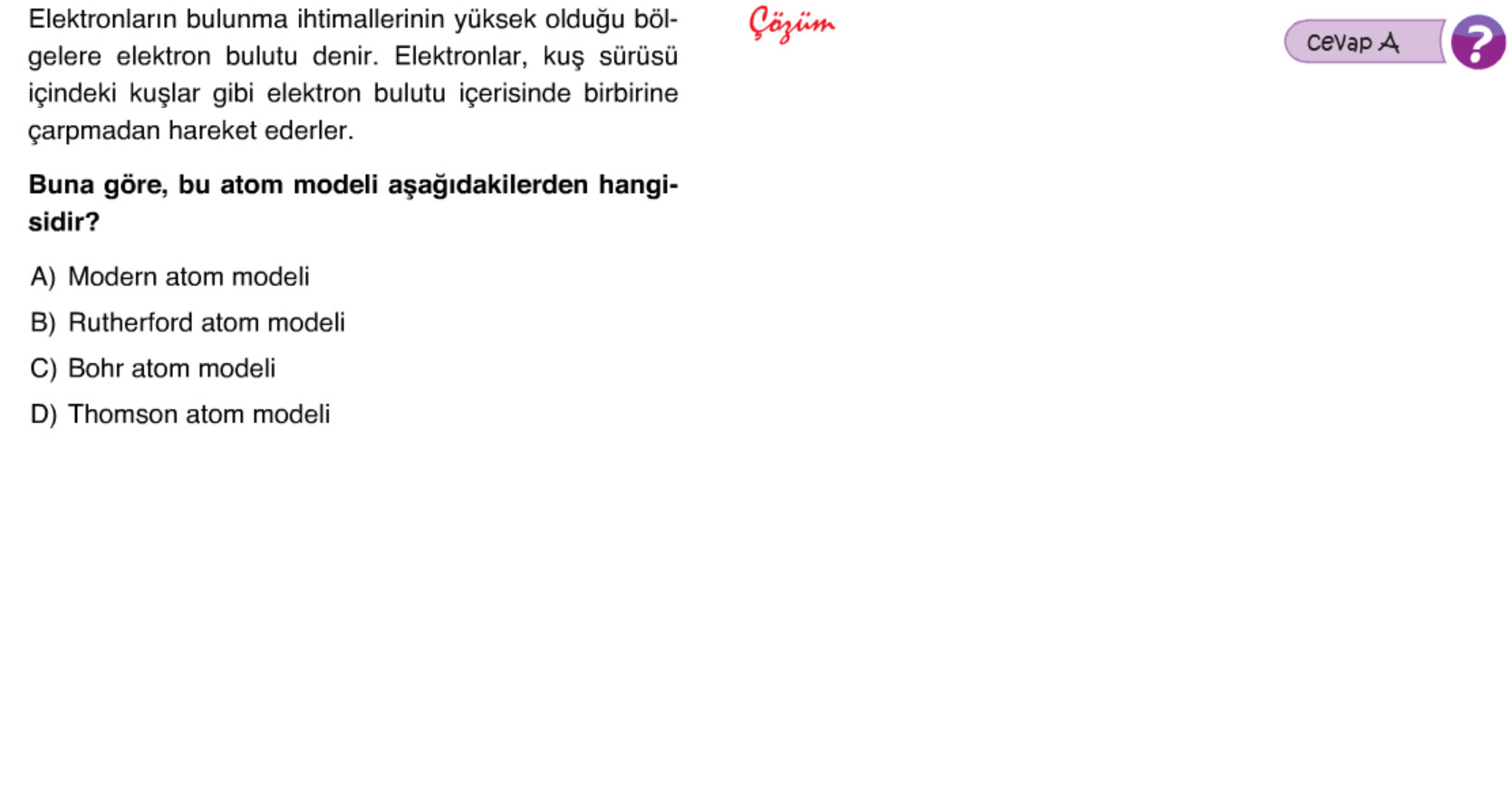 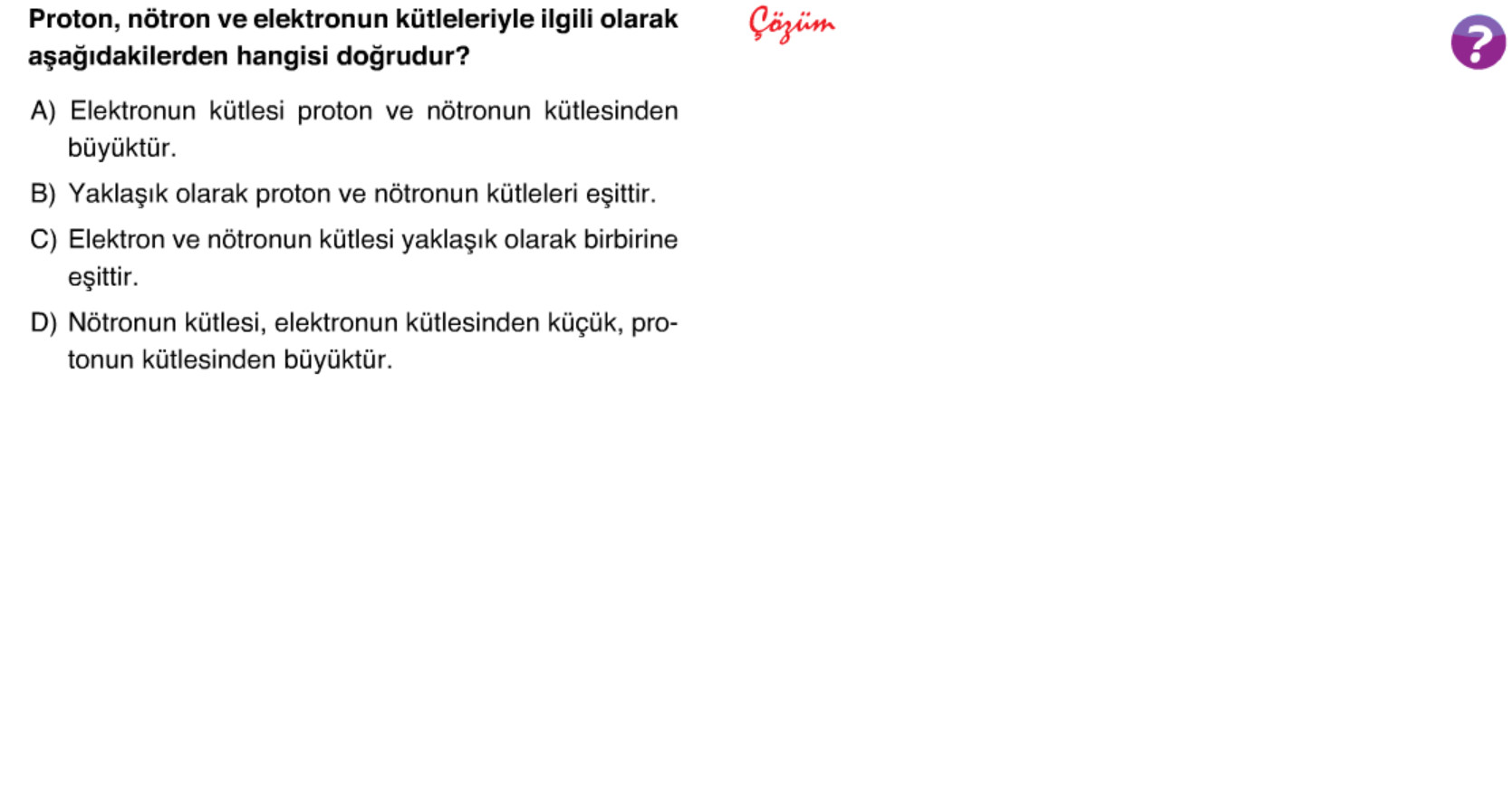 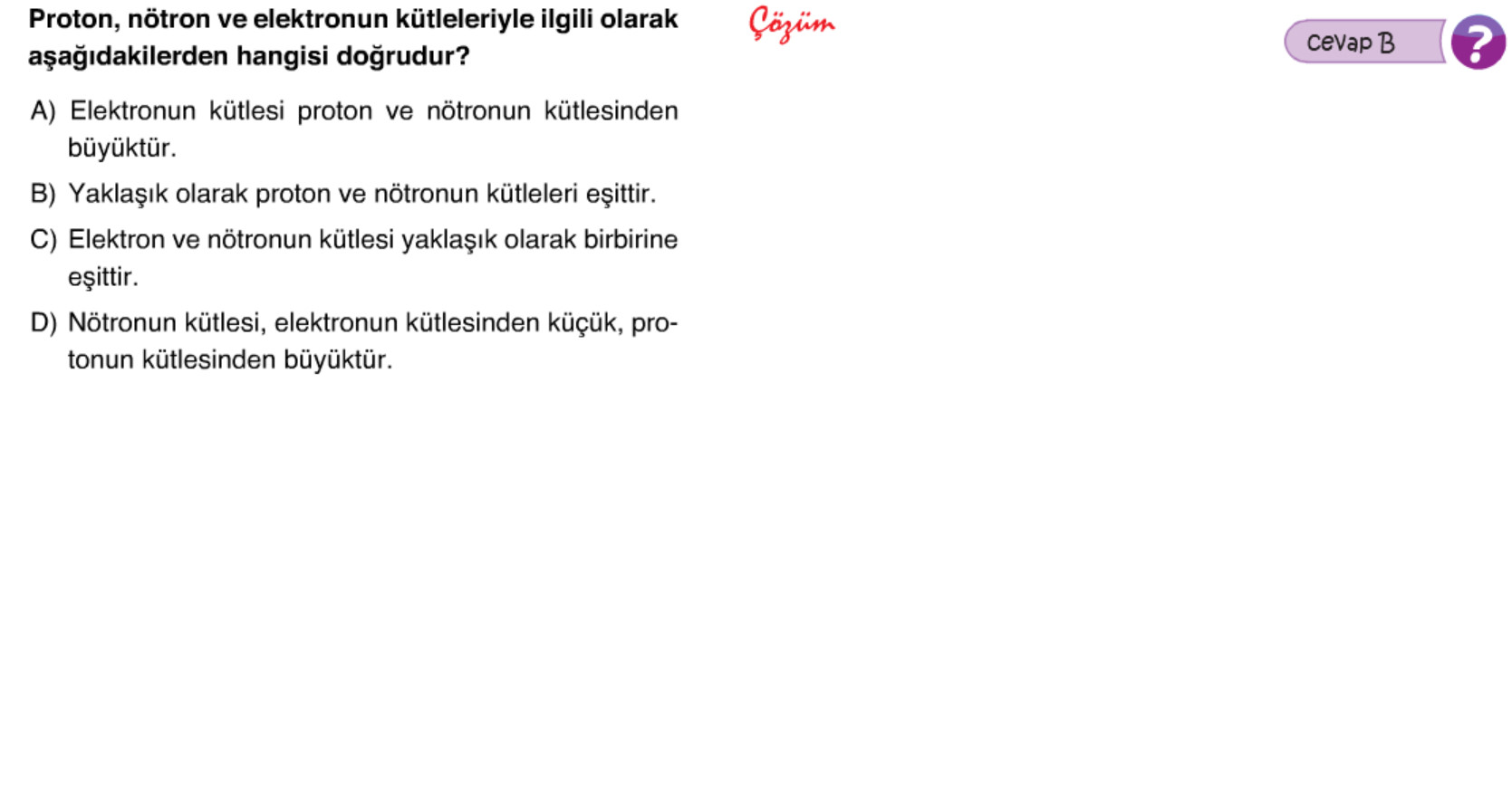 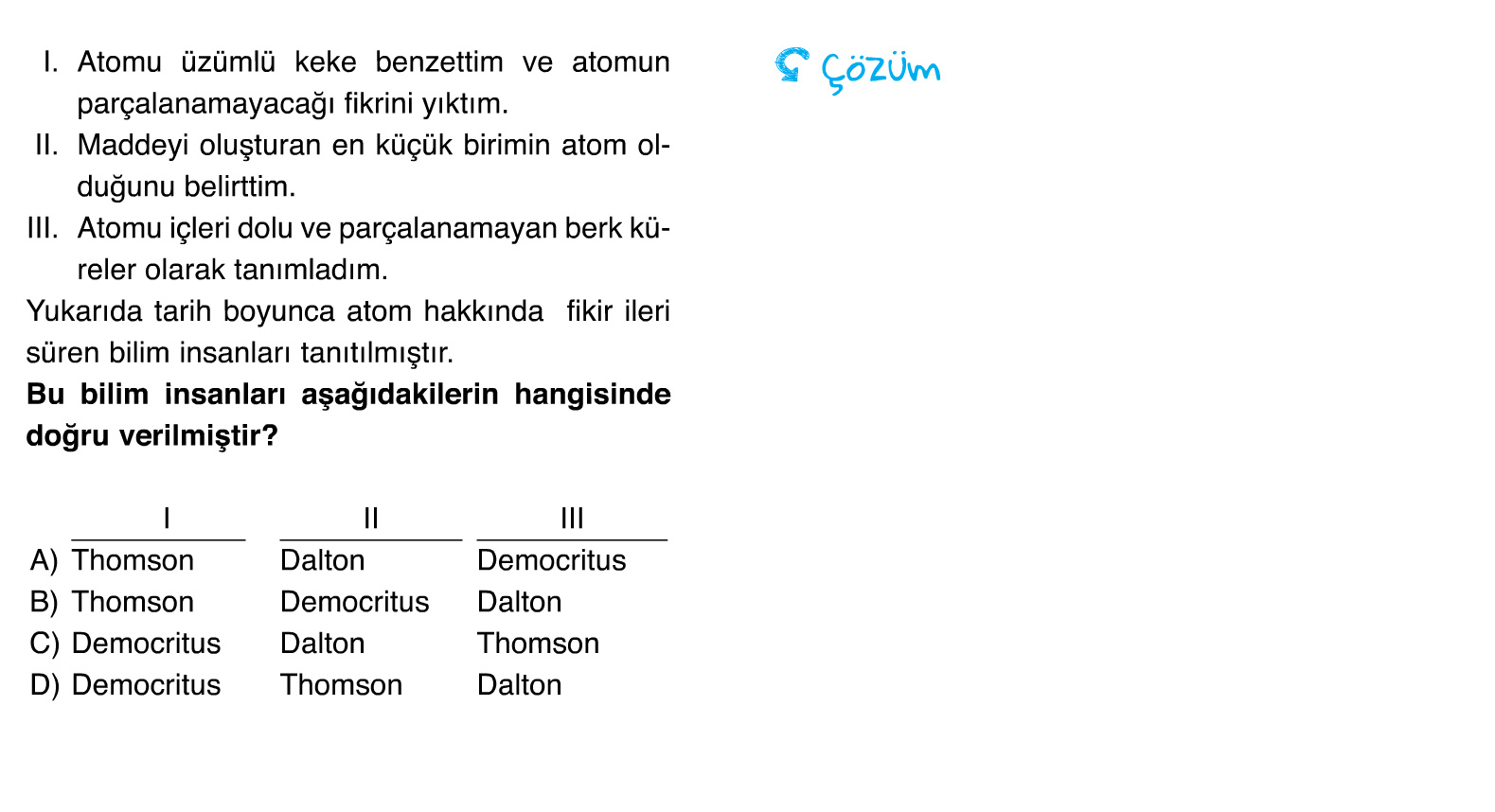 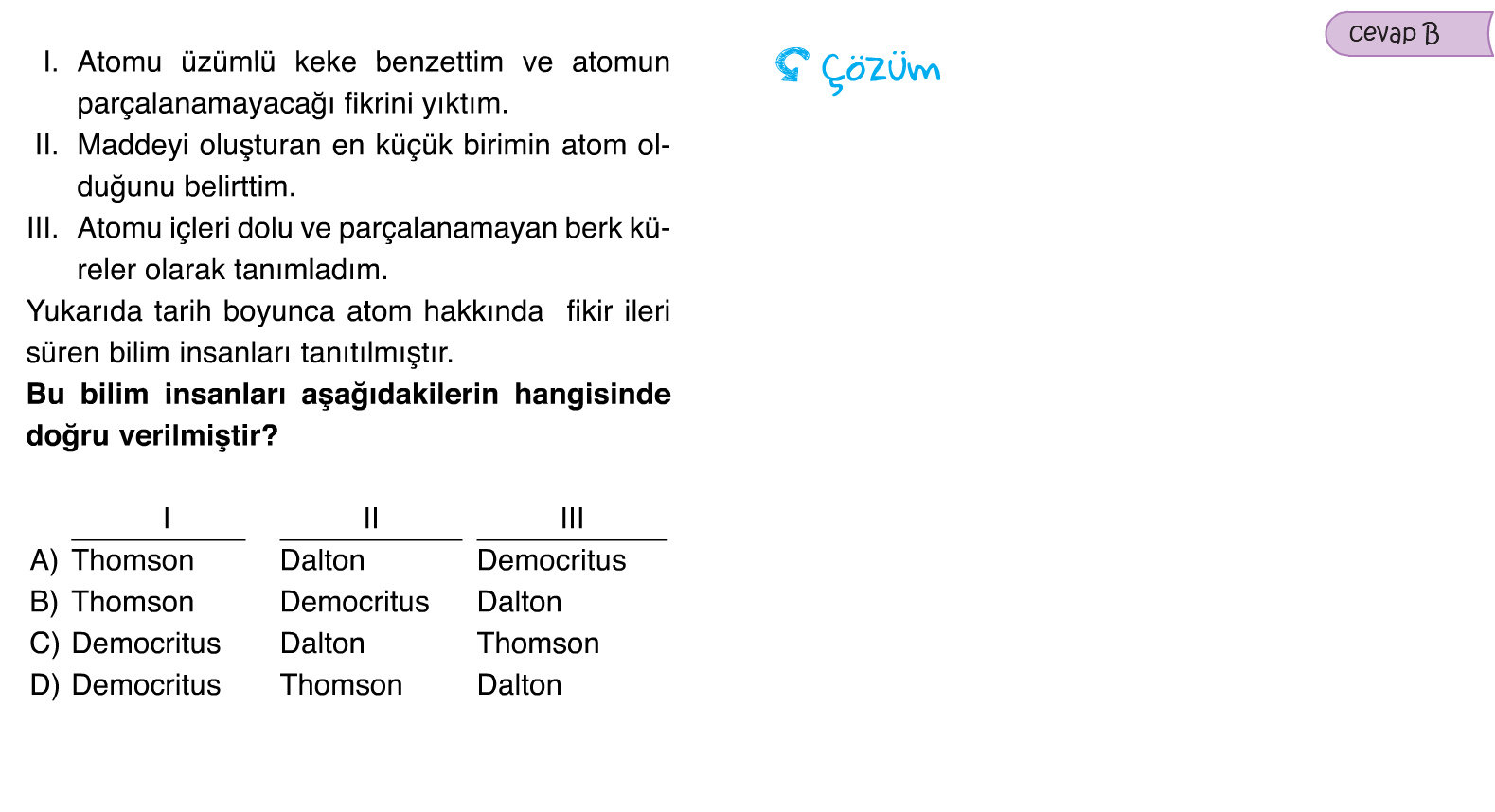 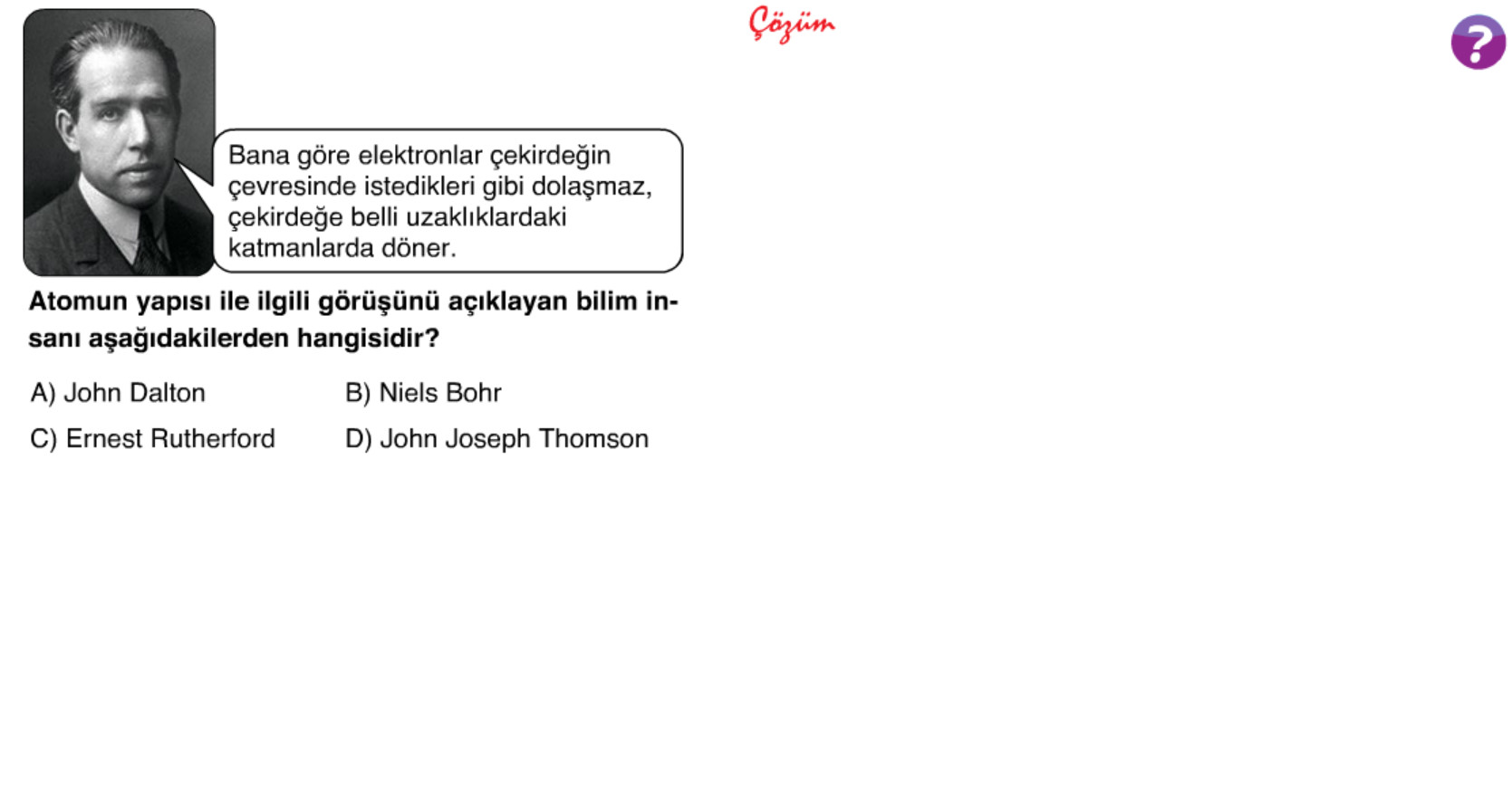 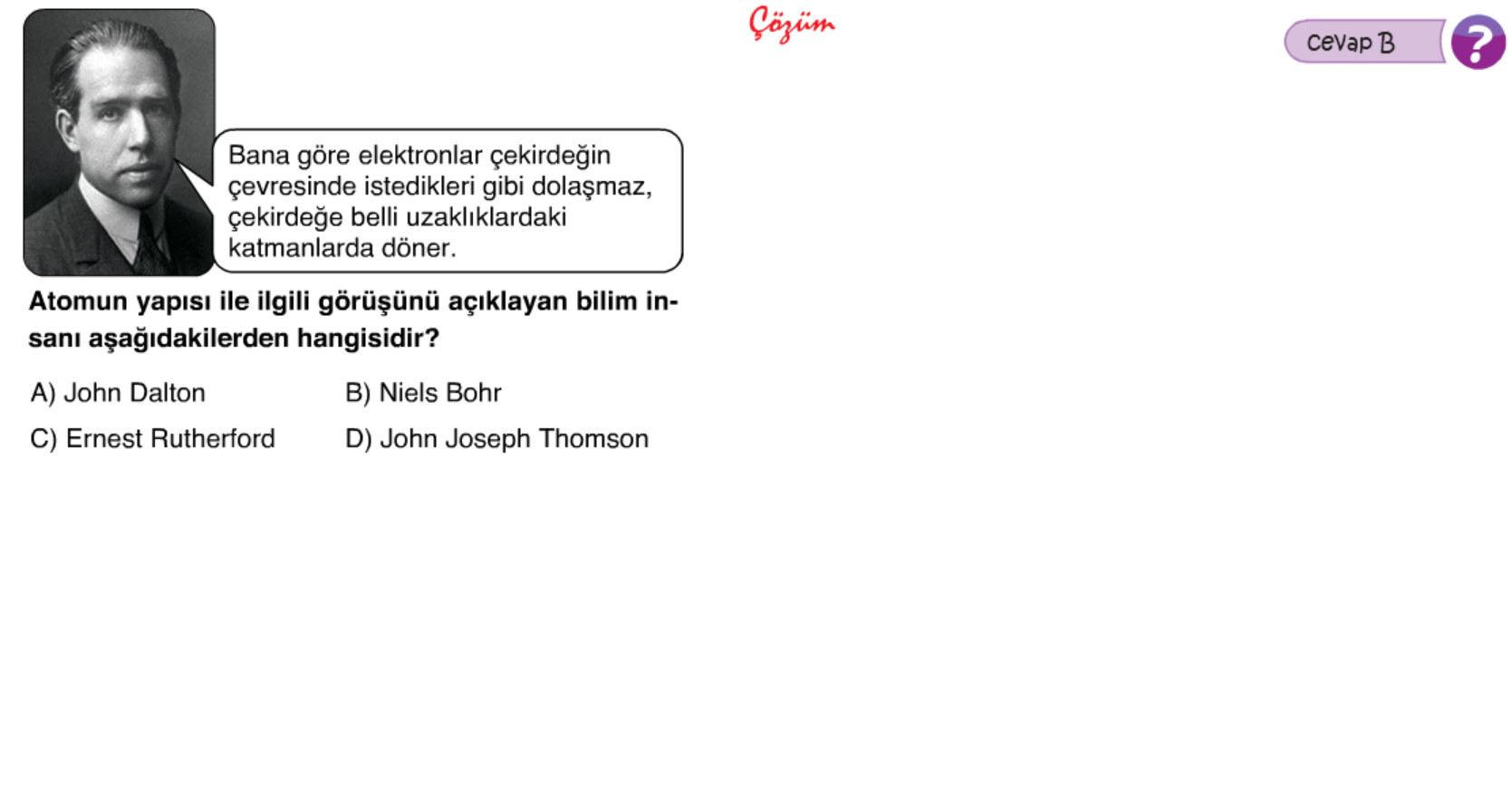 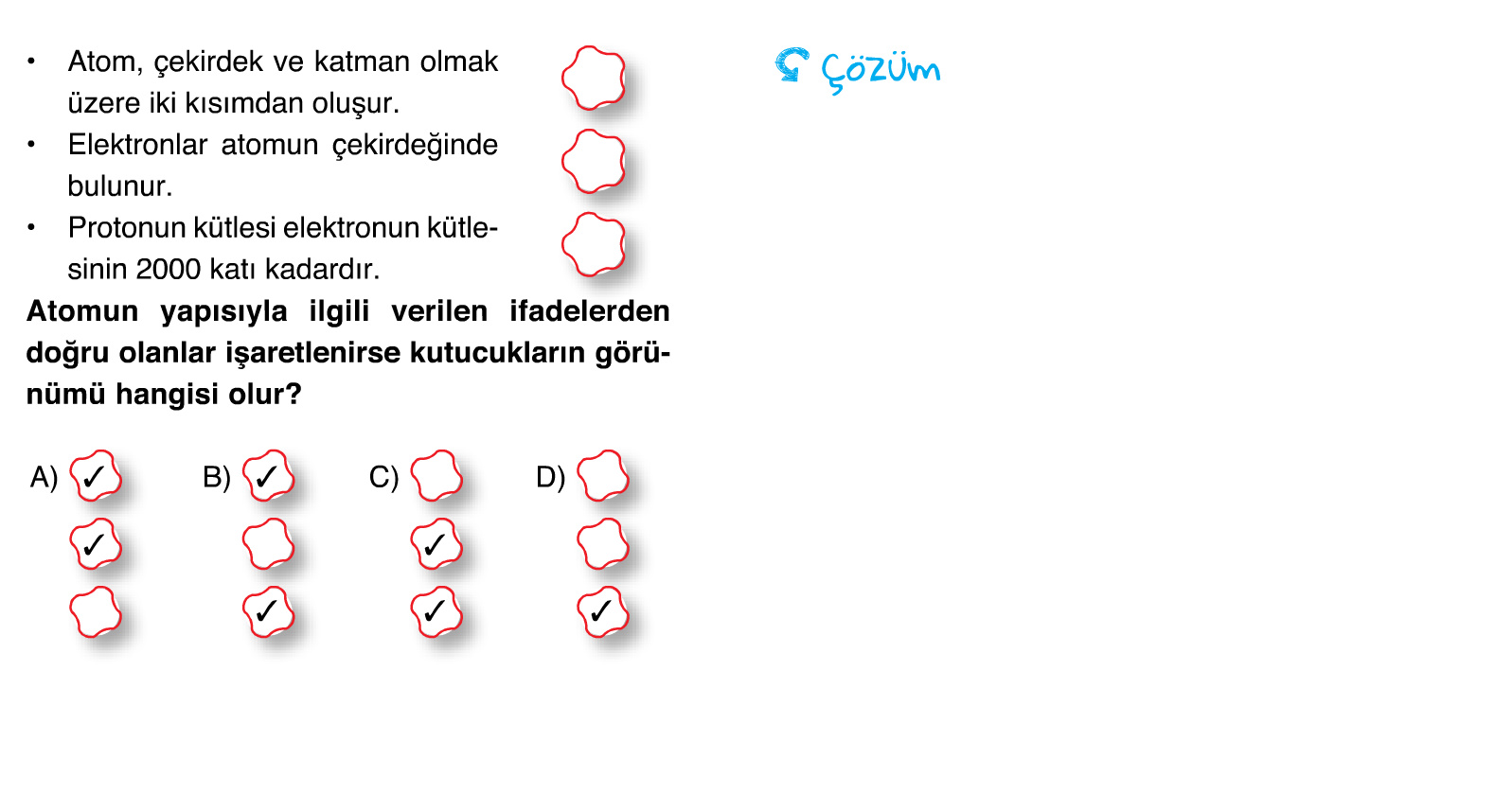 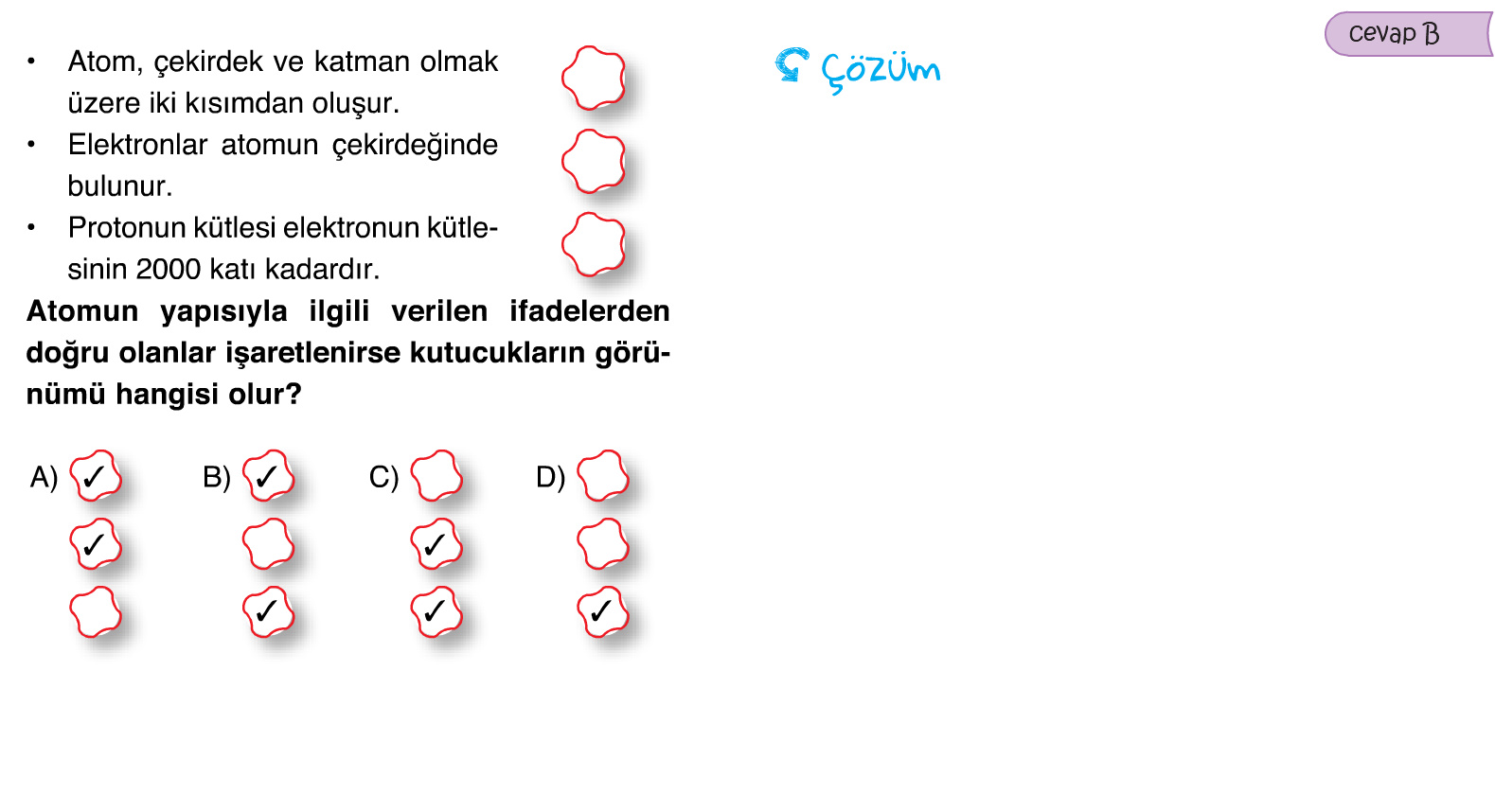 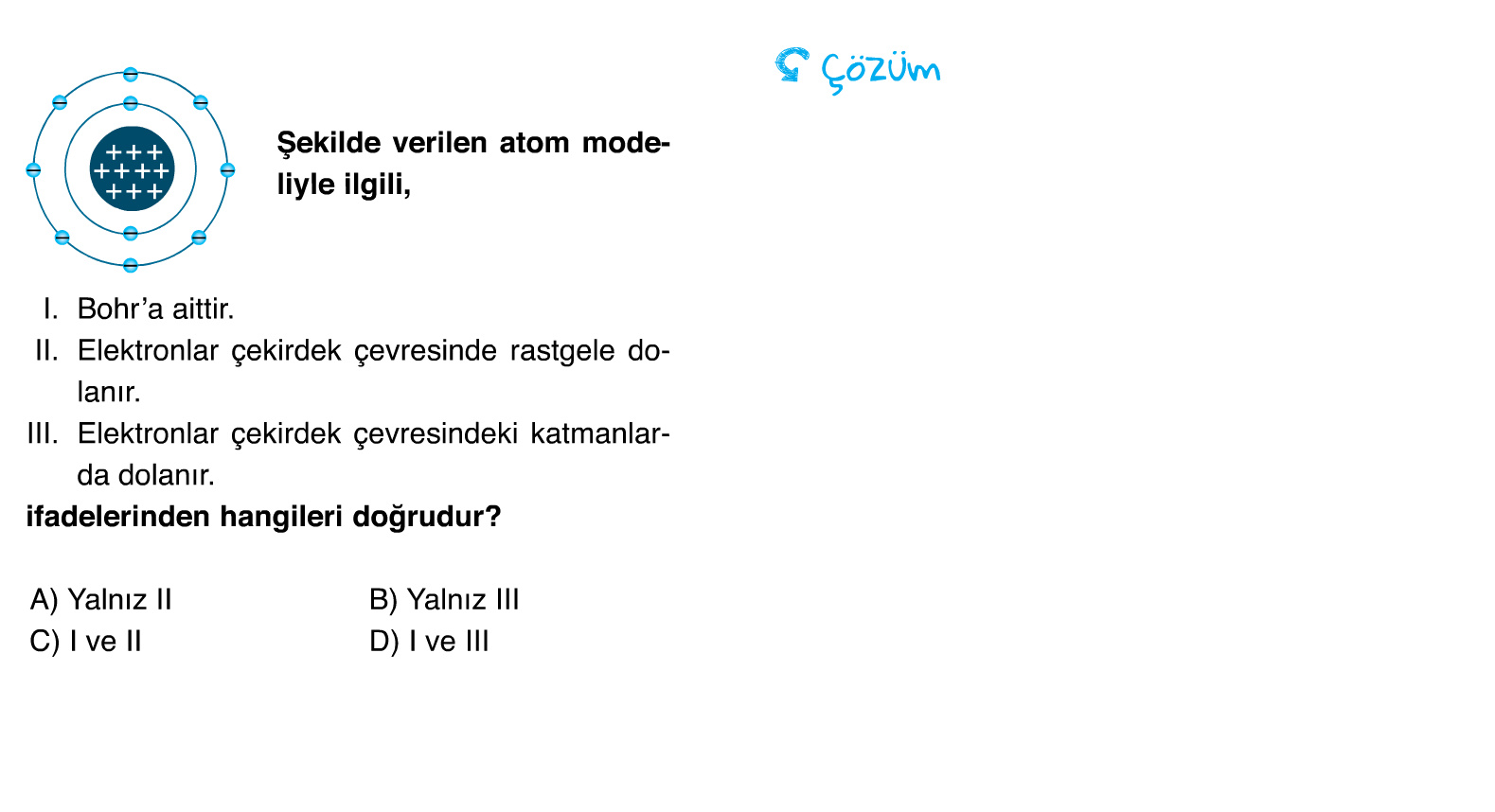 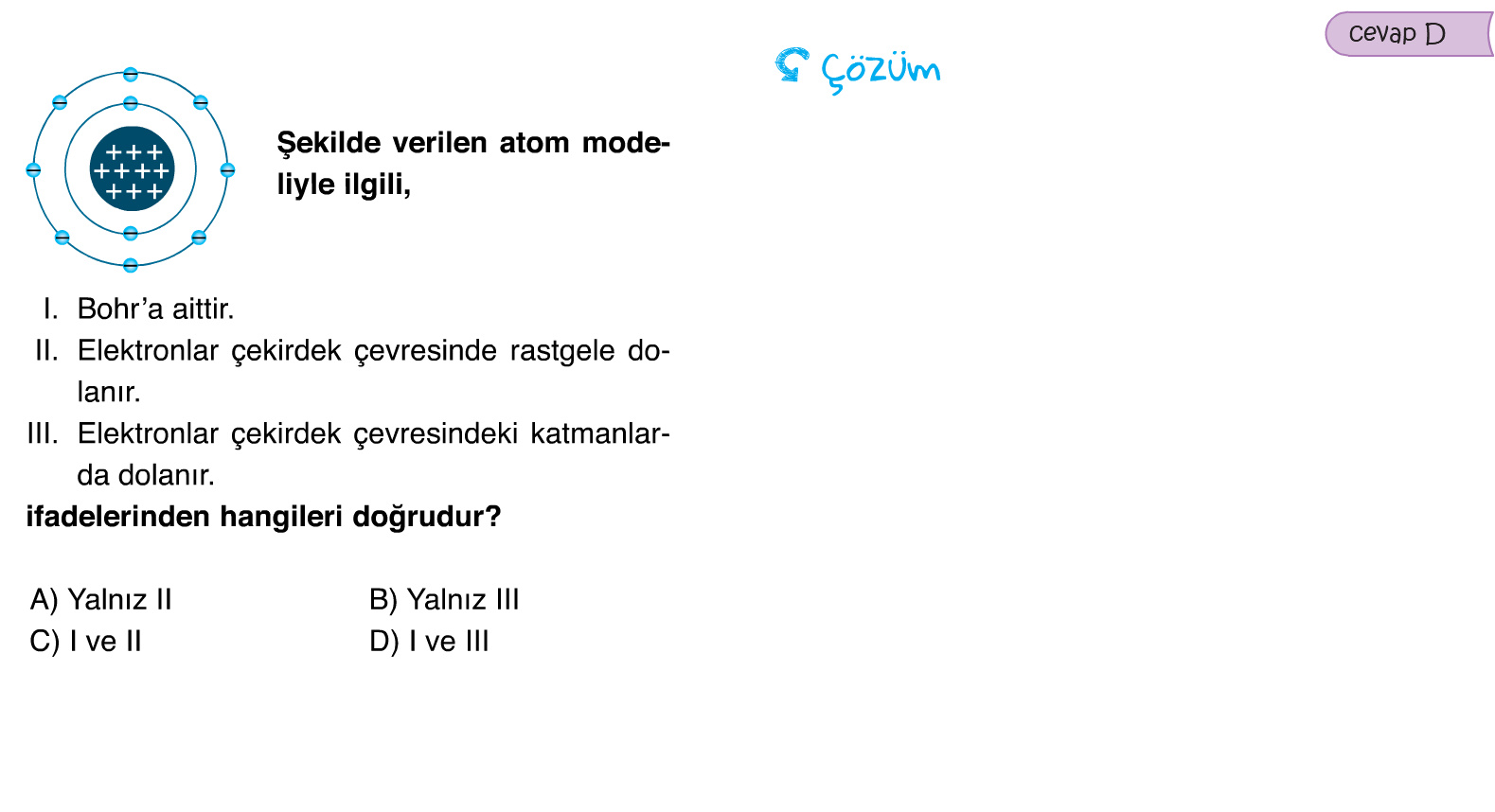 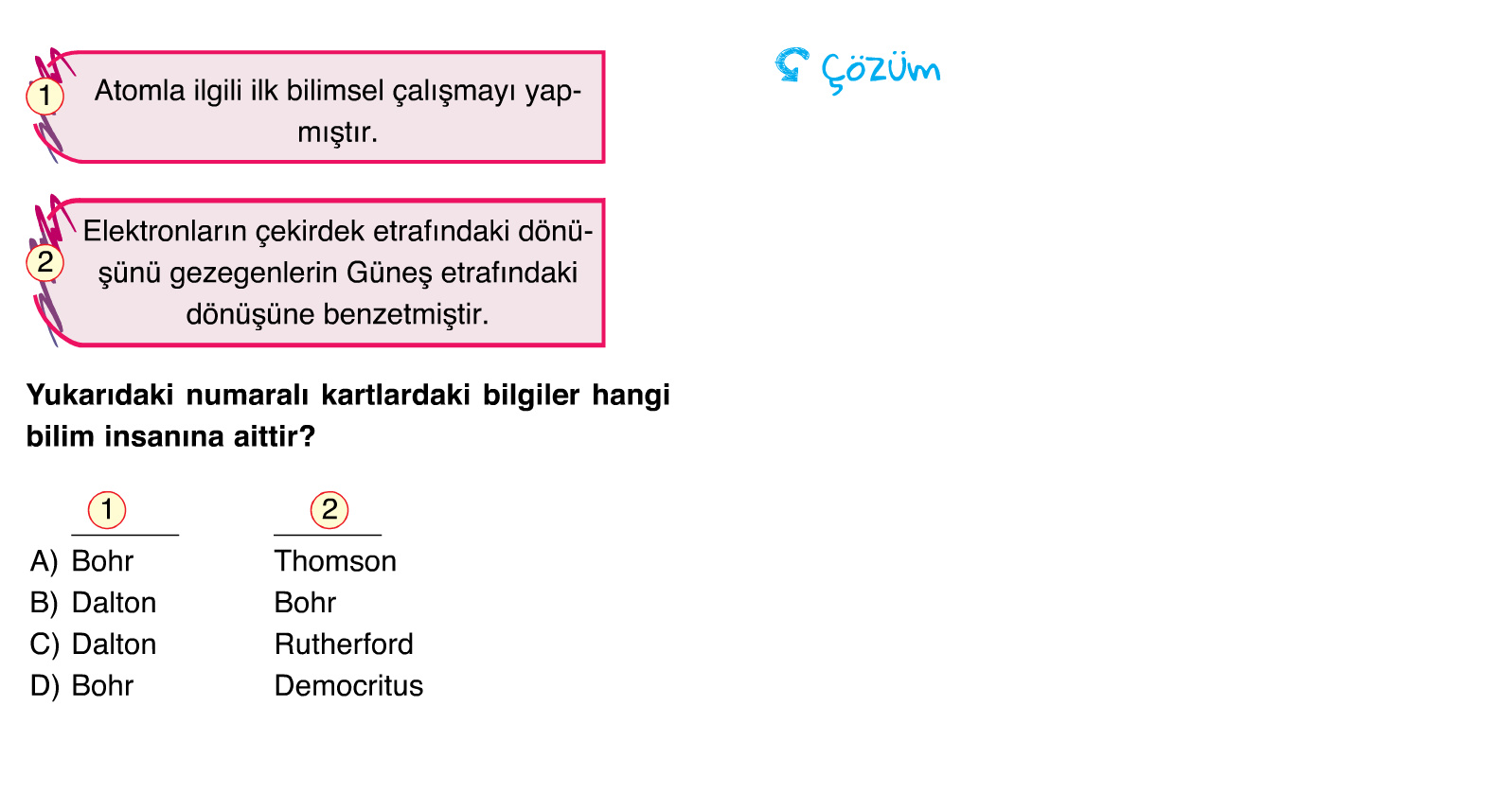 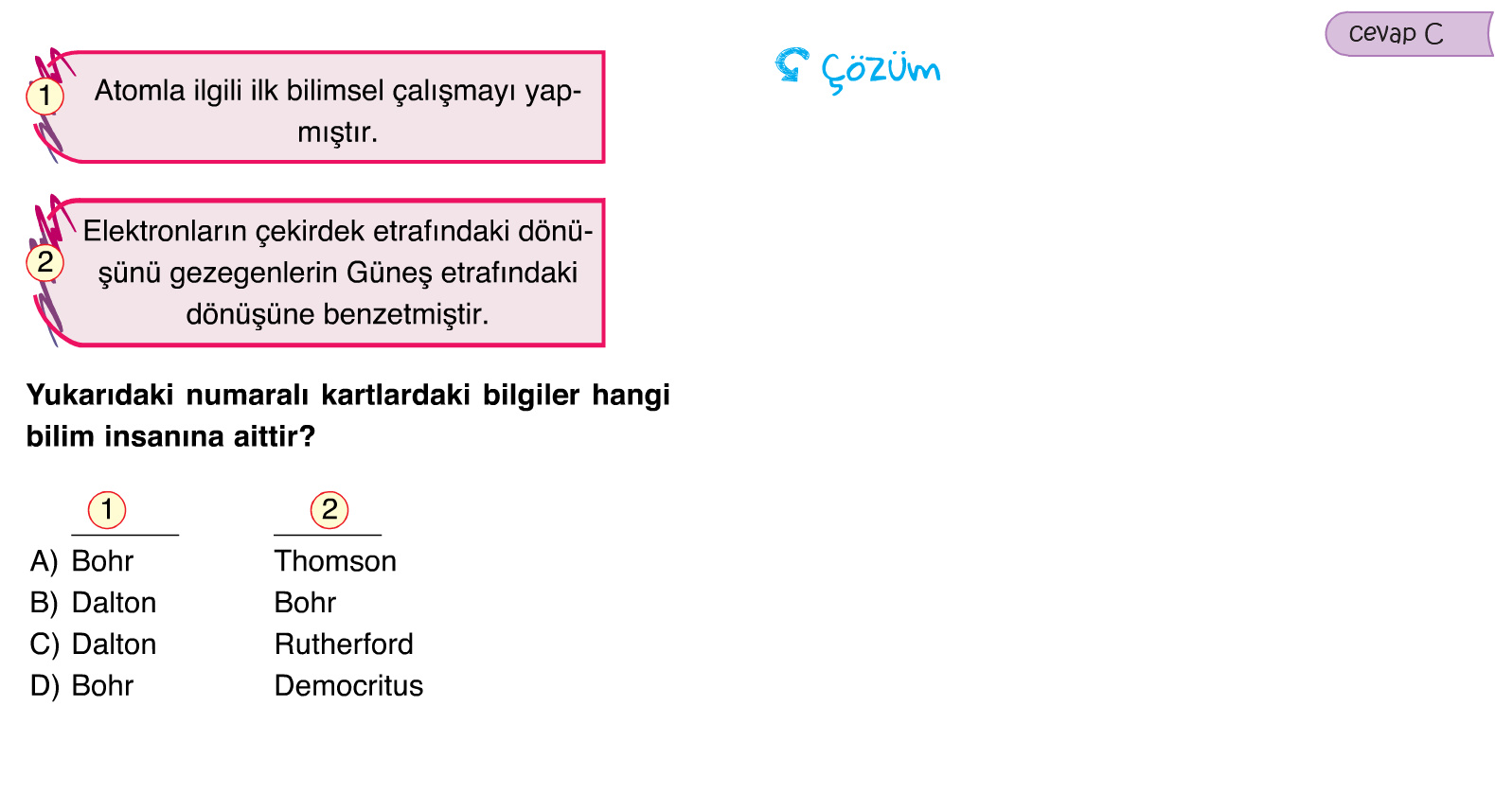 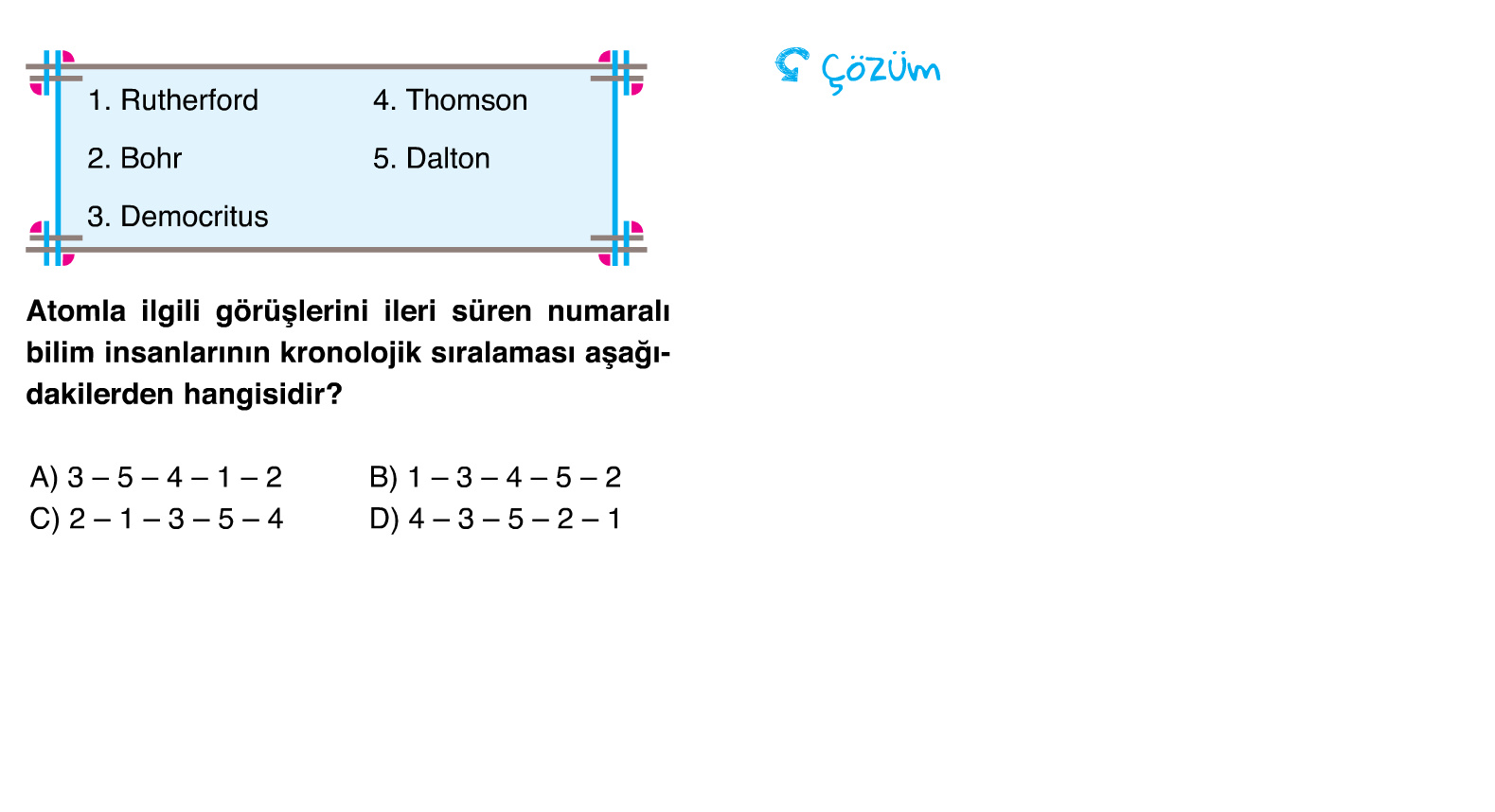 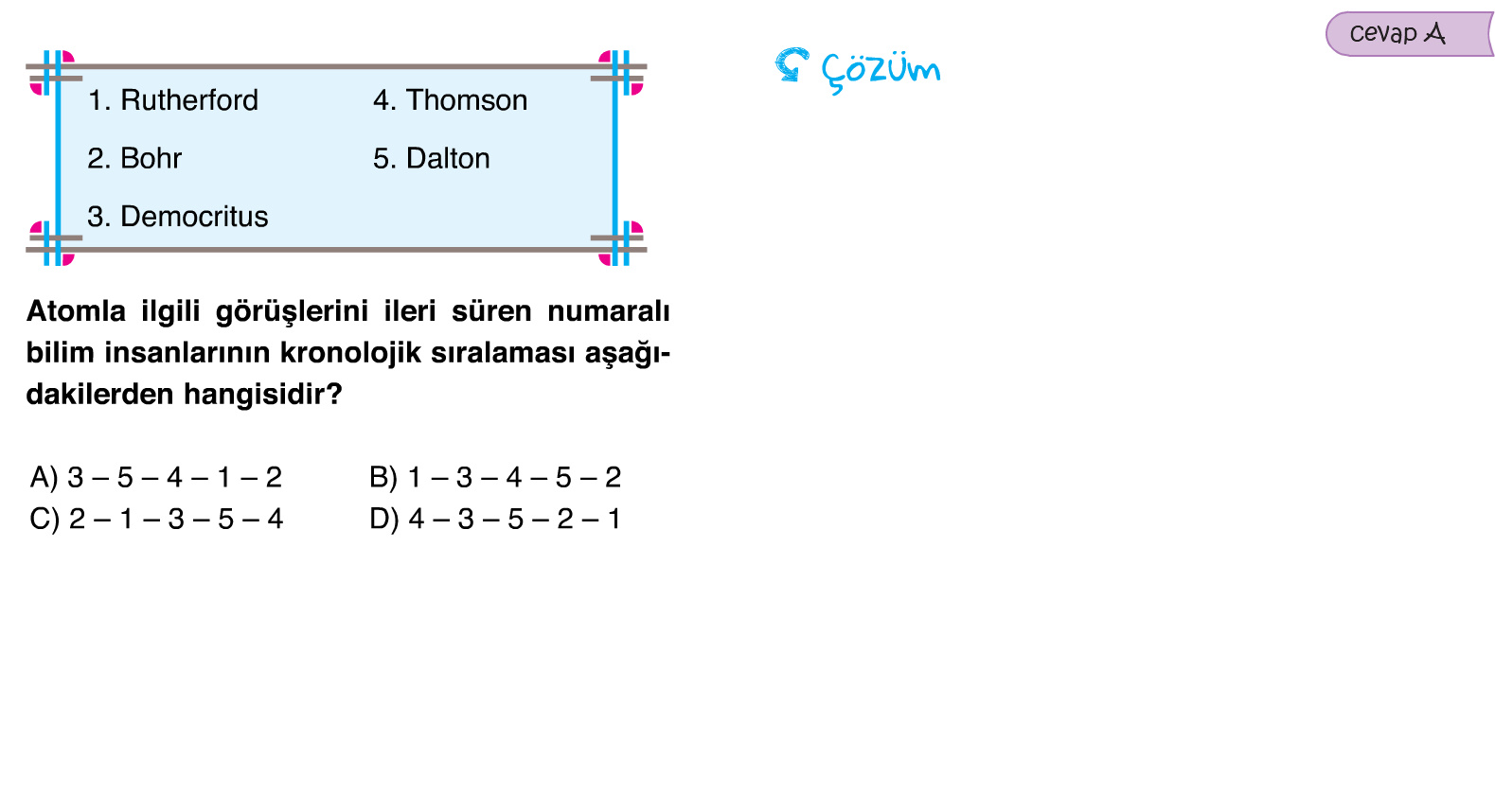 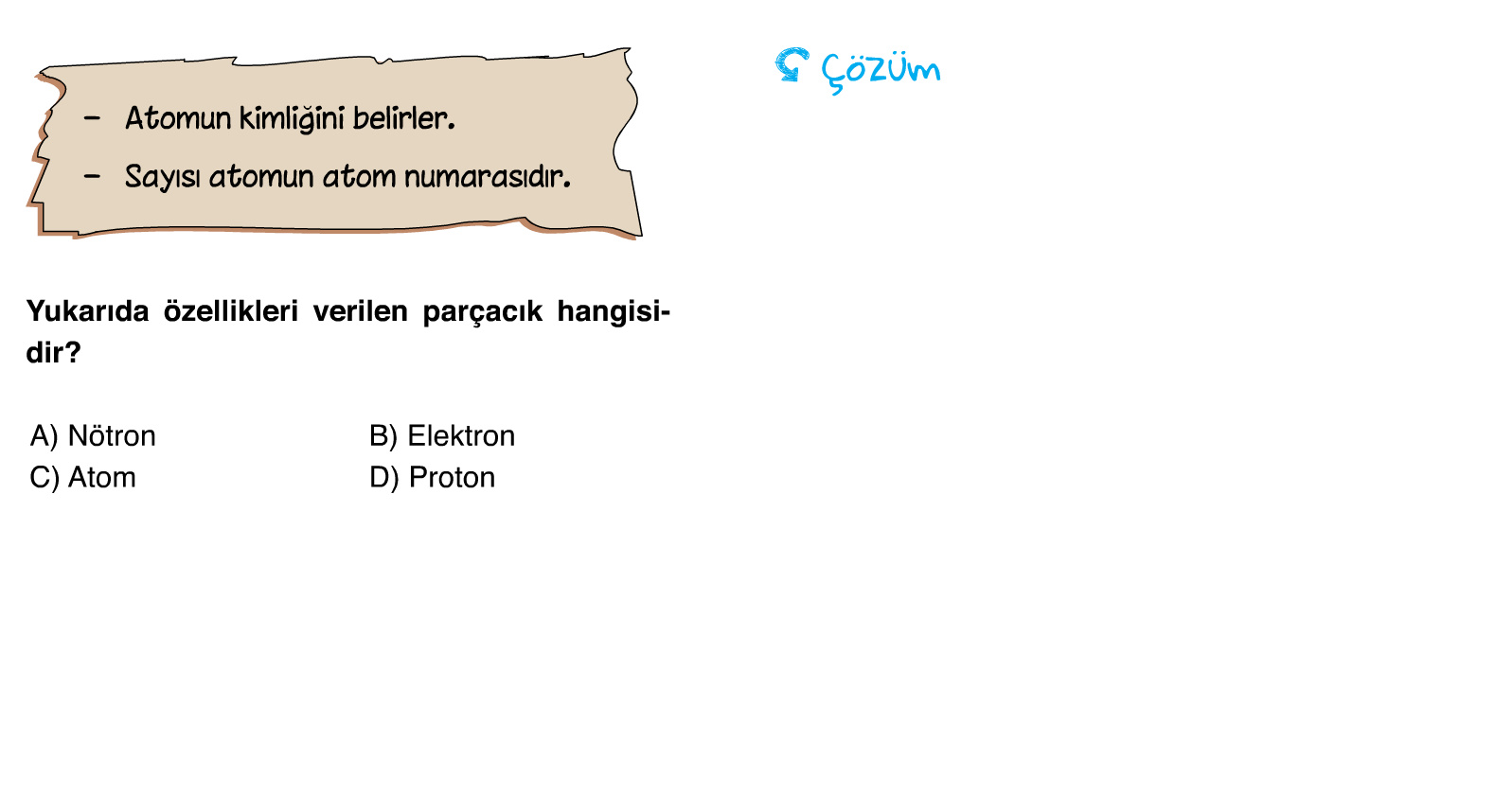 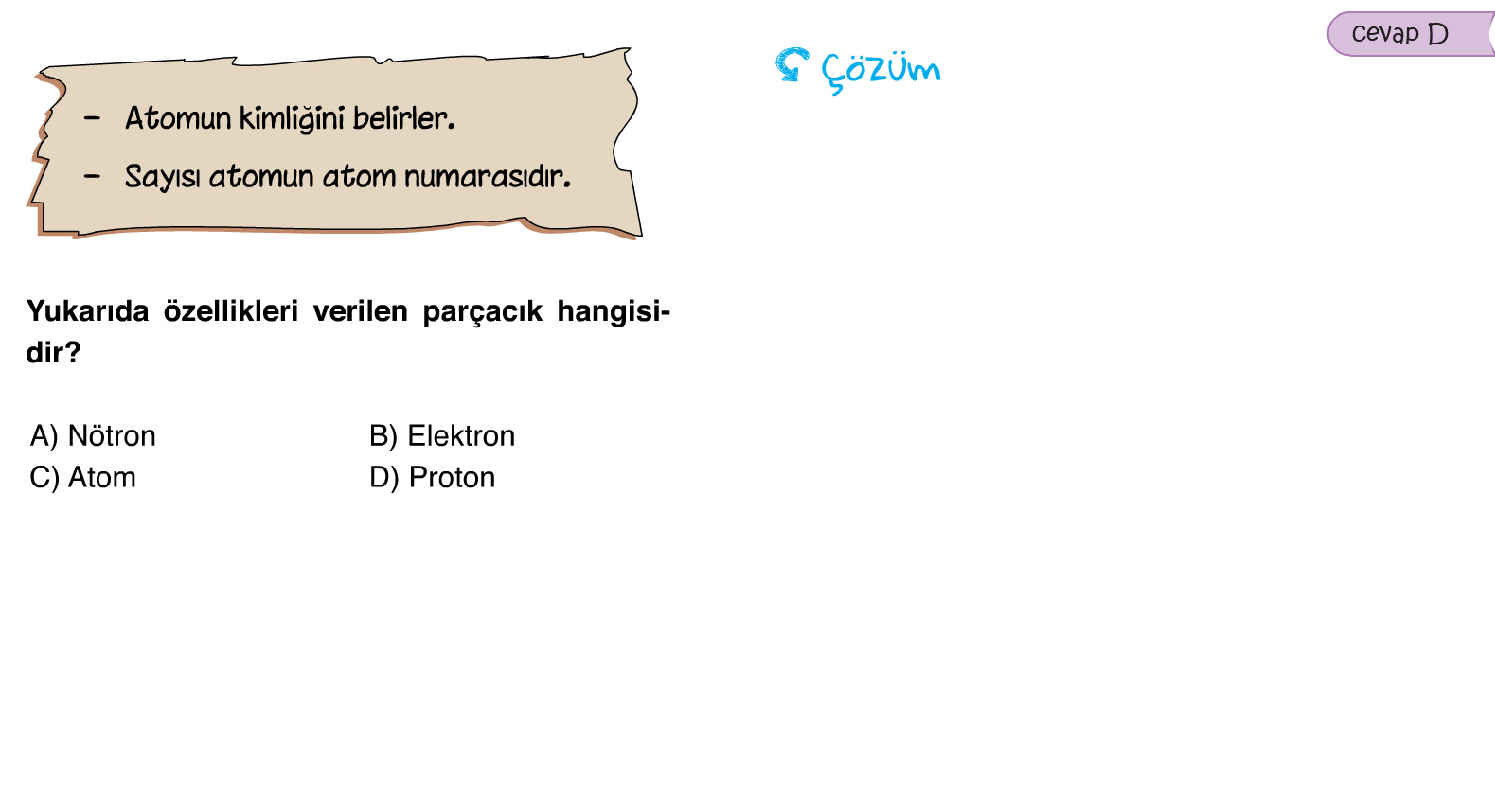 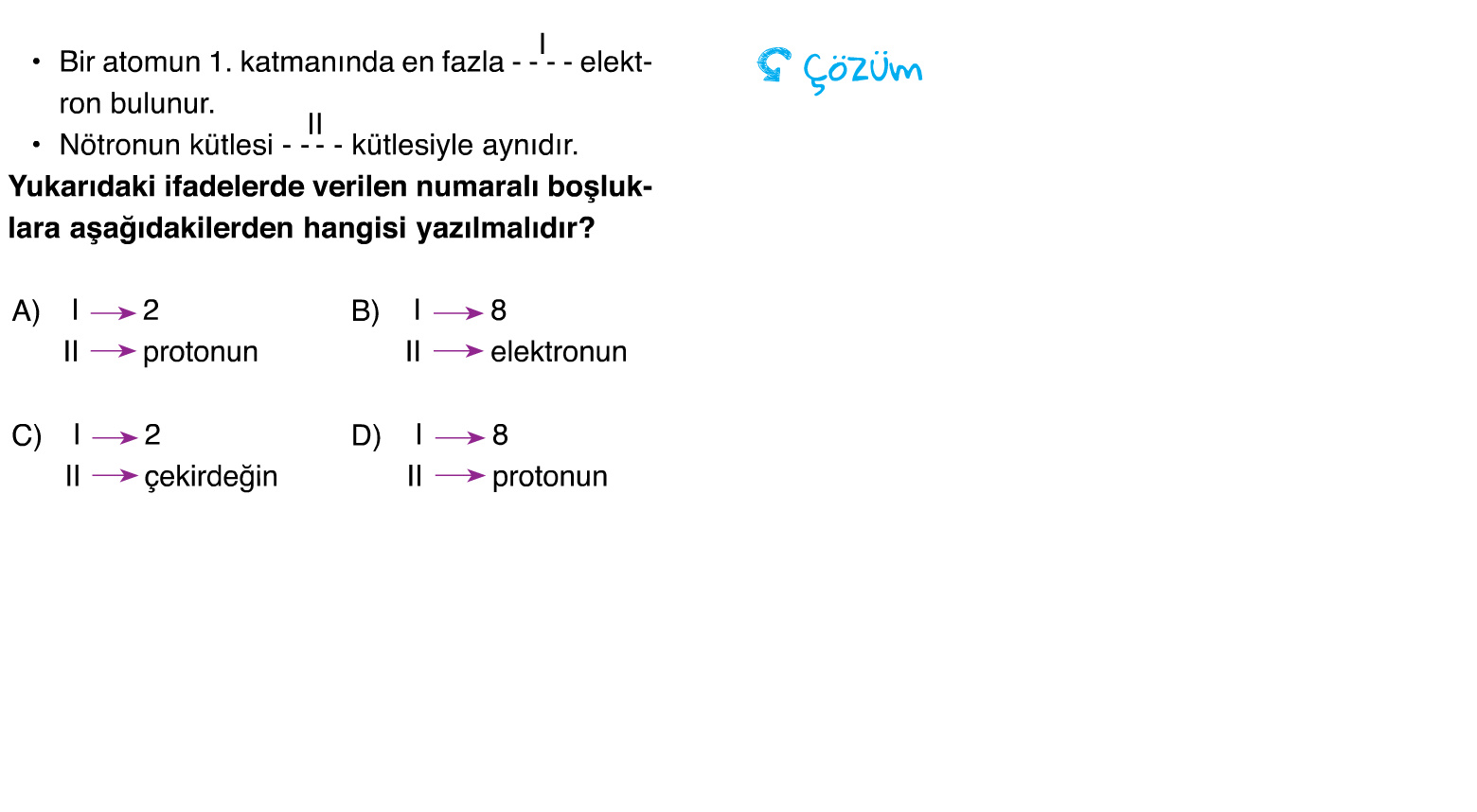 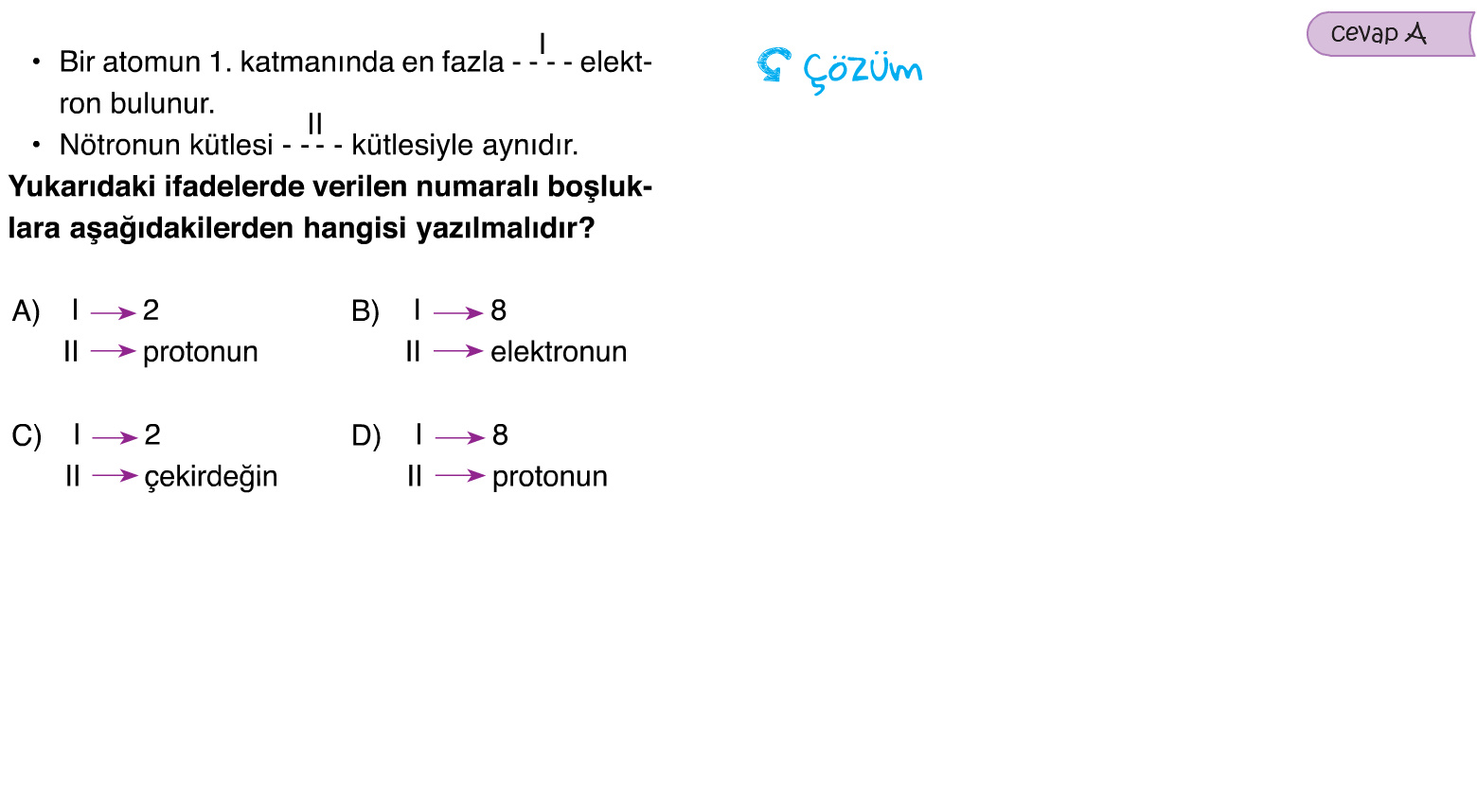 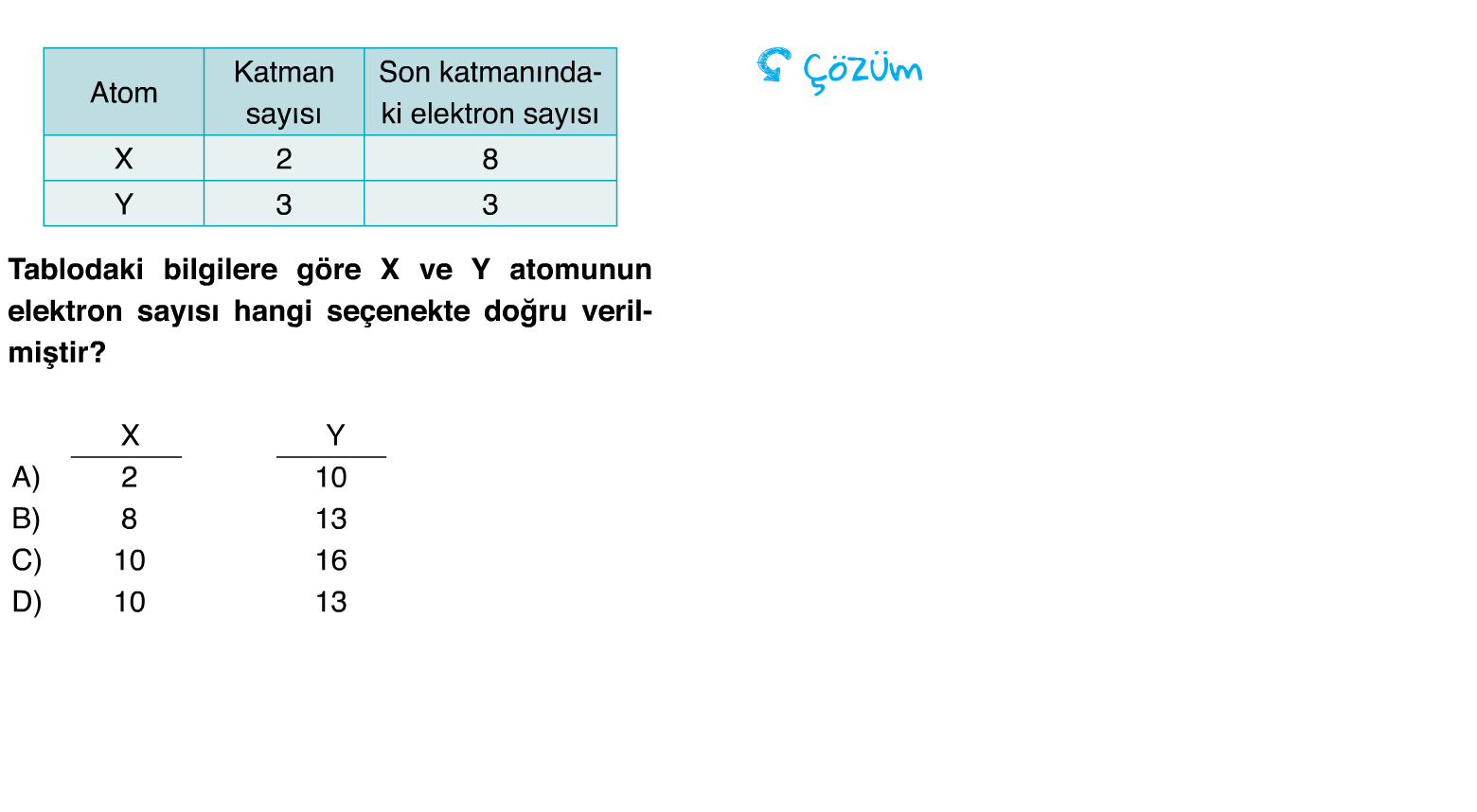 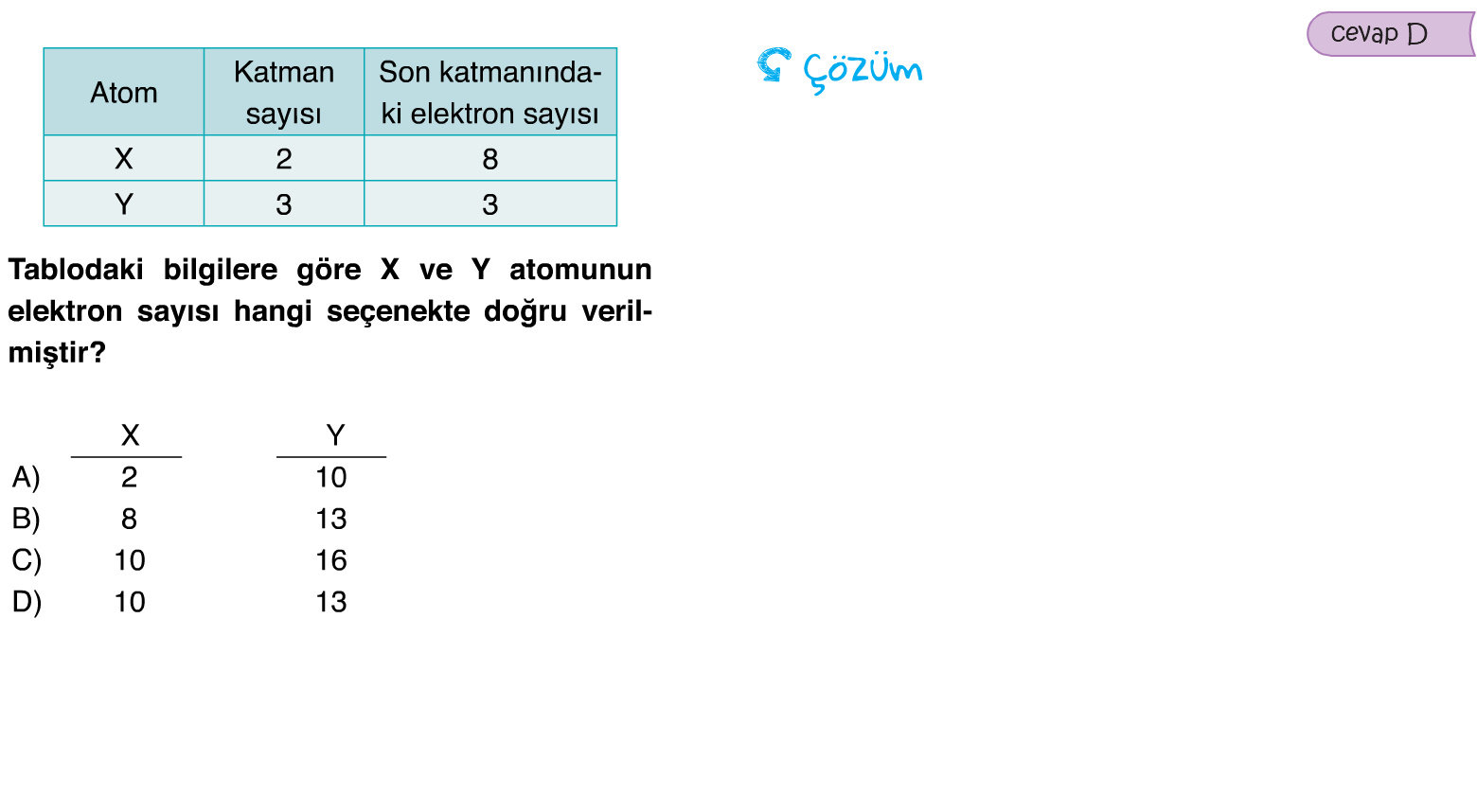 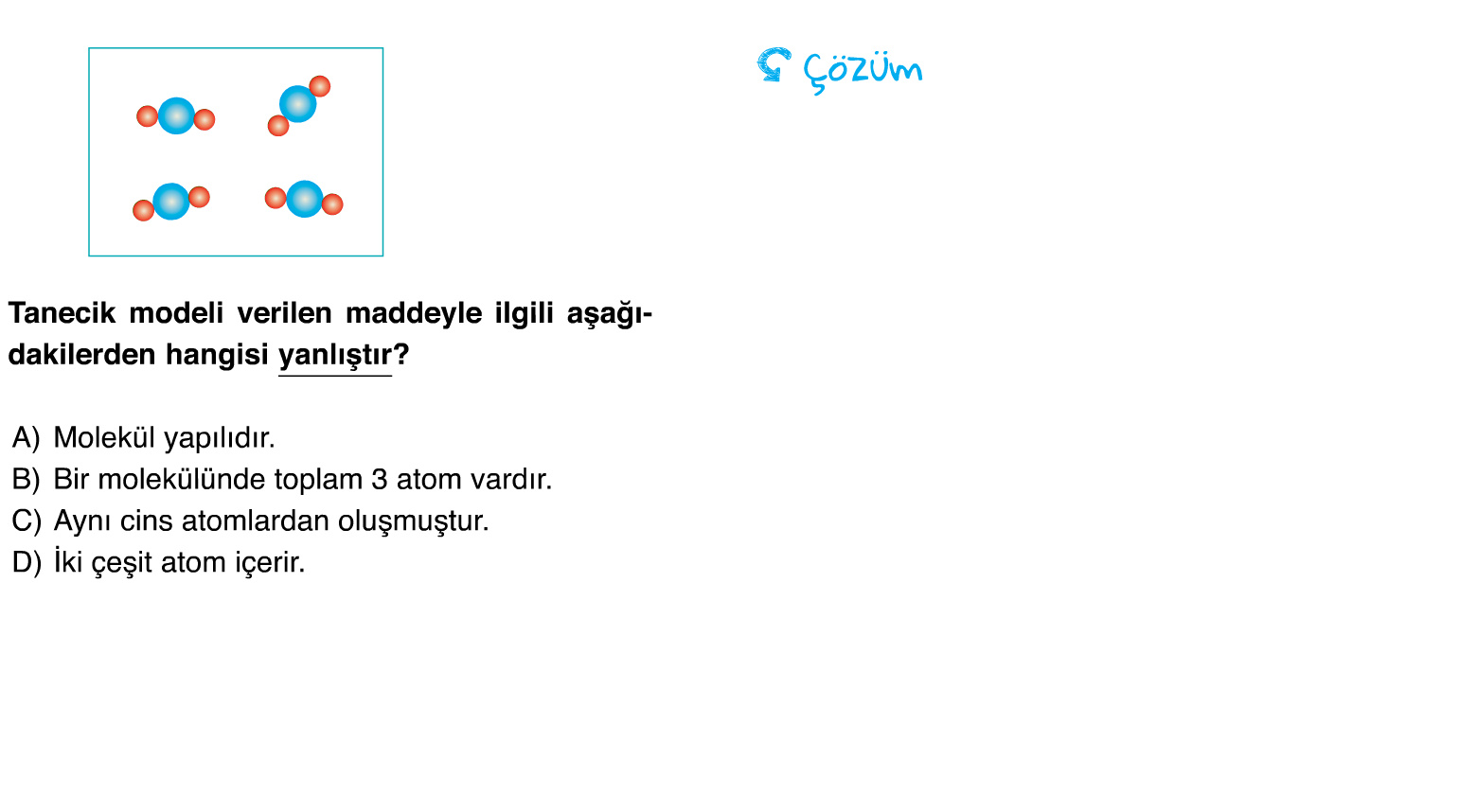 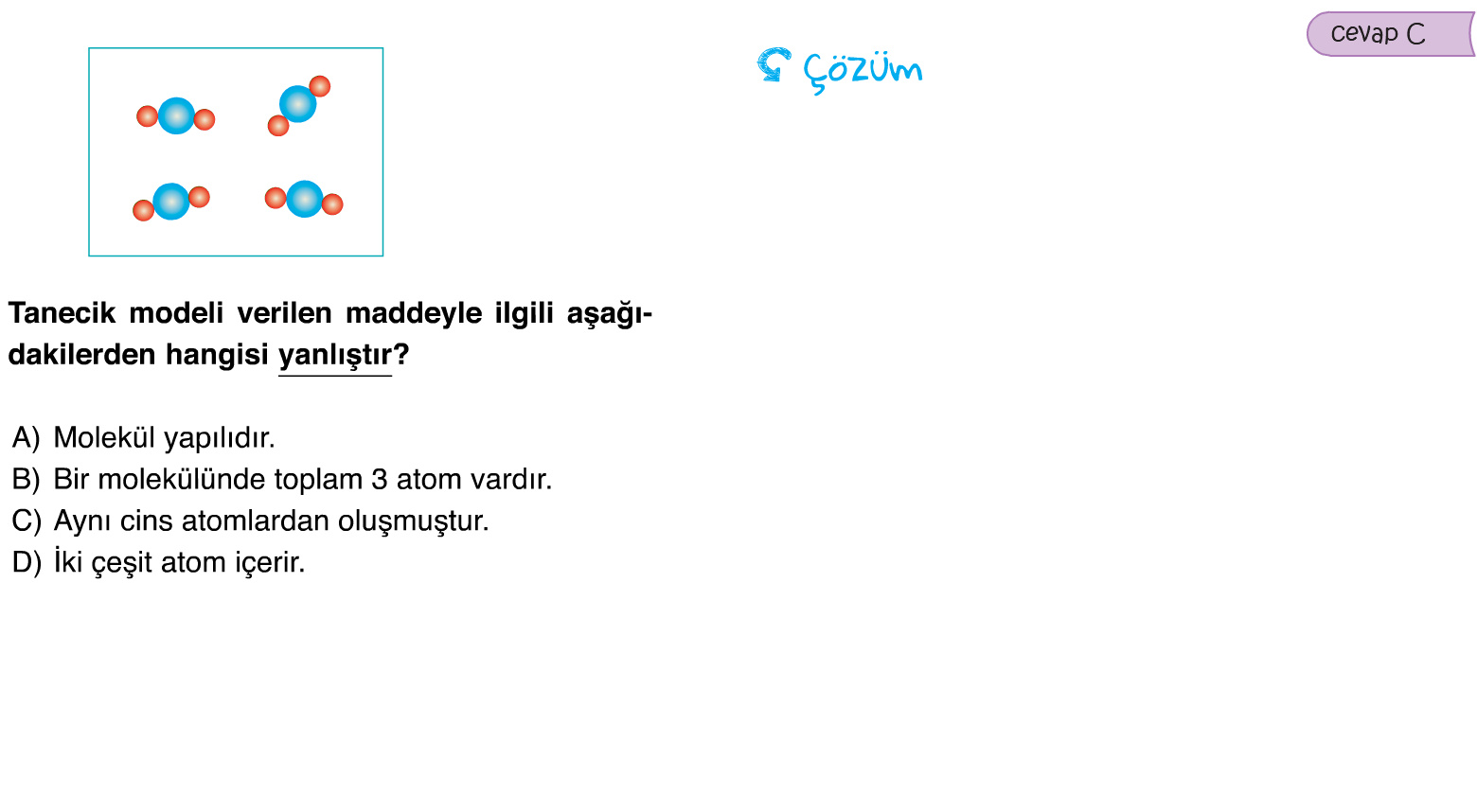 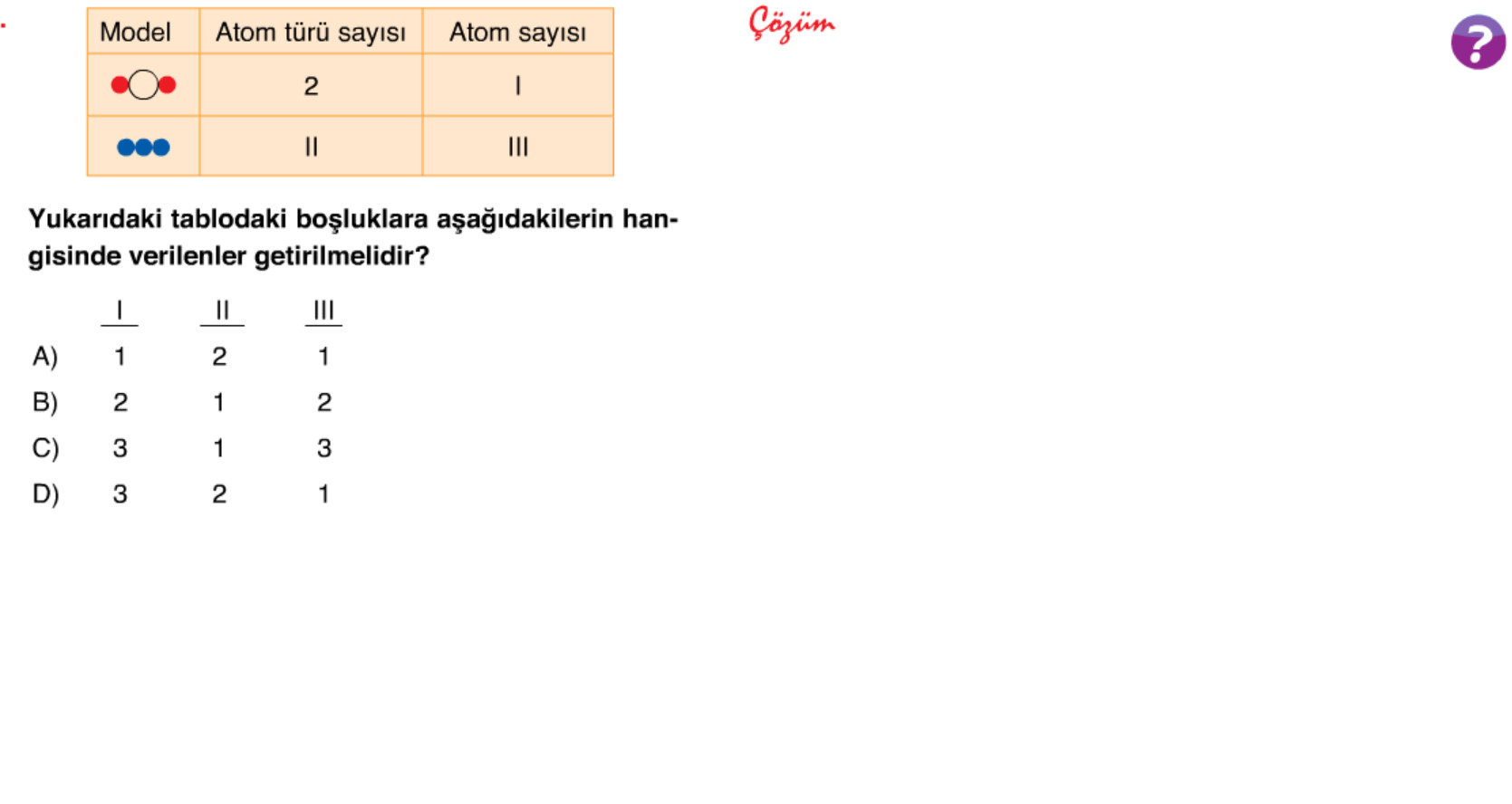 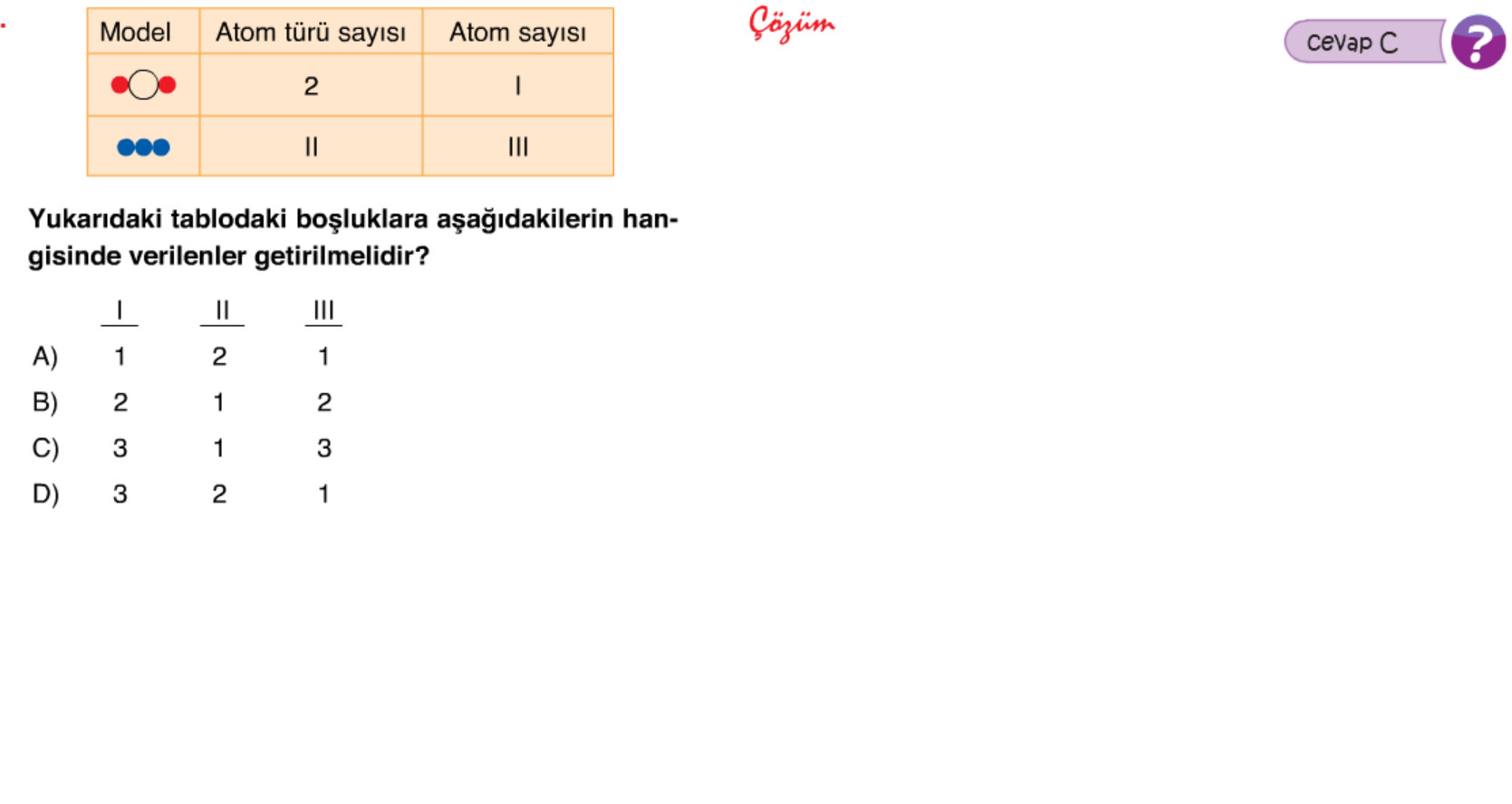